Meet The ProfessorCurrent and Future Management of Non-Small Cell Lung Cancer with an EGFR Mutation
Pasi A Jänne, MD, PhDDirector, Lowe Center for Thoracic OncologyProfessor of Medicine, Harvard Medical School
Director, Robert and Renée Belfer Center for Applied Cancer SciencesDirector, Chen-Huang Center for EGFR-Mutant Lung CancersDana-Farber Cancer InstituteBoston, Massachusetts
Meet The Professor Program Participating Faculty
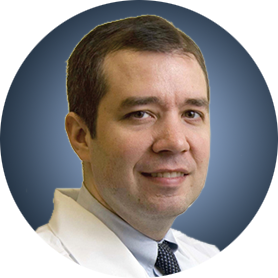 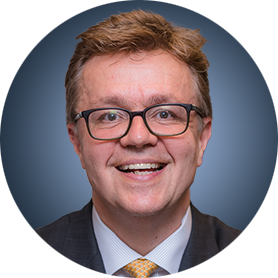 Pasi A Jänne, MD, PhDDirector, Lowe Center for Thoracic Oncology
Professor of Medicine, Harvard Medical SchoolDirector, Robert and Renée Belfer Center for Applied Cancer Sciences
Director, Chen-Huang Center for EGFR-Mutant Lung Cancers
Dana-Farber Cancer Institute
Boston, Massachusetts
Gregory J Riely, MD, PhD
Attending
Memorial Sloan Kettering Cancer Center
New York, New York
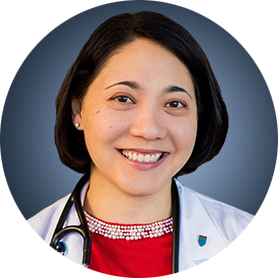 Lecia V Sequist, MD, MPHDirector, Center for Innovation in Early Cancer DetectionMassachusetts General Hospital Cancer CenterThe Landry Family Professor of MedicineHarvard Medical SchoolBoston, Massachusetts
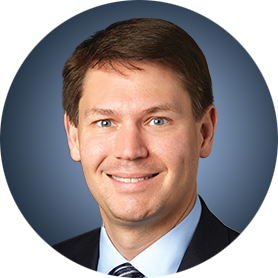 Joel W Neal, MD, PhDAssociate Professor of MedicineDivision of Oncology, Department of MedicineStanford Cancer InstituteStanford UniversityPalo Alto, California
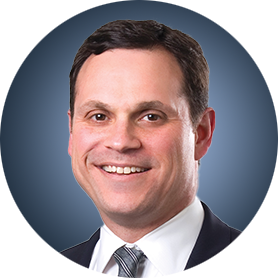 David R Spigel, MD
Chief Scientific Officer
Sarah Cannon Research Institute
Nashville, Tennessee
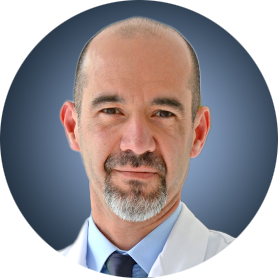 David Planchard, MD, PhD
Head of Thoracic Cancer Group
Department of Medical Oncology
Thoracic Group
Gustave Roussy
Villejuif, France
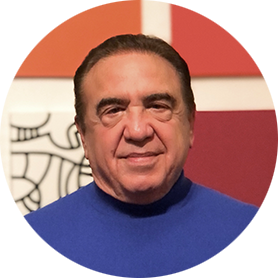 MODERATOR
Neil Love, MDResearch To Practice
Commercial Support
This activity is supported by educational grants from AstraZeneca Pharmaceuticals LP, Daiichi Sankyo Inc, and Janssen Biotech Inc, administered by Janssen Scientific Affairs LLC.
Research To Practice CME Planning Committee Members, Staff and Reviewers
Planners, scientific staff and independent reviewers for Research To Practice have no relevant conflicts of interest to disclose.
Dr Jänne — Disclosures
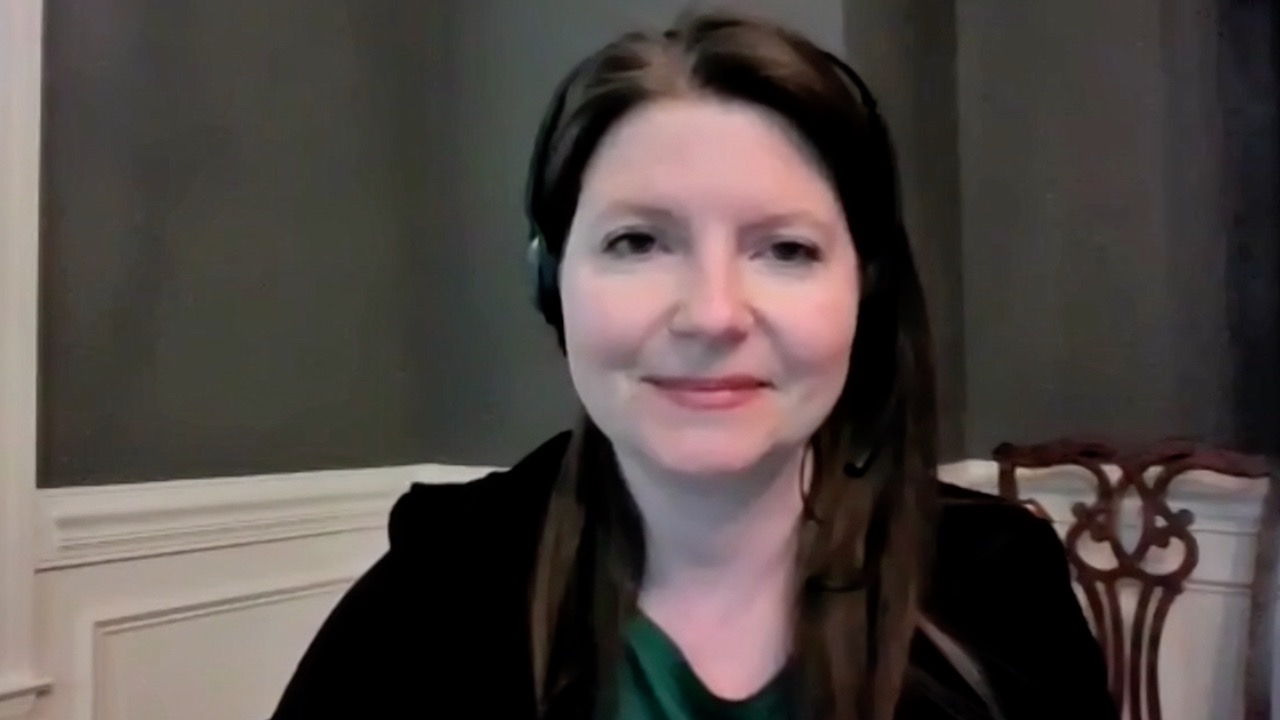 Jennifer L Dallas, MD Novant Health Cancer Institute 
Charlotte, North Carolina
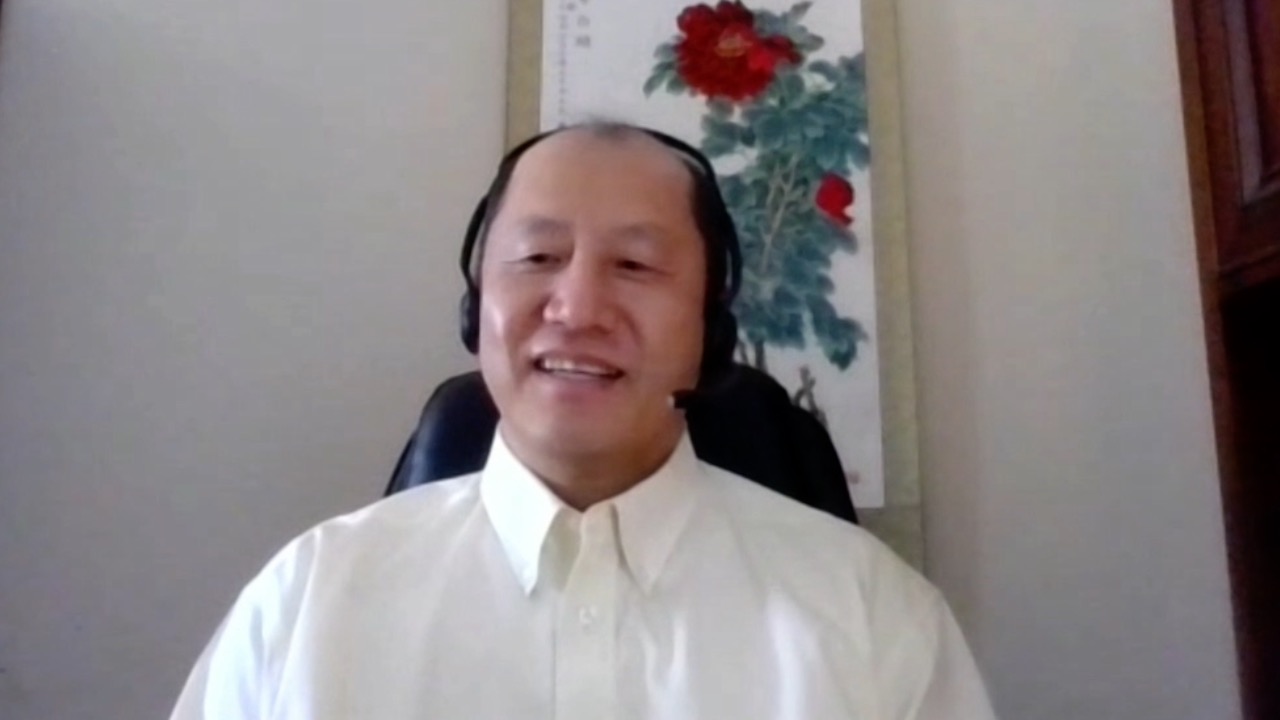 Jiaxin (Jason) Niu, MD, PhD 
MD Anderson Cancer Center Gilbert, Arizona
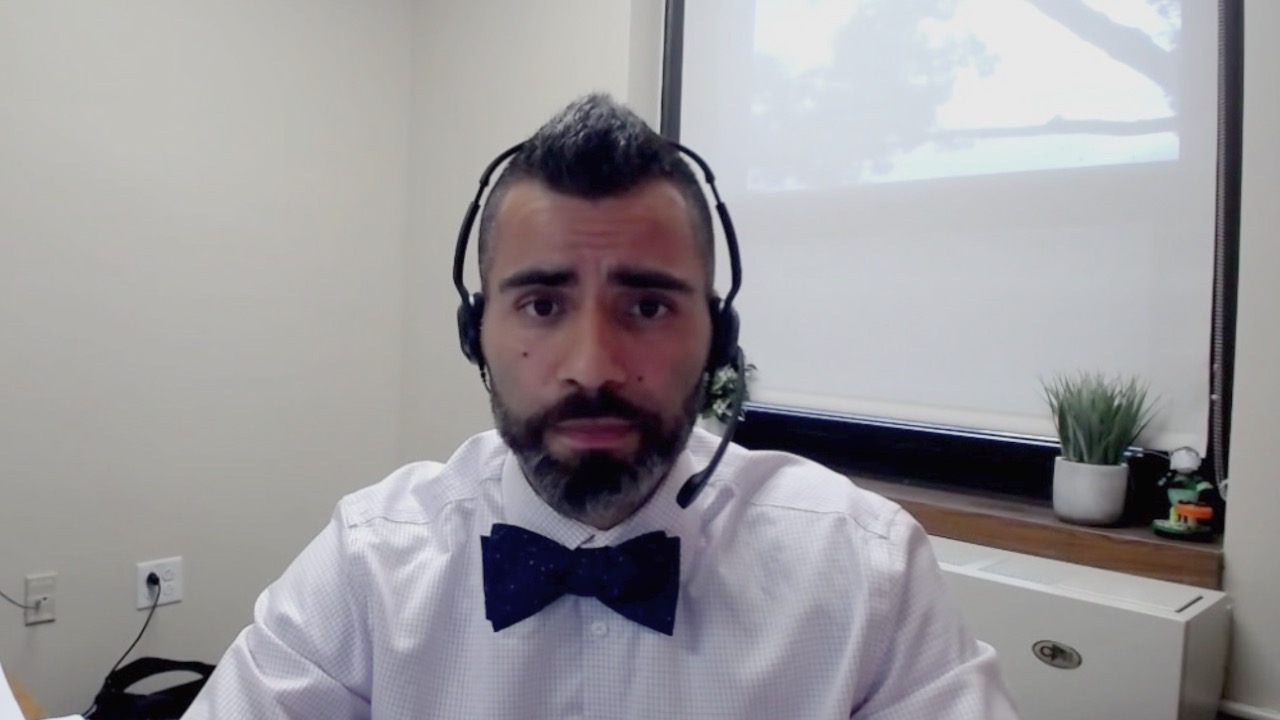 Rohit Gosain, MD 
UPMC Hillman Cancer Center Jamestown, New York
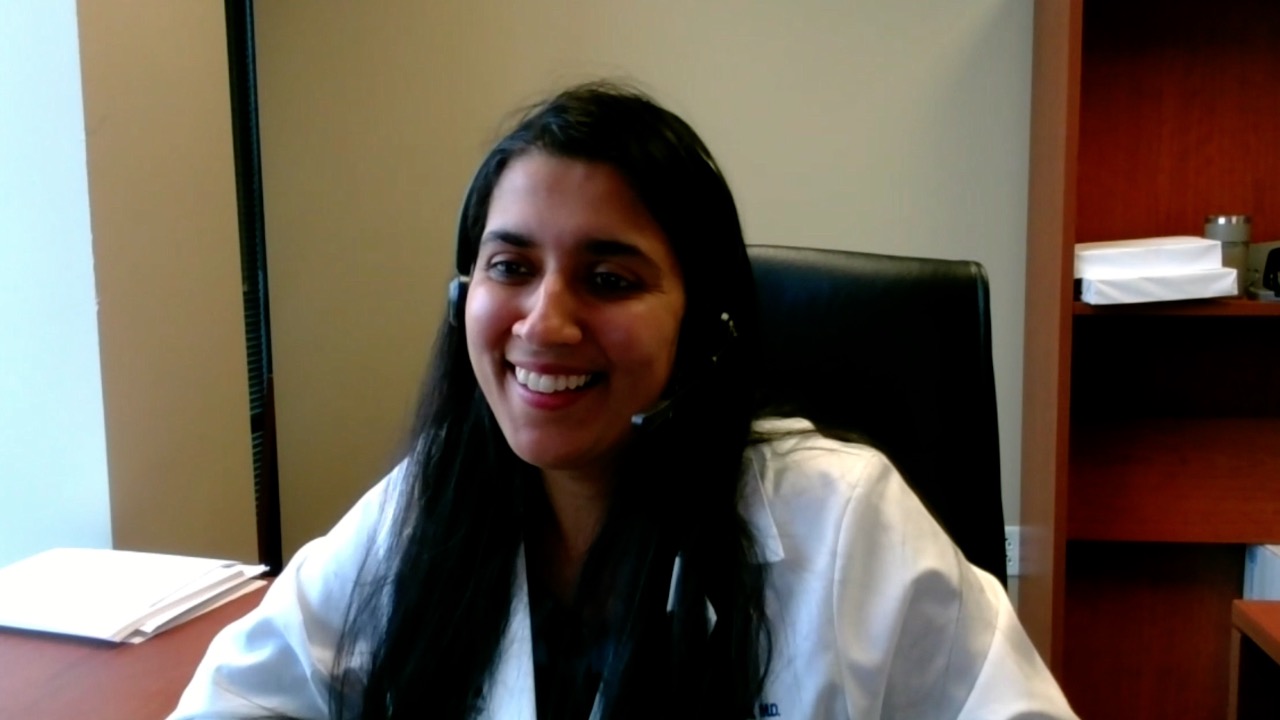 Namrata I Peswani, MD 
UT Southwestern Medical Center Harold C Simmons Comprehensive Cancer Center  Richardson, Texas
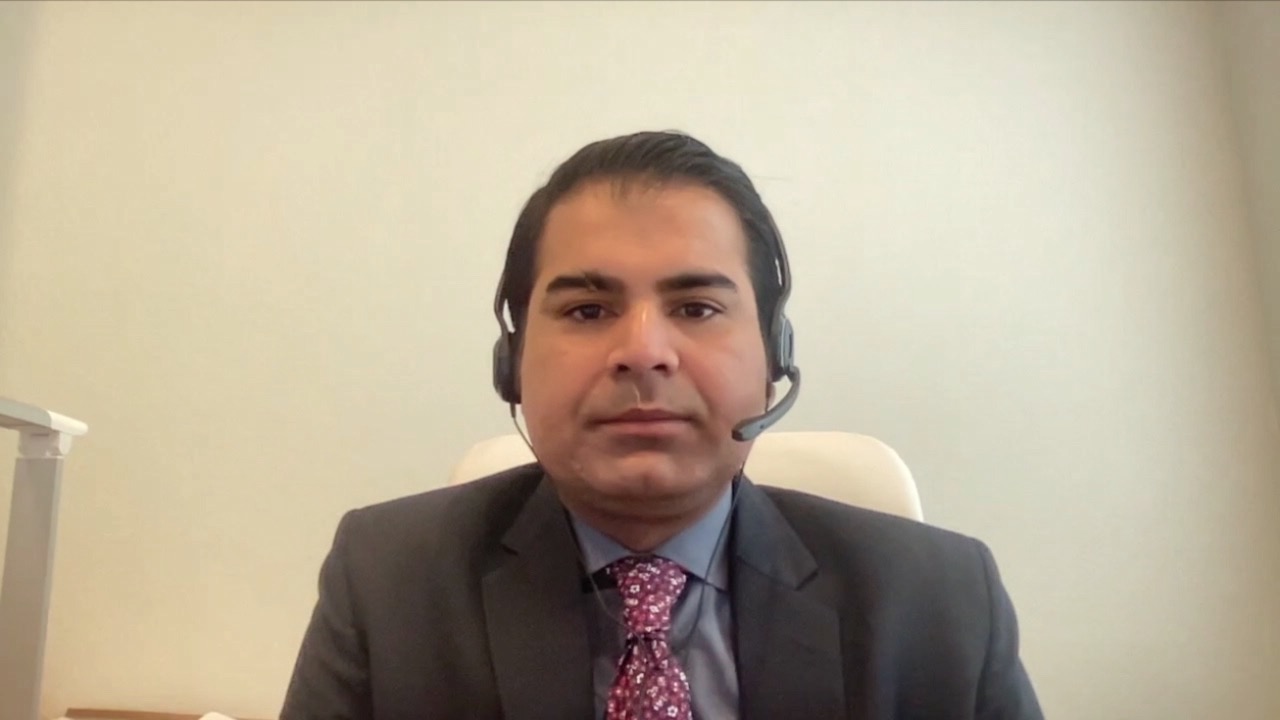 Rao Mushtaq, MD 
National Jewish Health 
Thornton, Colorado
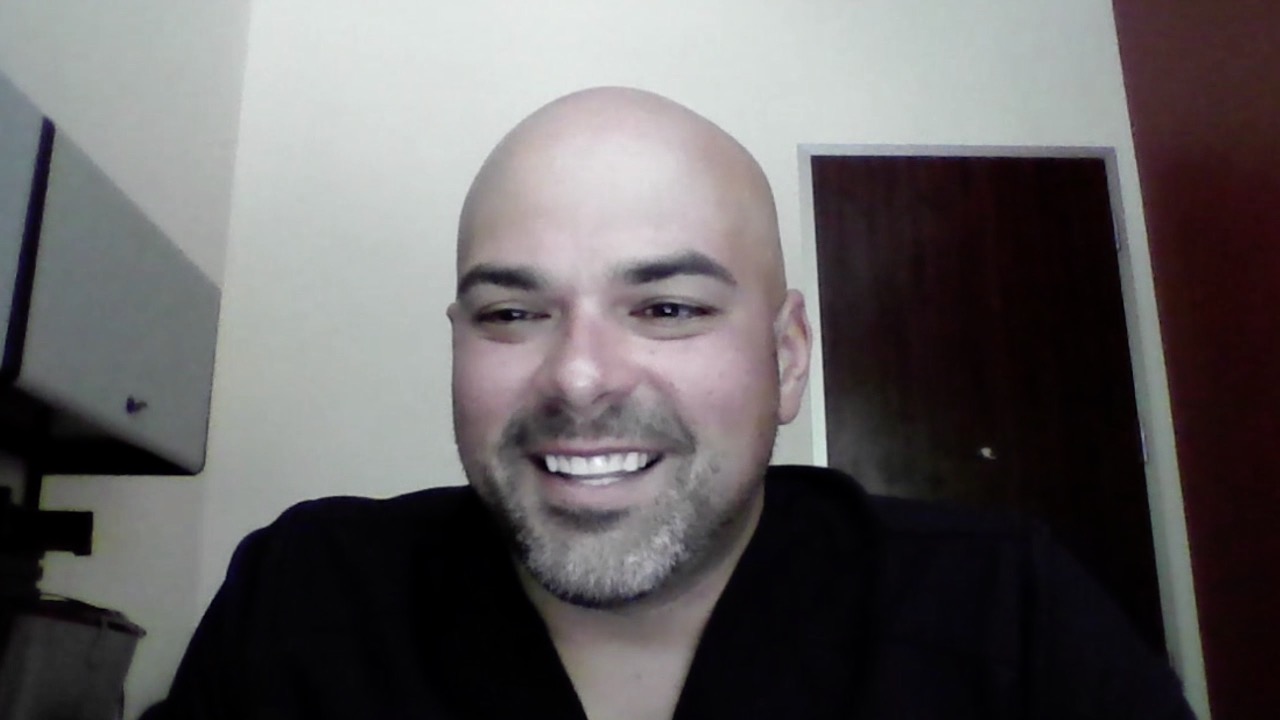 Ferdy Santiago, MD 
Florida Cancer Specialists 
Naples, Florida
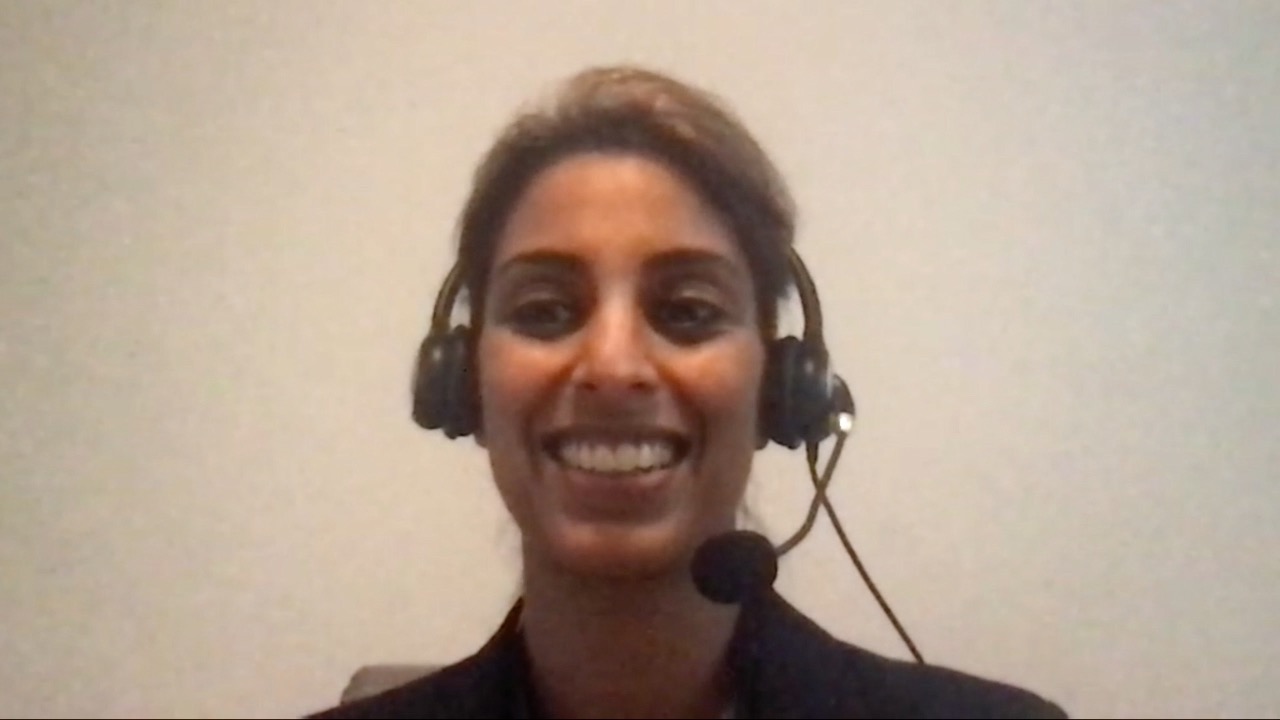 Jarushka Naidoo, MB BCH, 
Johns Hopkins University Baltimore, Maryland
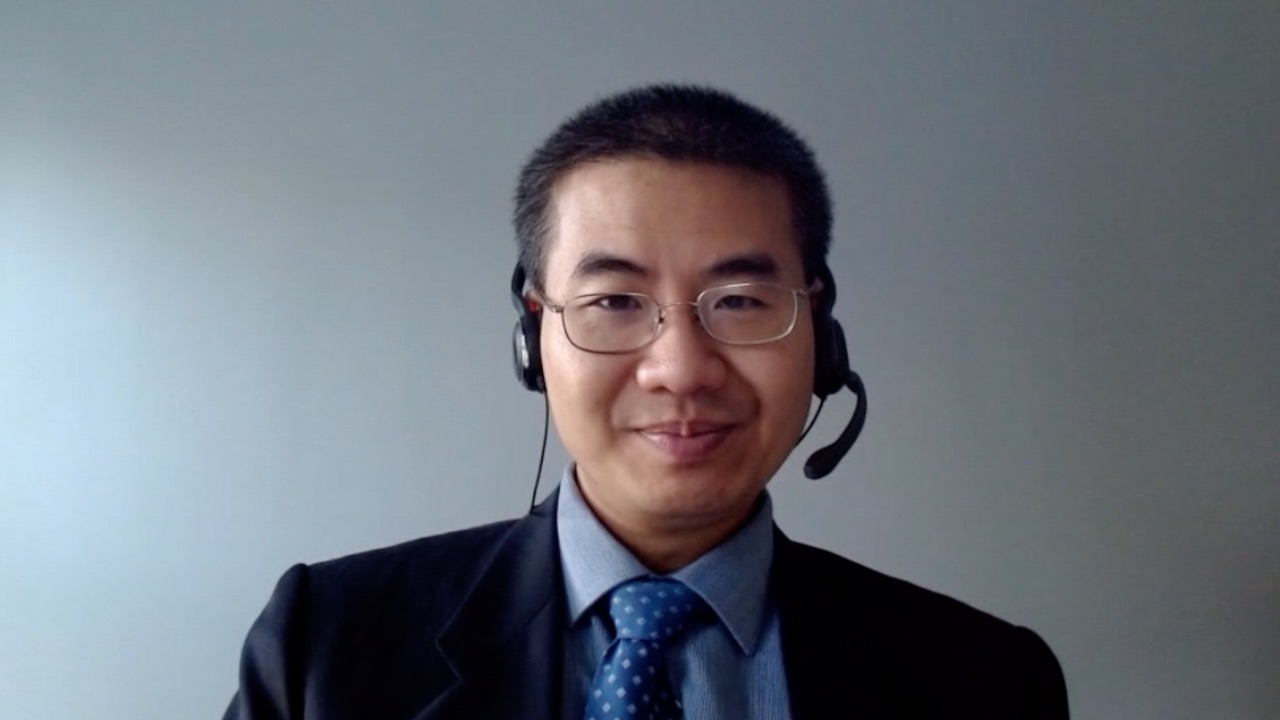 John Yang, MD 
Oncologist
Fall River, Massachusetts
Meet The Professor with Dr Jänne
INTRODUCTION: Journal Club with Dr Jänne – Part 1
MODULE 1: Case Presentations
MODULE 2: Faculty Survey
MODULE 3: Journal Club with Dr Jänne – Part 2
MODULE 4: Appendix of Key Publications
Meet The Professor with Dr Jänne
INTRODUCTION: Journal Club with Dr Jänne – Part 1
MODULE 1: Case Presentations
MODULE 2: Faculty Survey
MODULE 3: Journal Club with Dr Jänne – Part 2
MODULE 4: Appendix of Key Publications
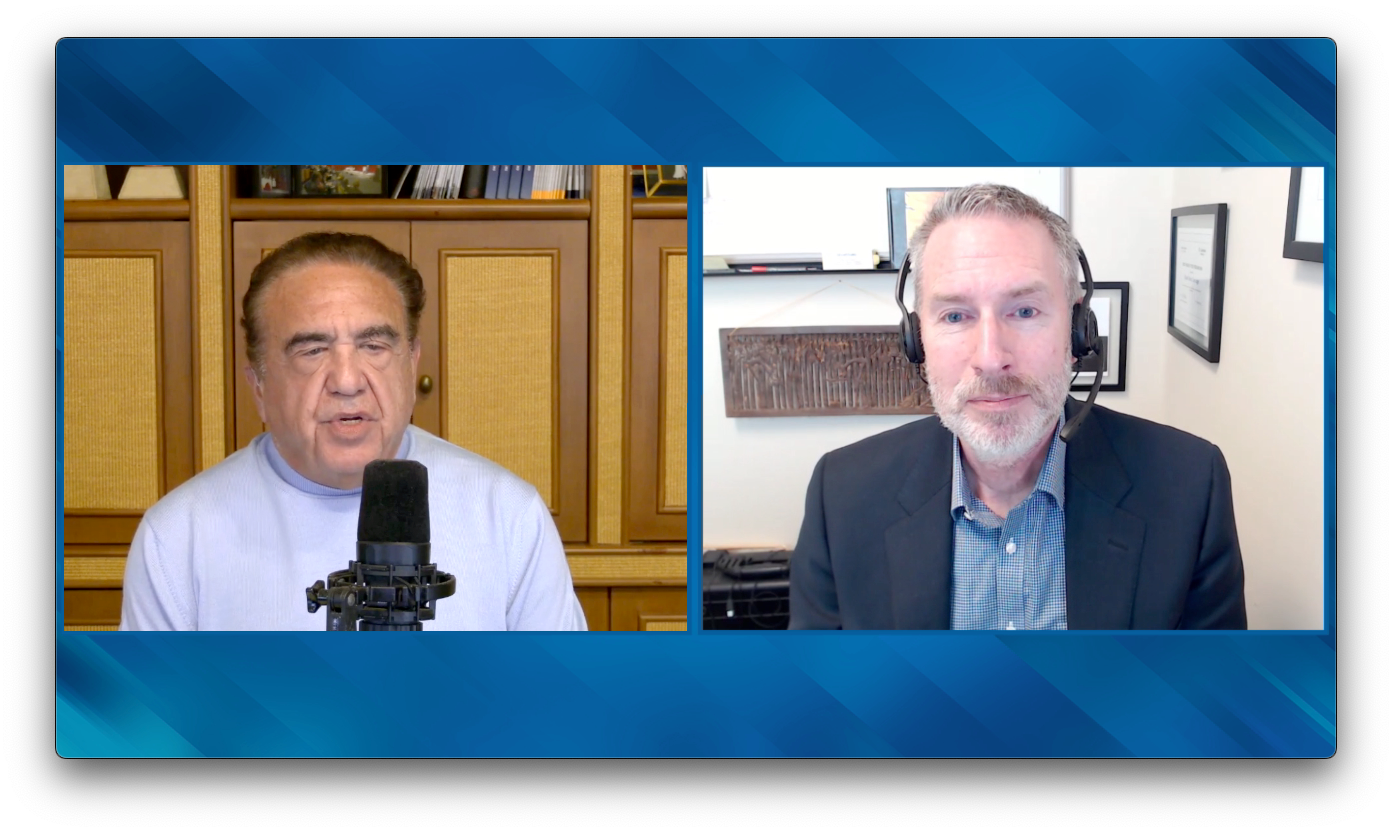 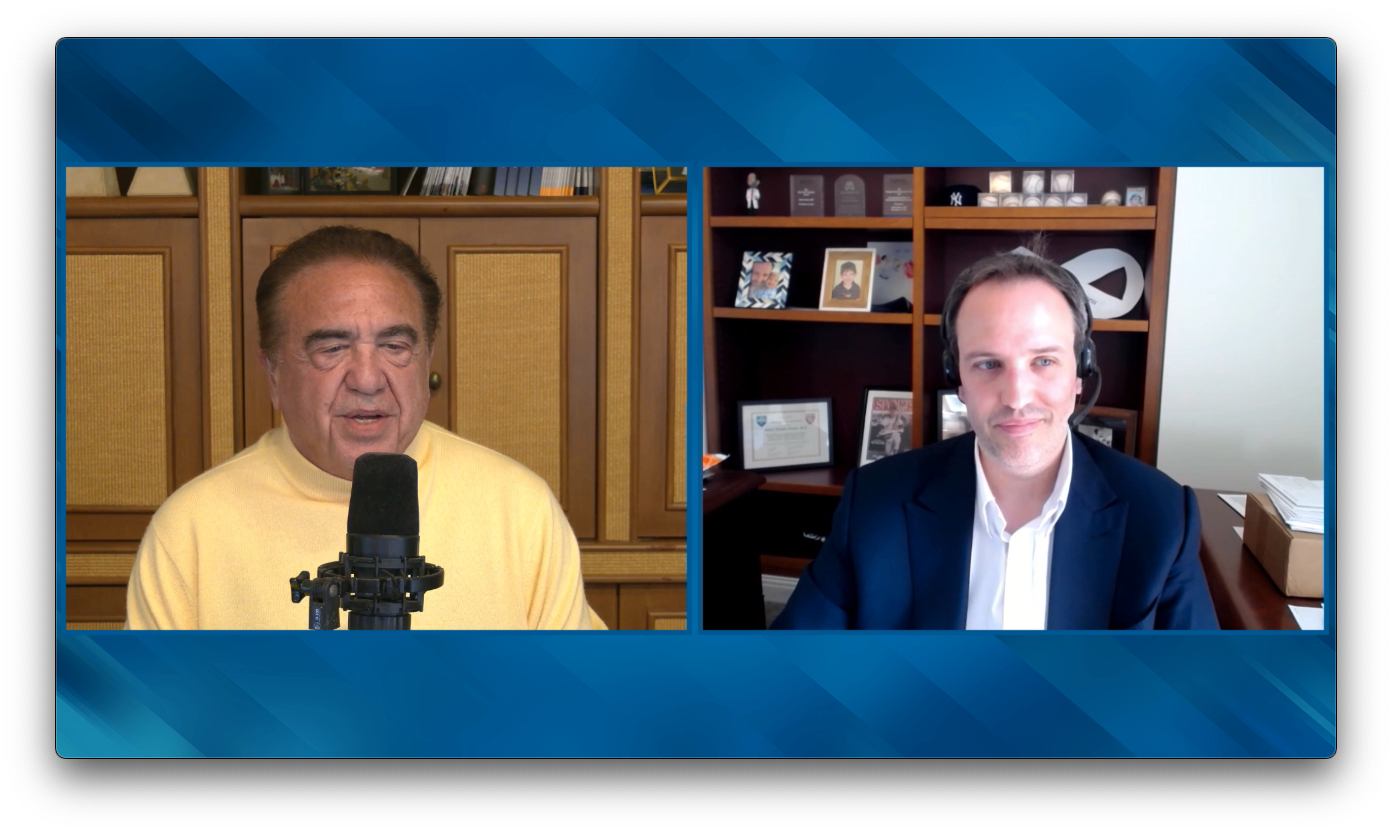 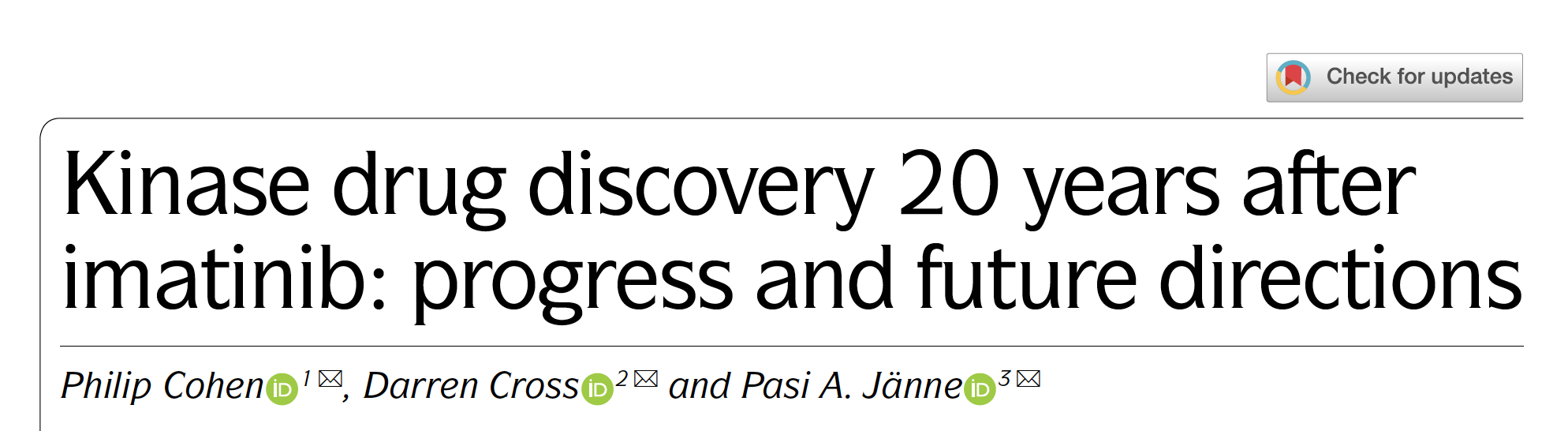 Nat Rev Drug Discov 2021 July;20(7):551-69.
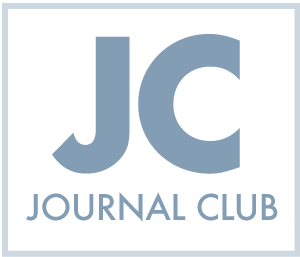 Timeline Depicting Important Events in the Development and Approval of Kinase Inhibitors Over the 20 Years Following Imatinib’s   Approval for Treatment of CML in 2001
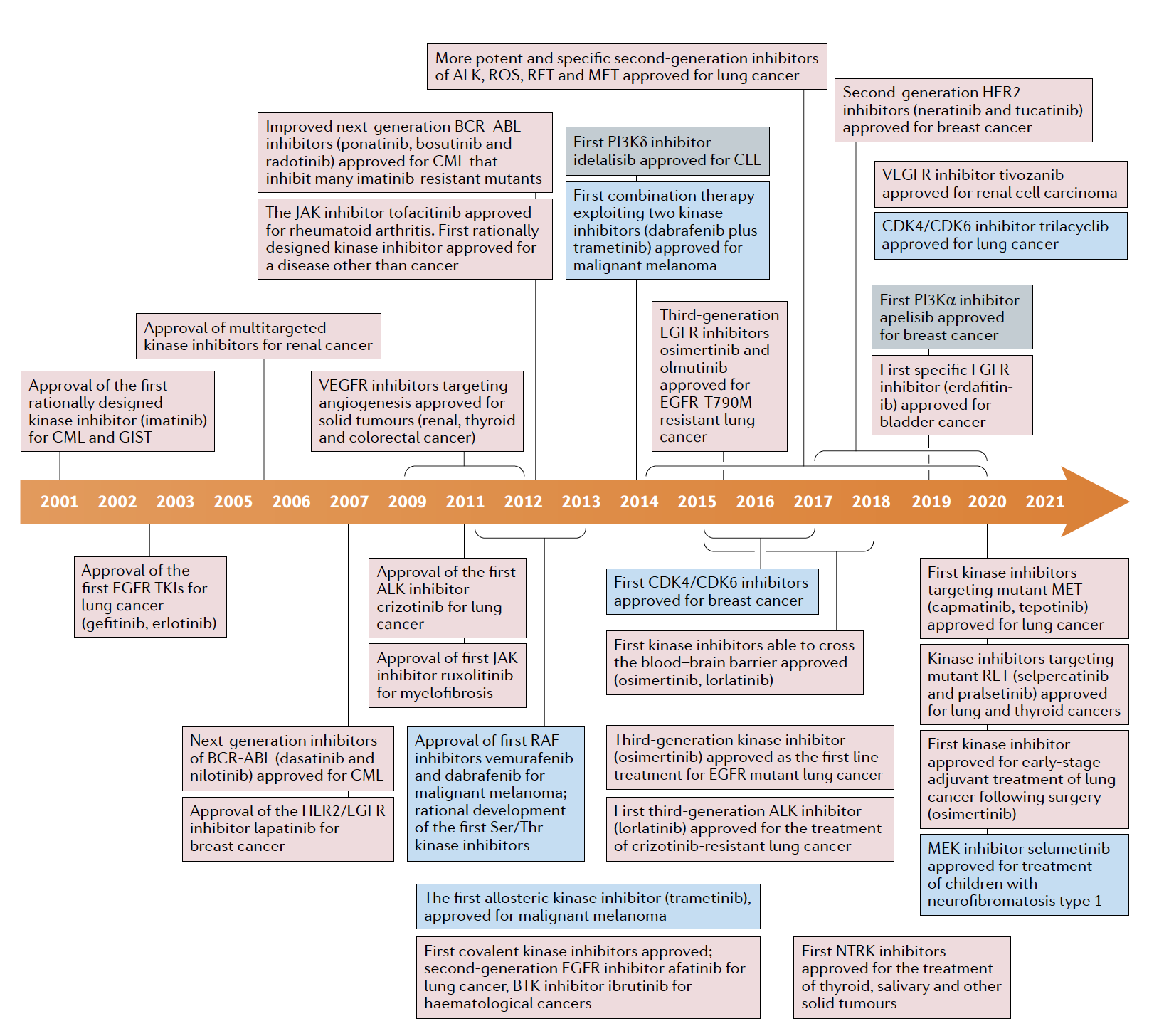 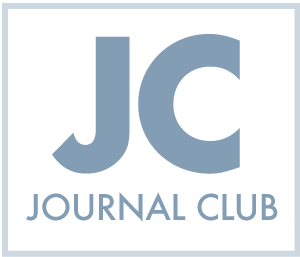 Cohen P et al. Nat Rev Drug Discov 2021 July;20(7):551-69.
Mutations in the Classical MAP Kinase Cascade Cause Cancer
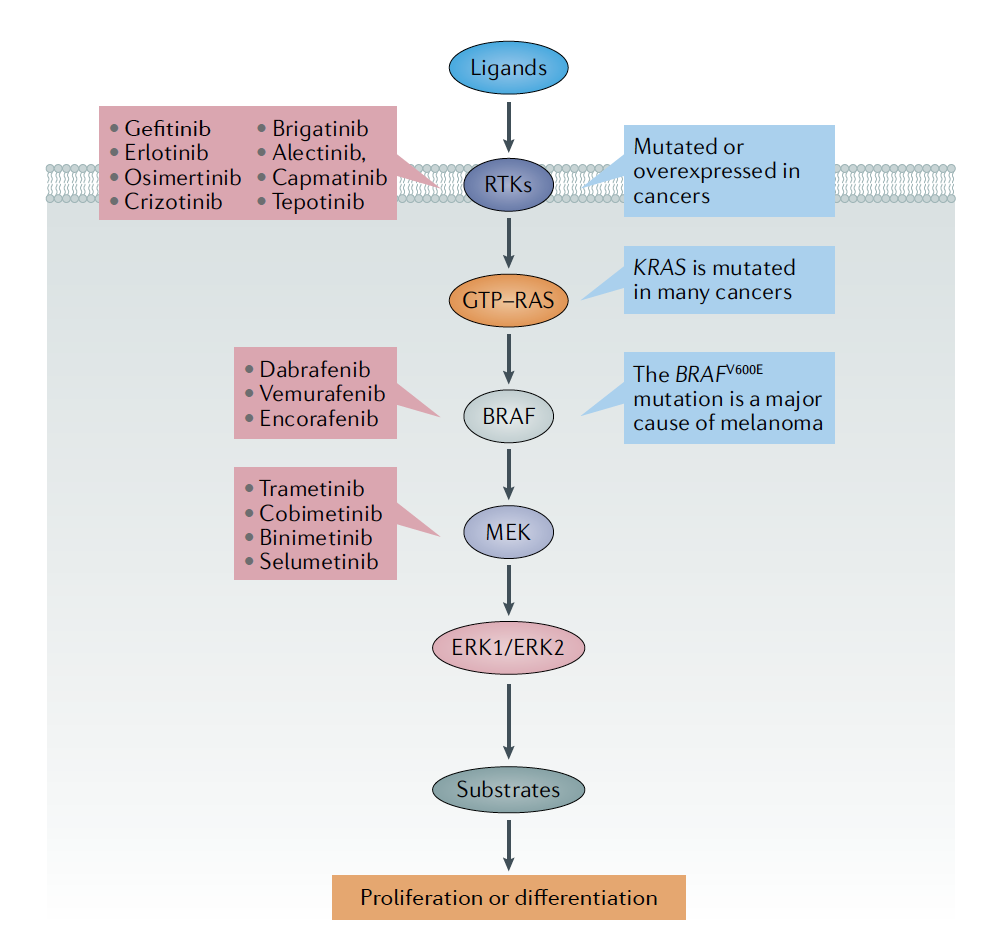 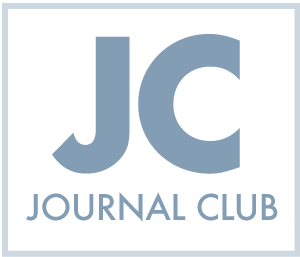 Cohen P et al. Nat Rev Drug Discov 2021 July;20(7):551-69.
Mechanisms That Can Cause Drug Resistance
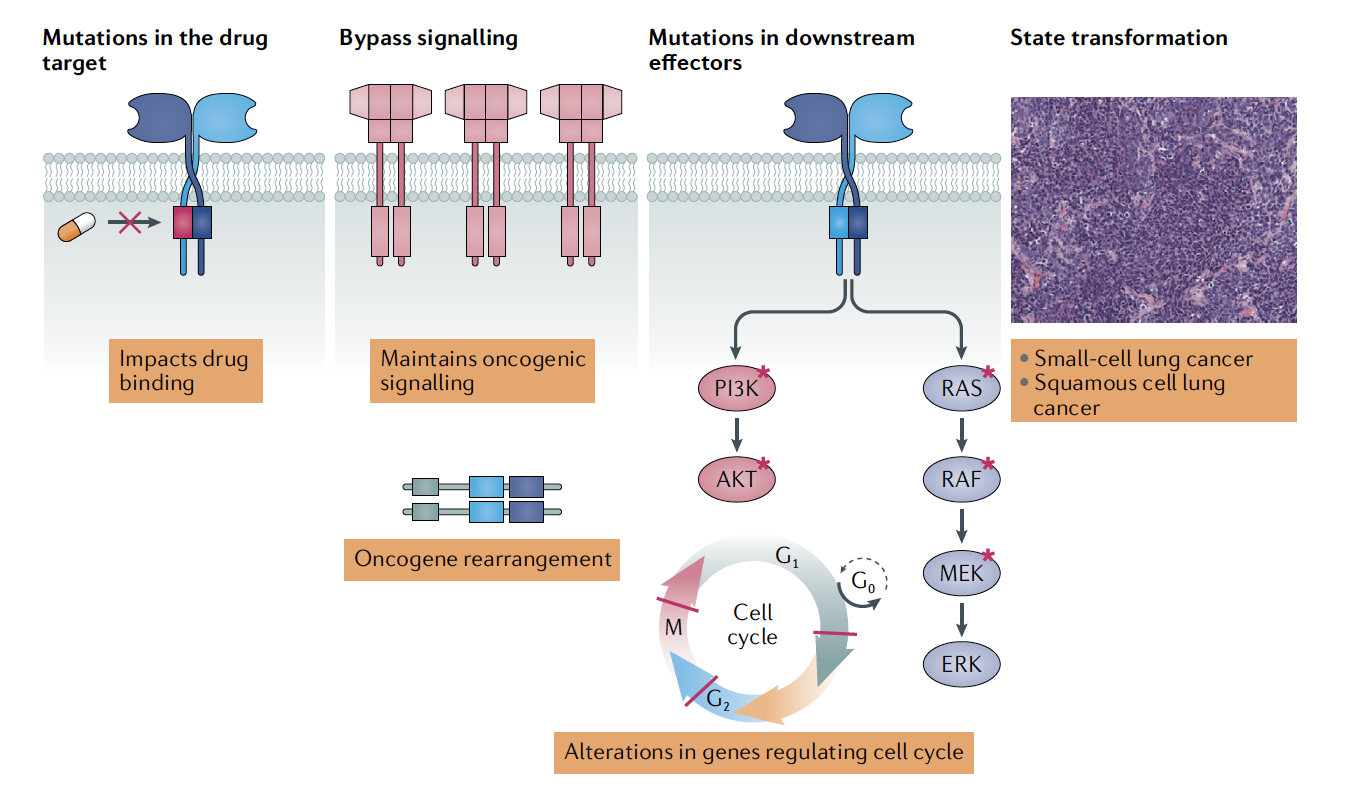 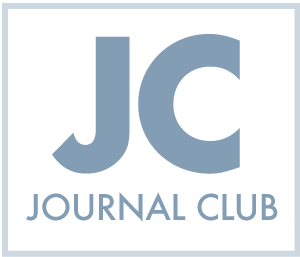 Cohen P et al. Nat Rev Drug Discov 2021 July;20(7):551-69.
Chemical Structures of First-Generation, Second-Generation and Third-Generation EGFR Inhibitors
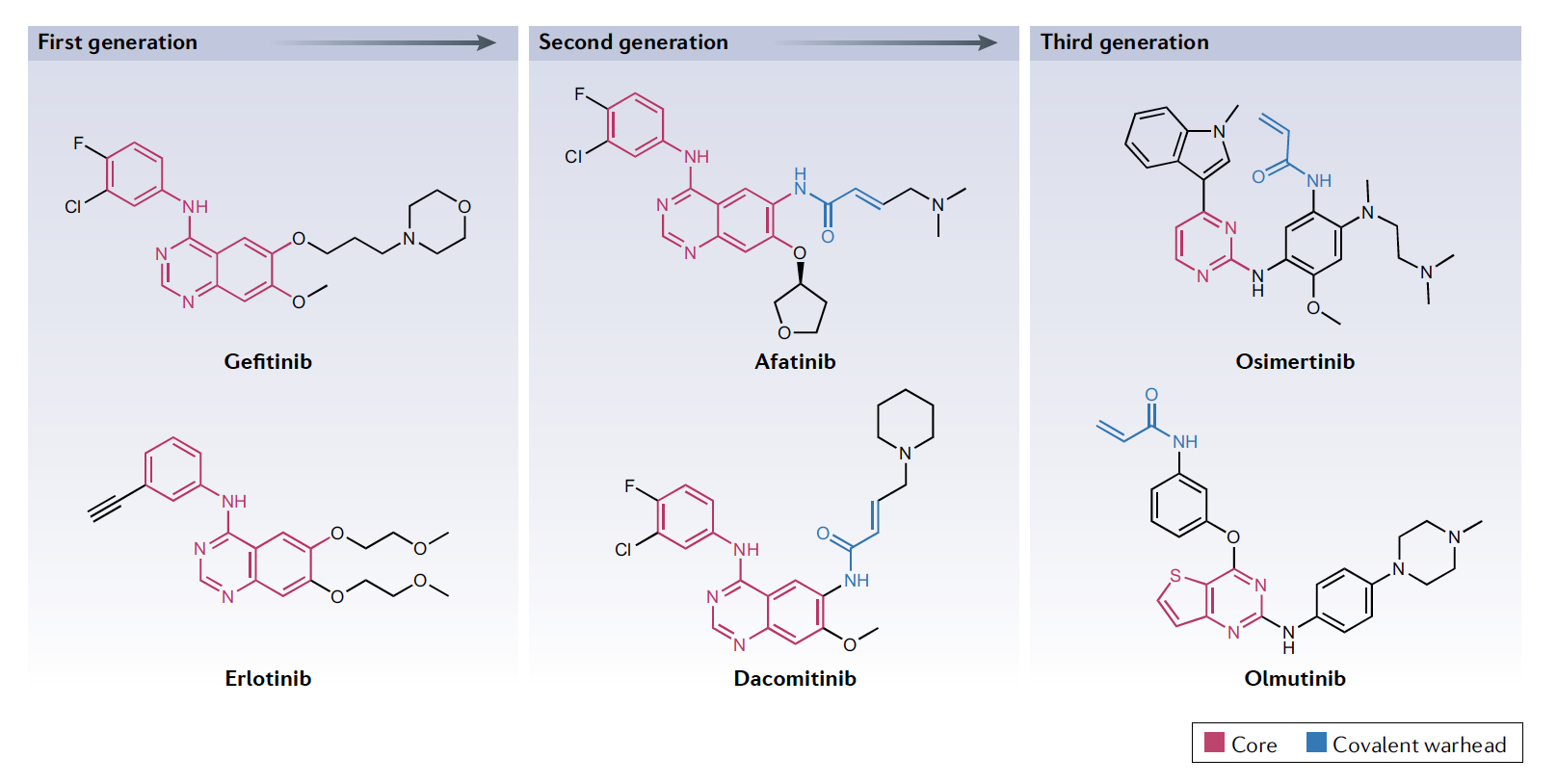 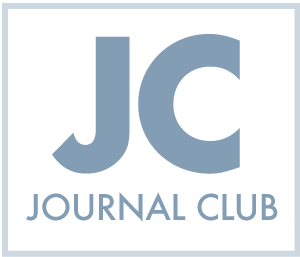 Cohen P et al. Nat Rev Drug Discov 2021 July;20(7):551-69.
Binding Modes for First-Generation, Second-Generation and Third-Generation EGFR Inhibitors
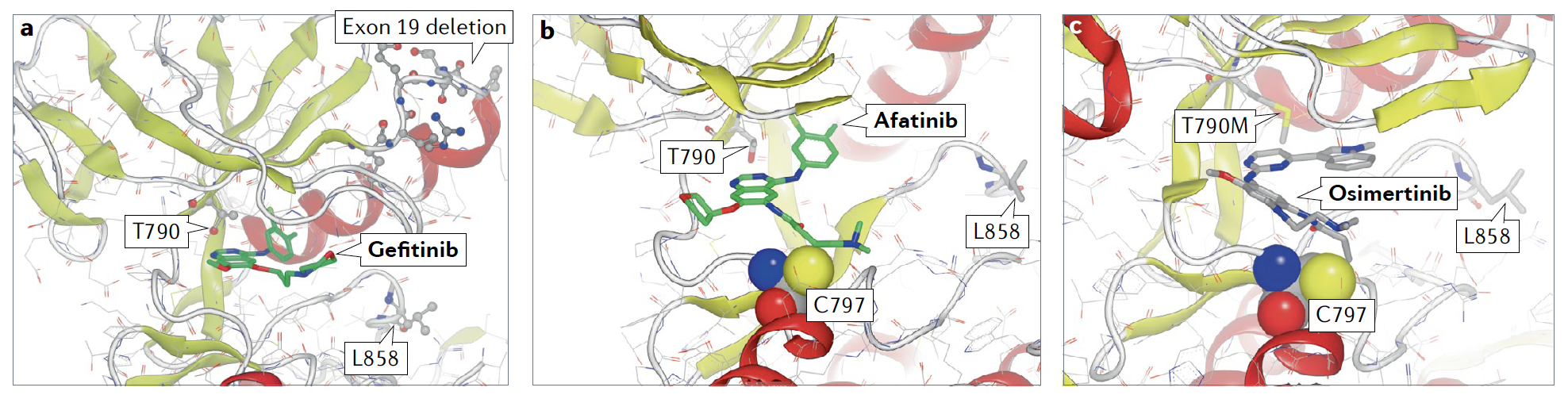 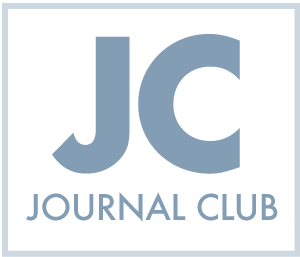 Cohen P et al. Nat Rev Drug Discov 2021 July;20(7):551-69.
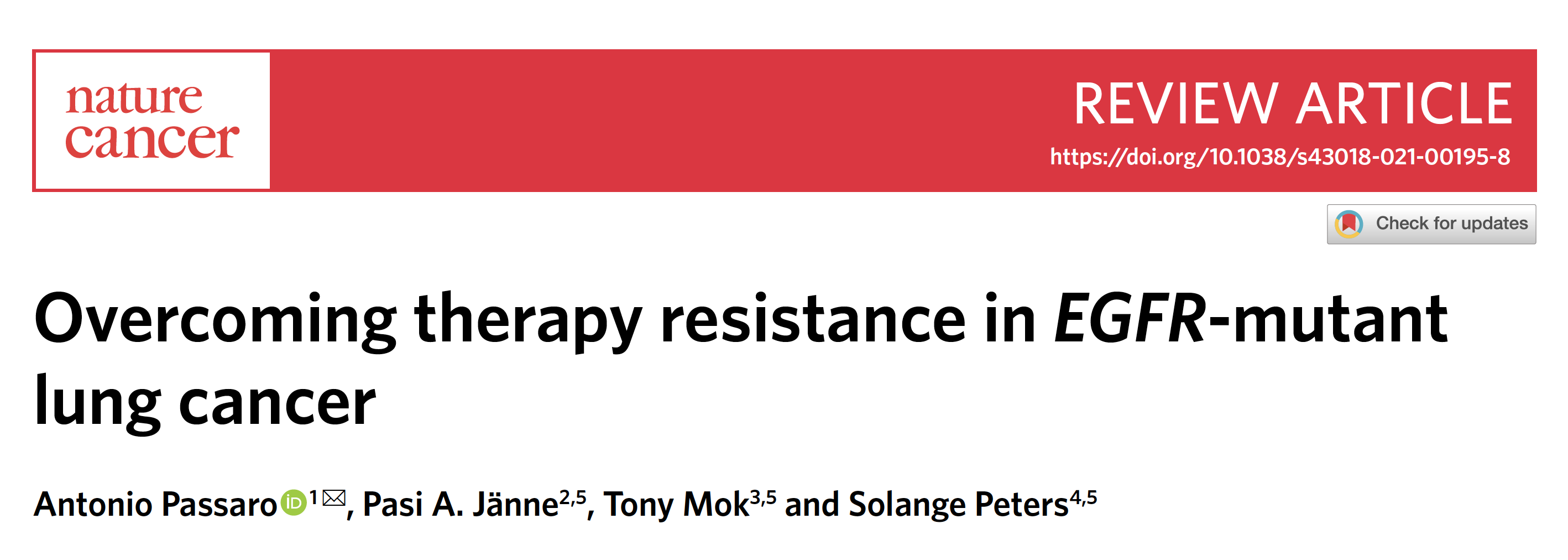 Nat Cancer 2021 April;2(4):377-91.
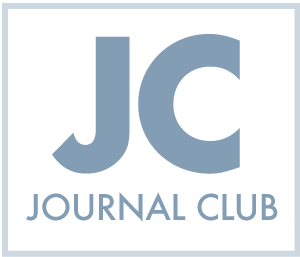 Overview of the EGFR Signal Transduction Pathway Model, with a Focus on the Acquired Resistance Mechanisms and Related Potential Treatment Strategies
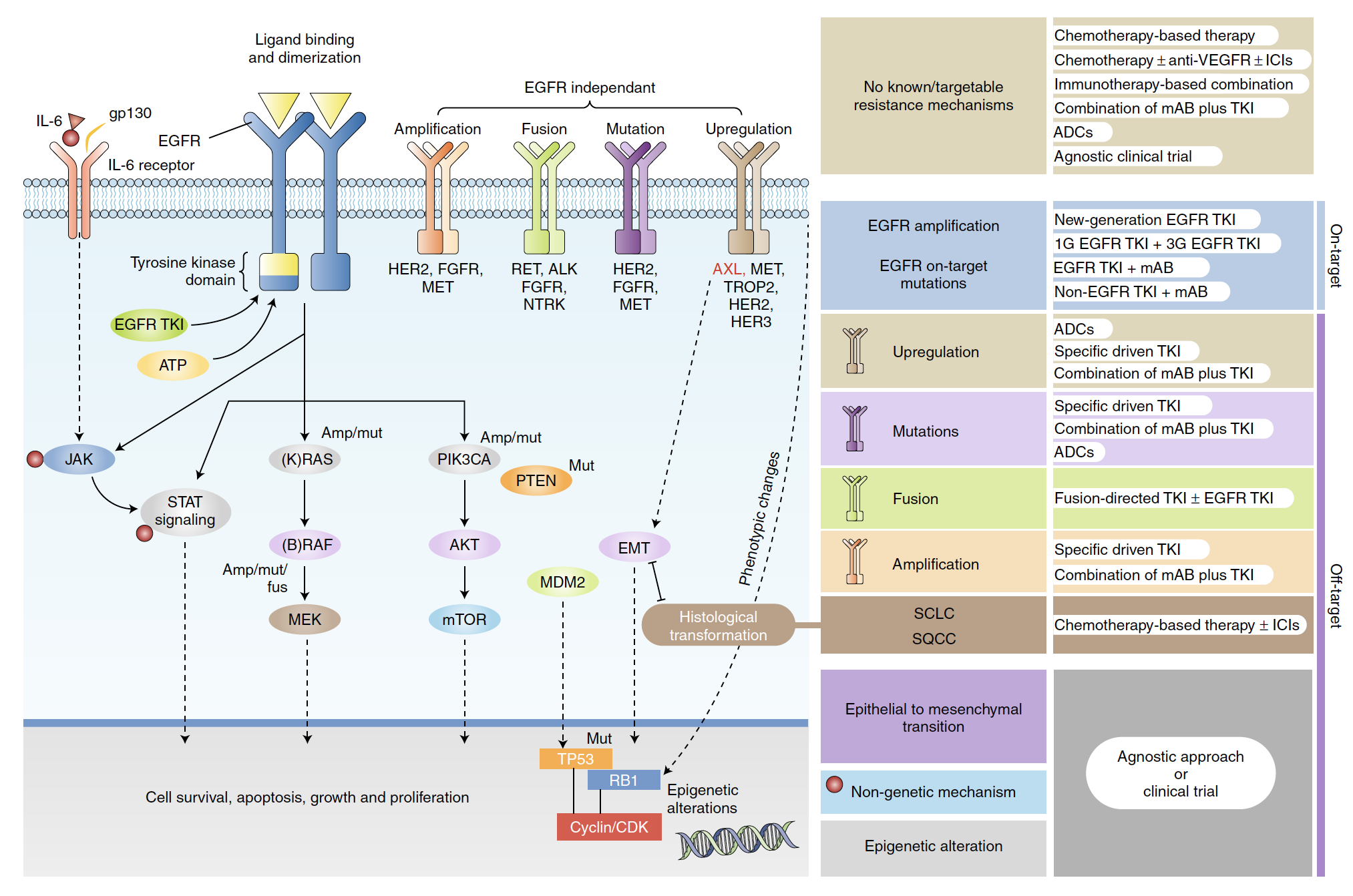 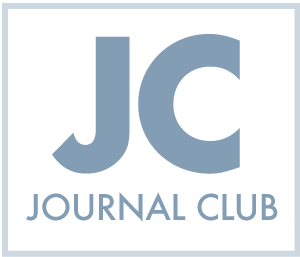 Passaro A et al. Nat Cancer 2021 April;2(4):377-91 .
Mechanisms of Resistance to Osimertinib
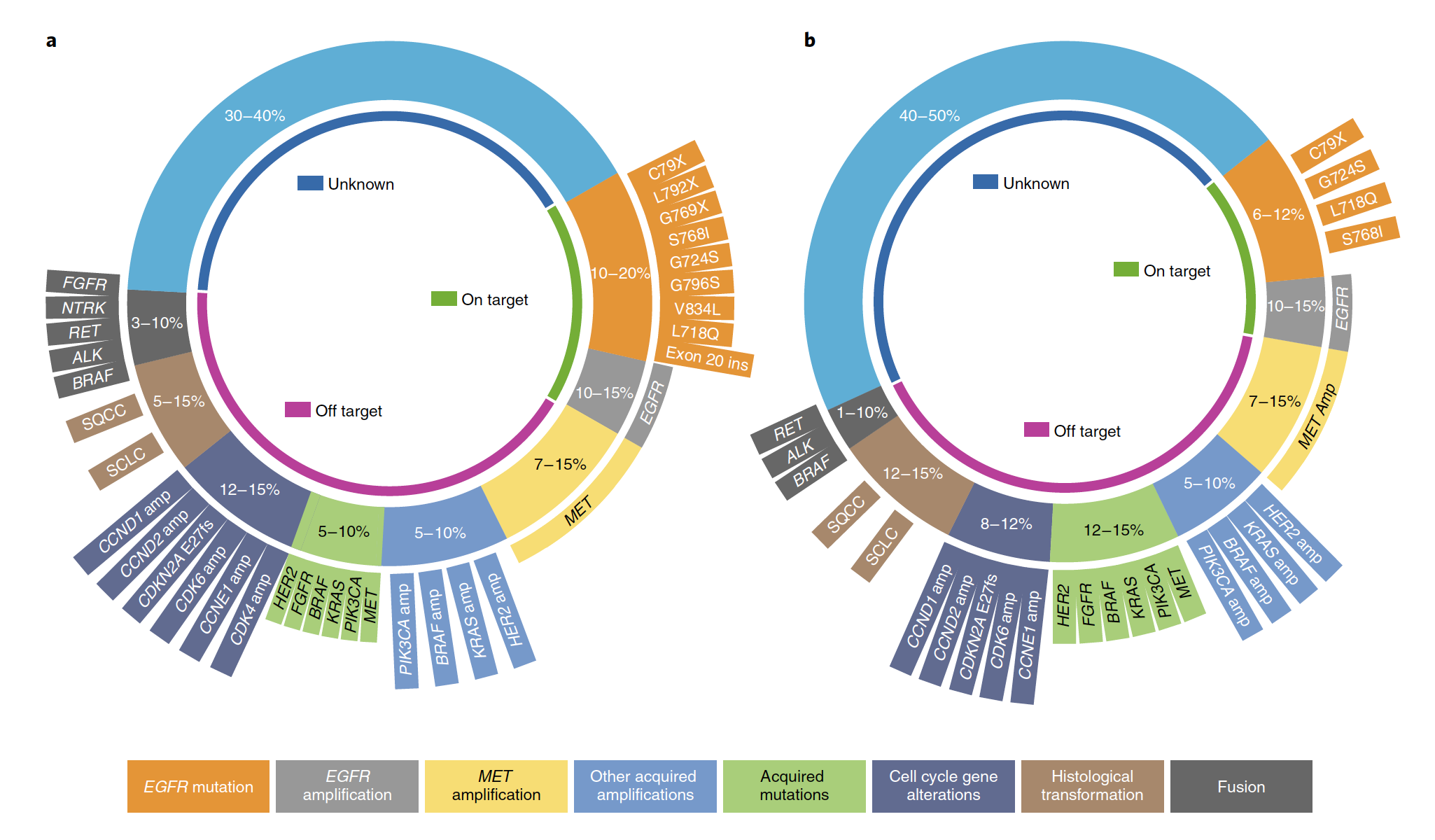 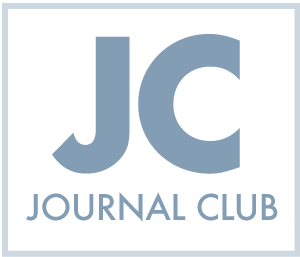 Passaro A et al. Nat Cancer 2021 April;2(4):377-91 .
Specific EGFR-Dependent (On-Target) Mutations Acquired After Osimertinib Treatment
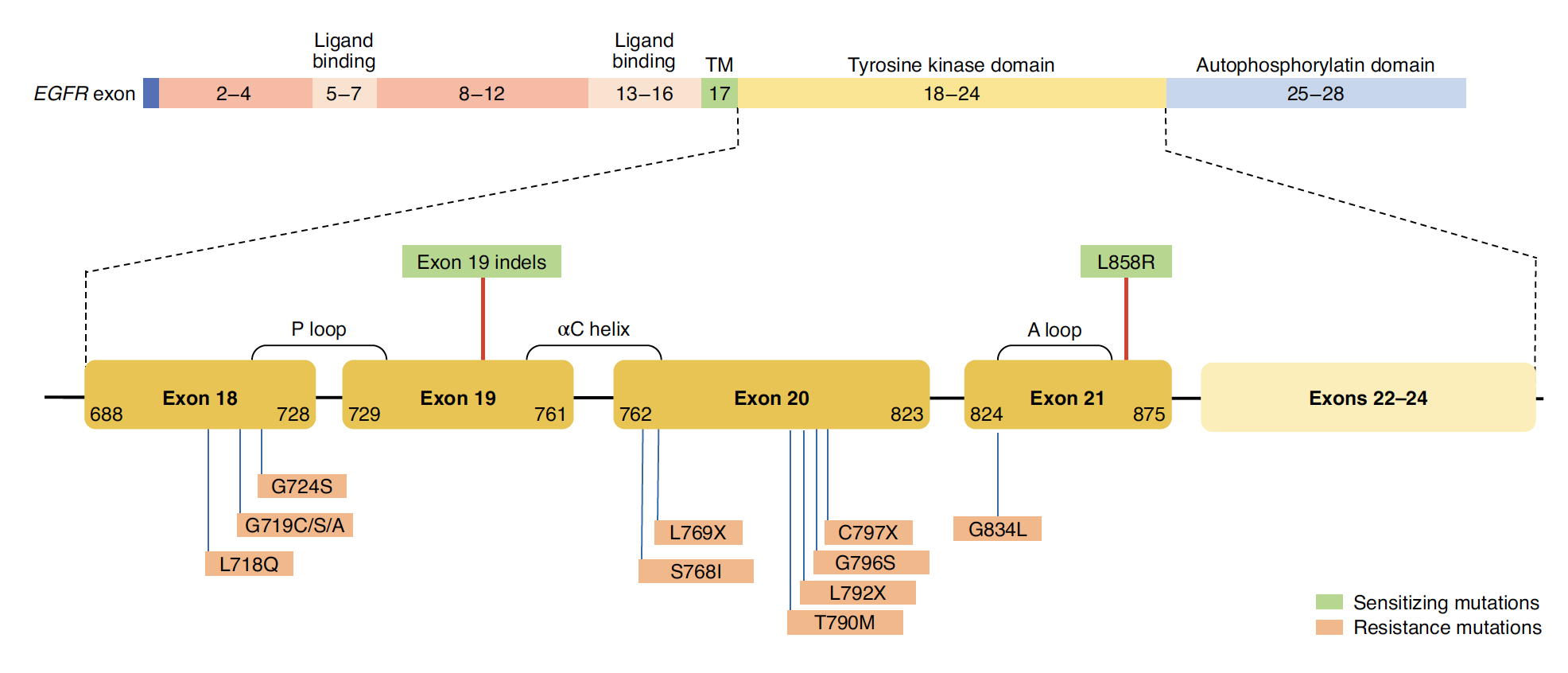 Autophosphorylation domain
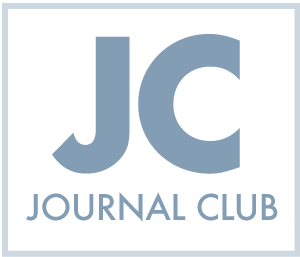 Passaro A et al. Nat Cancer 2021 April;2(4):377-91 .
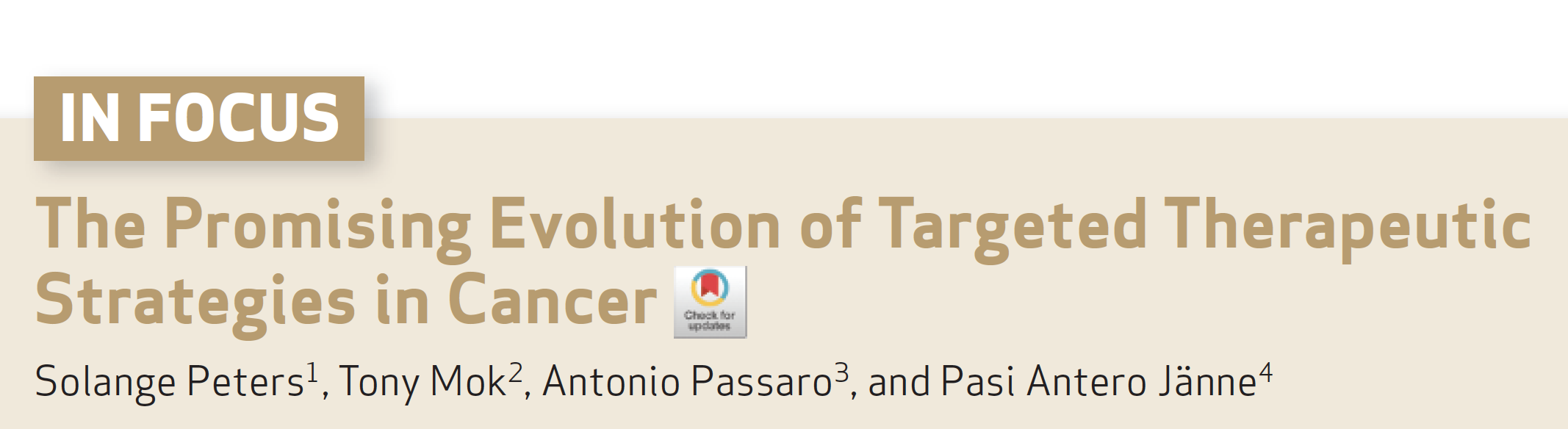 Cancer Discov 2021 April;11(4):810-4.
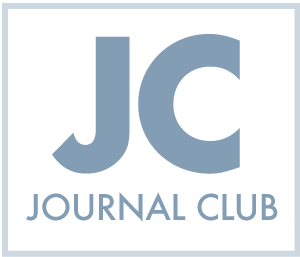 Meet The Professor with Dr Jänne
MODULE 1: Case Presentations – Part 1 
Dr Dallas: 67-year-old Asian man with adenocarcinoma of the lung and pleural effusion with EGFR amplification – PD-L1 20%
Dr Gosain: 58-year-old man with metastatic adenocarcinoma of the lung with discordant EGFR testing results and a new mediastinal lesion s/p osimertinib
Dr Peswani: 48-year-old man with metastatic adenocarcinoma of the lung and a brain metastasis with an EGFR exon 19 mutation and PD s/p SBRT and osimertinib, now with an ALK mutation by RNA testing – PD-L1 0
Dr Santiago: 53-year-old man with Stage III unresectable adenocarcinoma of the lung who receives chemoRT and consolidation durvalumab, now with EGFR mutation-positive metastatic recurrence
Dr Naidoo: 70-year-old man with Stage IIIC large cell neuroendocrine carcinoma of the lung and EGFR S768I mutation – PD-L1 1%
Dr Niu: 81-year-old man with metastatic adenocarcinoma of the lung with an EGFR exon 20 insertion mutation and disease progression on mobocertinib
Dr Niu: 74-year-old woman with adenocarcinoma of the lung and an EGFR exon 20 insertion mutation with new bone and brain metastases s/p osimertinib
Case Presentation: 67-year-old Asian man with adenocarcinoma of the lung and pleural effusion with EGFR amplification – PD-L1 20%
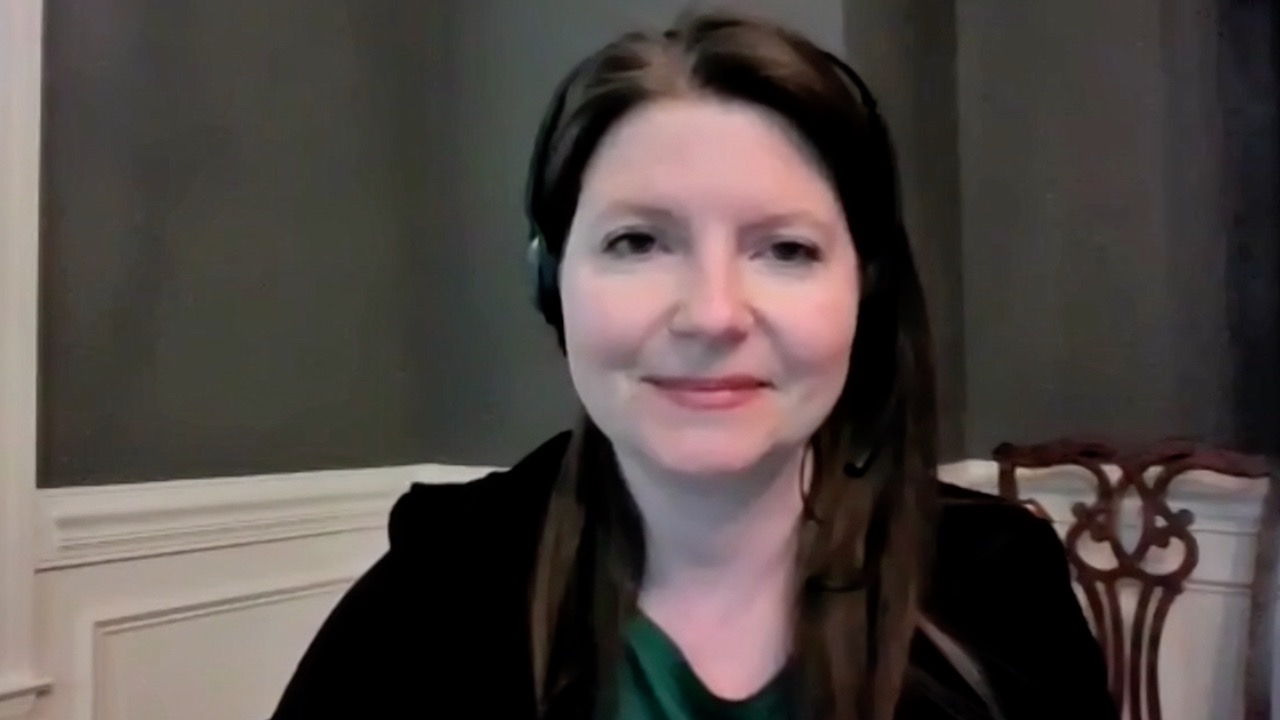 Dr Jennifer Dallas (Charlotte, North Carolina)
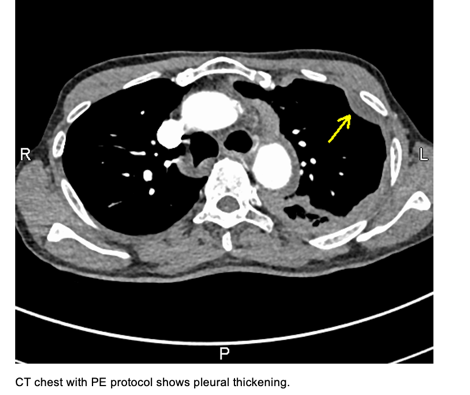 Case Presentation: 58-year-old man with metastatic adenocarcinoma of the lung with discordant EGFR testing results and a new mediastinal lesion s/p osimertinib
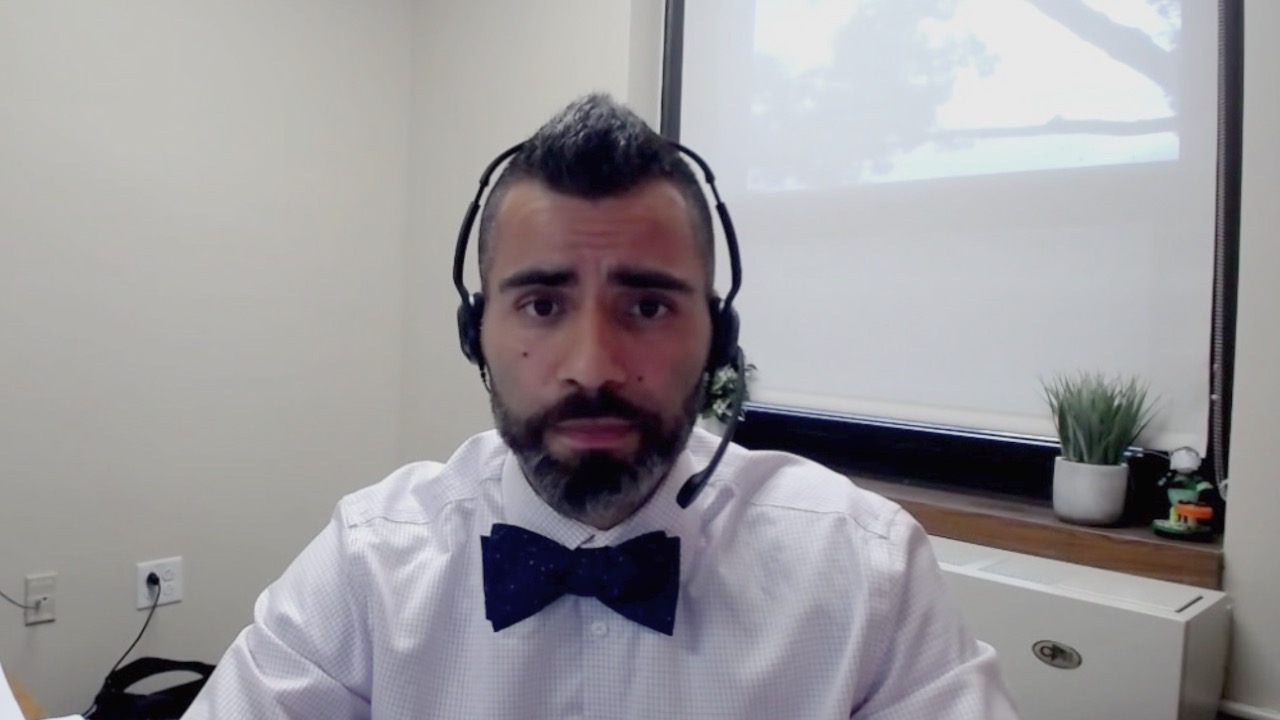 Dr Rohit Gosain (Jamestown, New York)
Case Presentation: 48-year-old man with metastatic adenocarcinoma of the lung and a brain metastasis with an EGFR exon 19 mutation and PD s/p SBRT and osimertinib, now with an ALK mutation by RNA testing – PD-L1 0
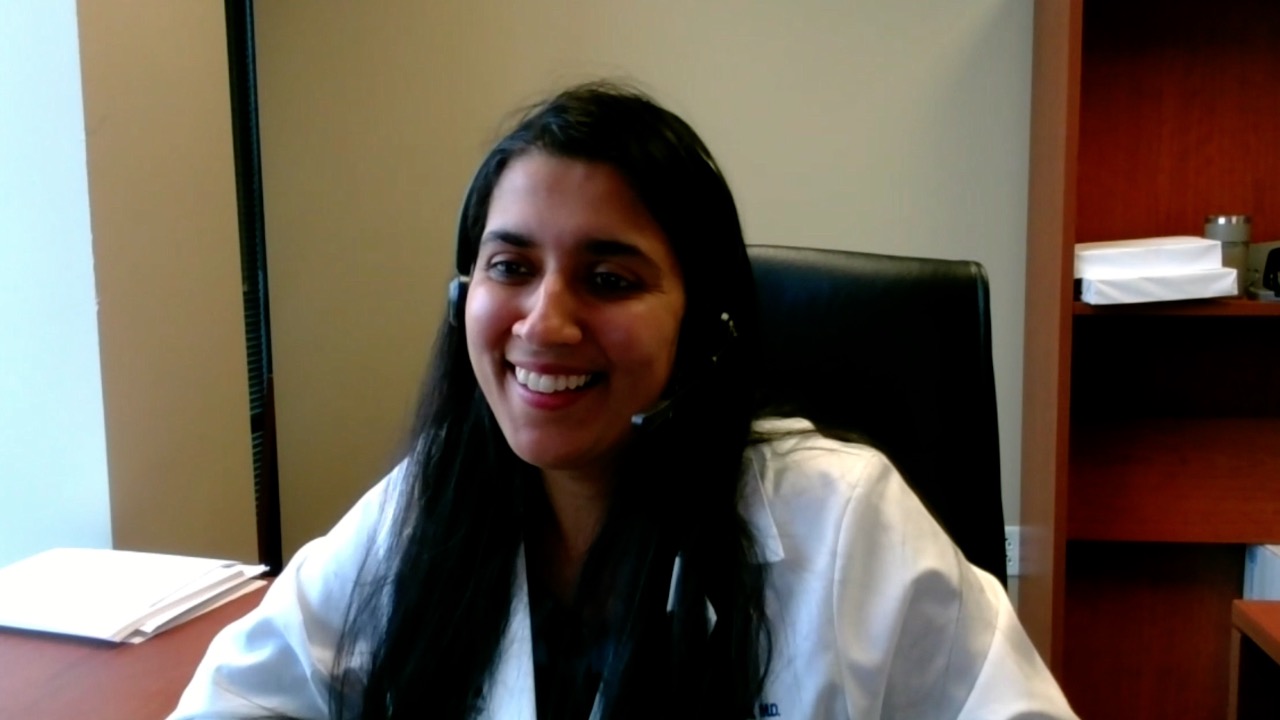 Dr Namrata Peswani (Richardson, Texas)
Case Presentation: 53-year-old man with Stage III unresectable adenocarcinoma of the lung who receives chemoRT and consolidation durvalumab, now with EGFR mutation-positive metastatic recurrence
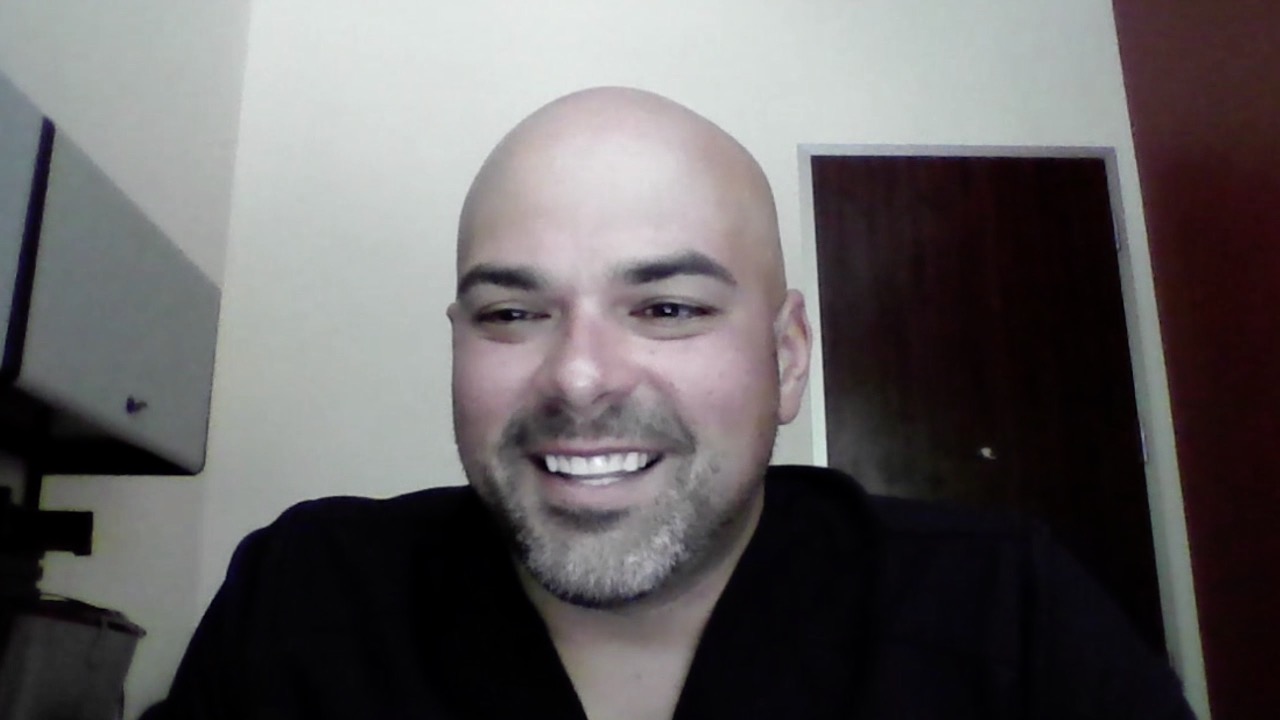 Dr Ferdy Santiago (Naples, Florida)
Case Presentation: 70-year-old man with Stage IIIC large cell neuroendocrine carcinoma of the lung and EGFR S768I mutation – PD-L1 1%
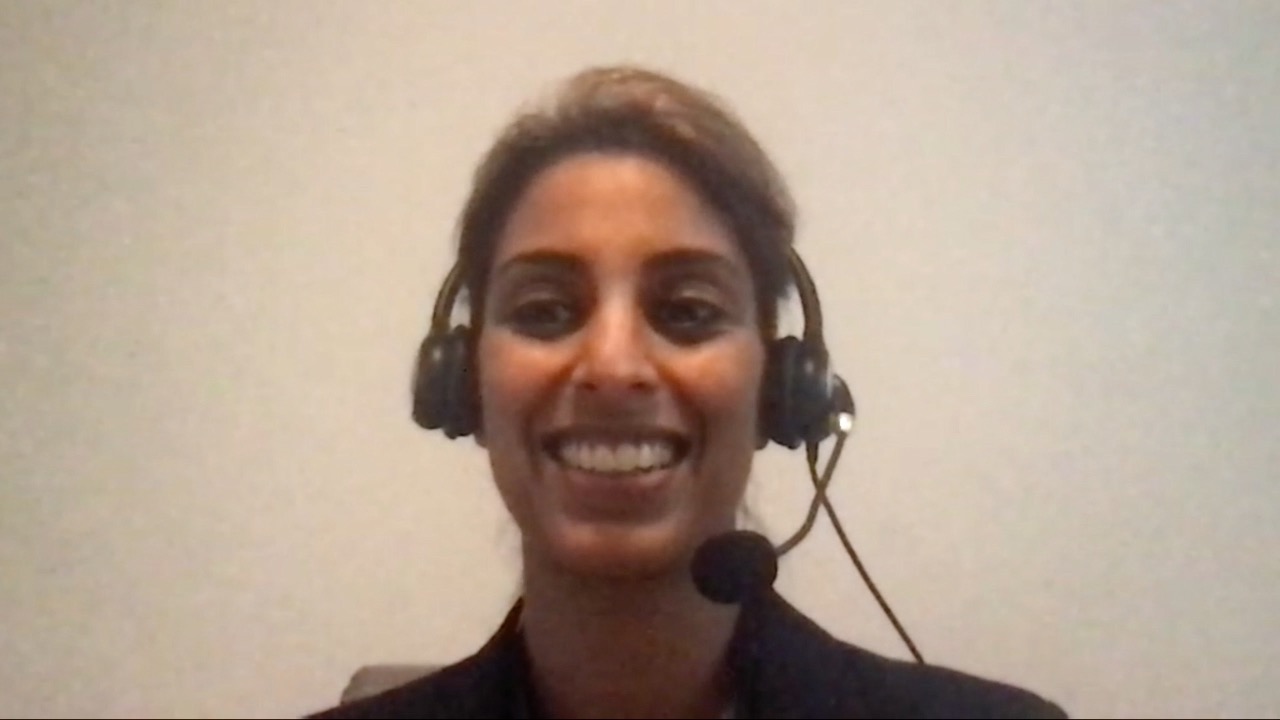 Dr Jarushka Naidoo (Baltimore, Maryland)
Case Presentation: 81-year-old man with metastatic adenocarcinoma of the lung with an EGFR exon 20 insertion mutation and disease progression on mobocertinib
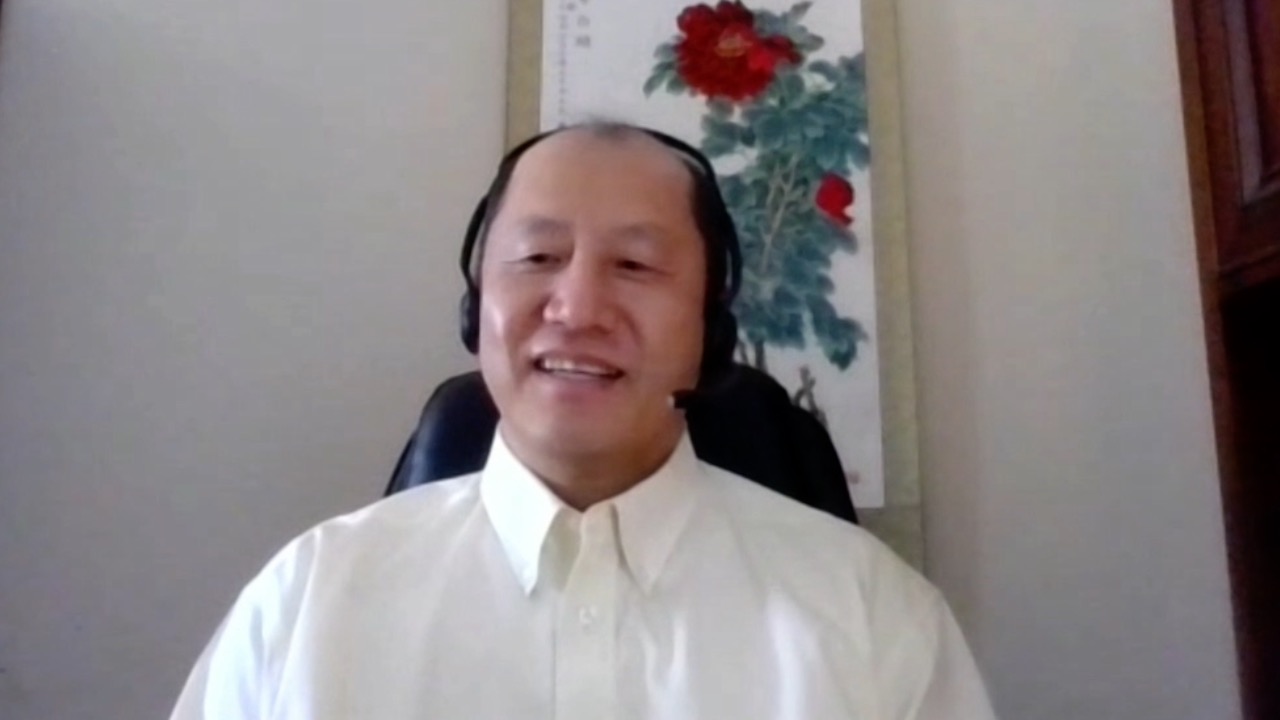 Dr Jason Niu (Gilbert, Arizona)
Case Presentation: 74-year-old woman with adenocarcinoma of the lung and an EGFR exon 20 insertion mutation with new bone and brain metastases s/p osimertinib
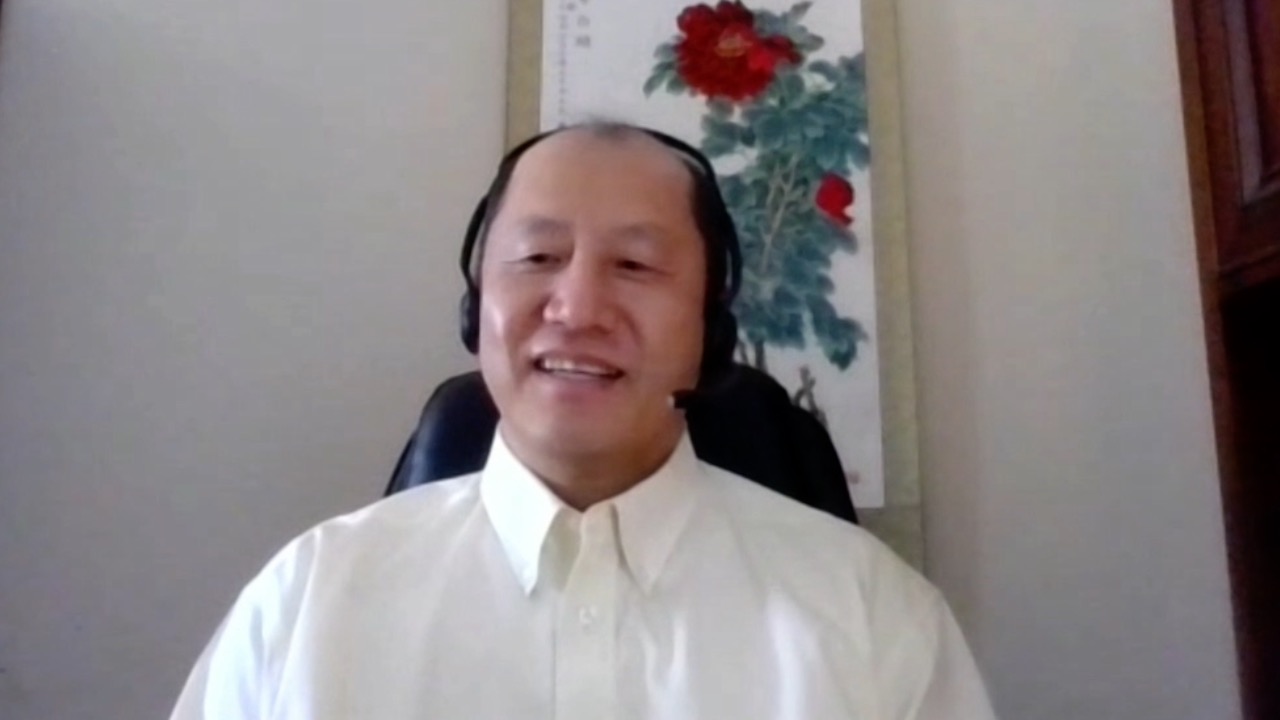 Dr Jason Niu (Gilbert, Arizona)
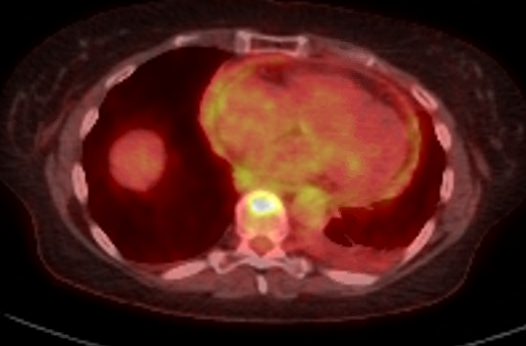 3/2021: Left pleural effusion
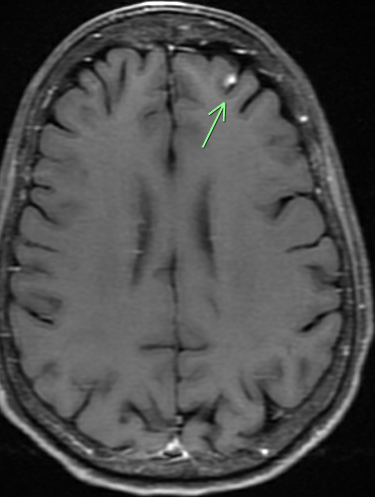 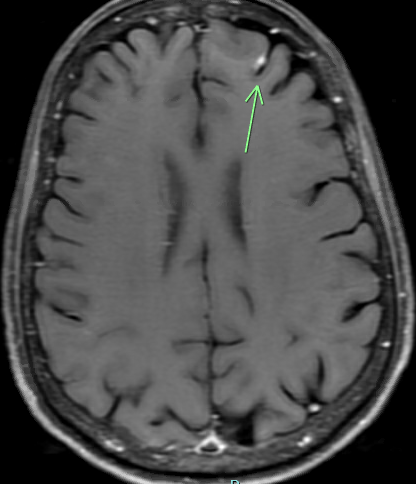 1/2022: Solitary brain metastases
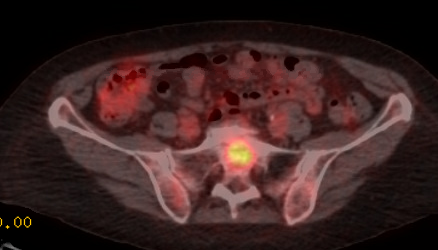 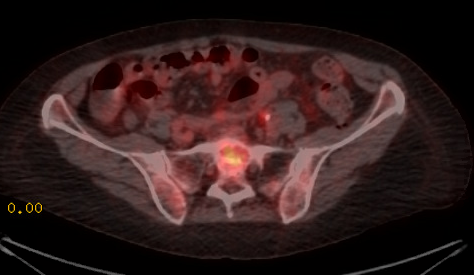 3/2022
1/2022
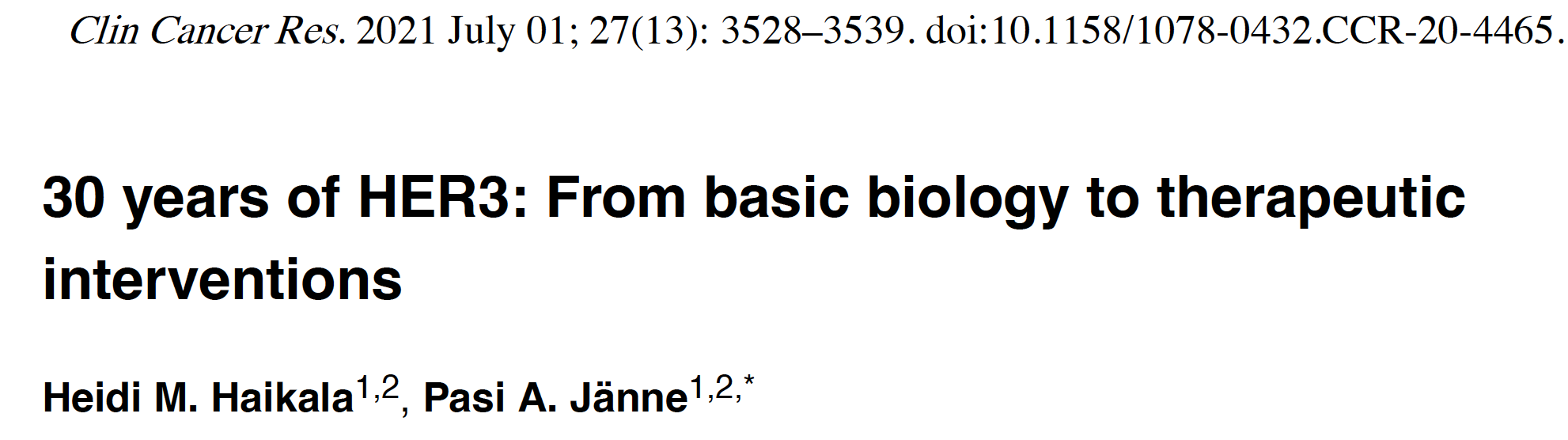 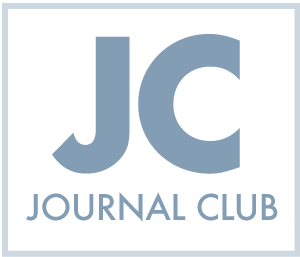 HER3 Dimerization and Signaling Cascade
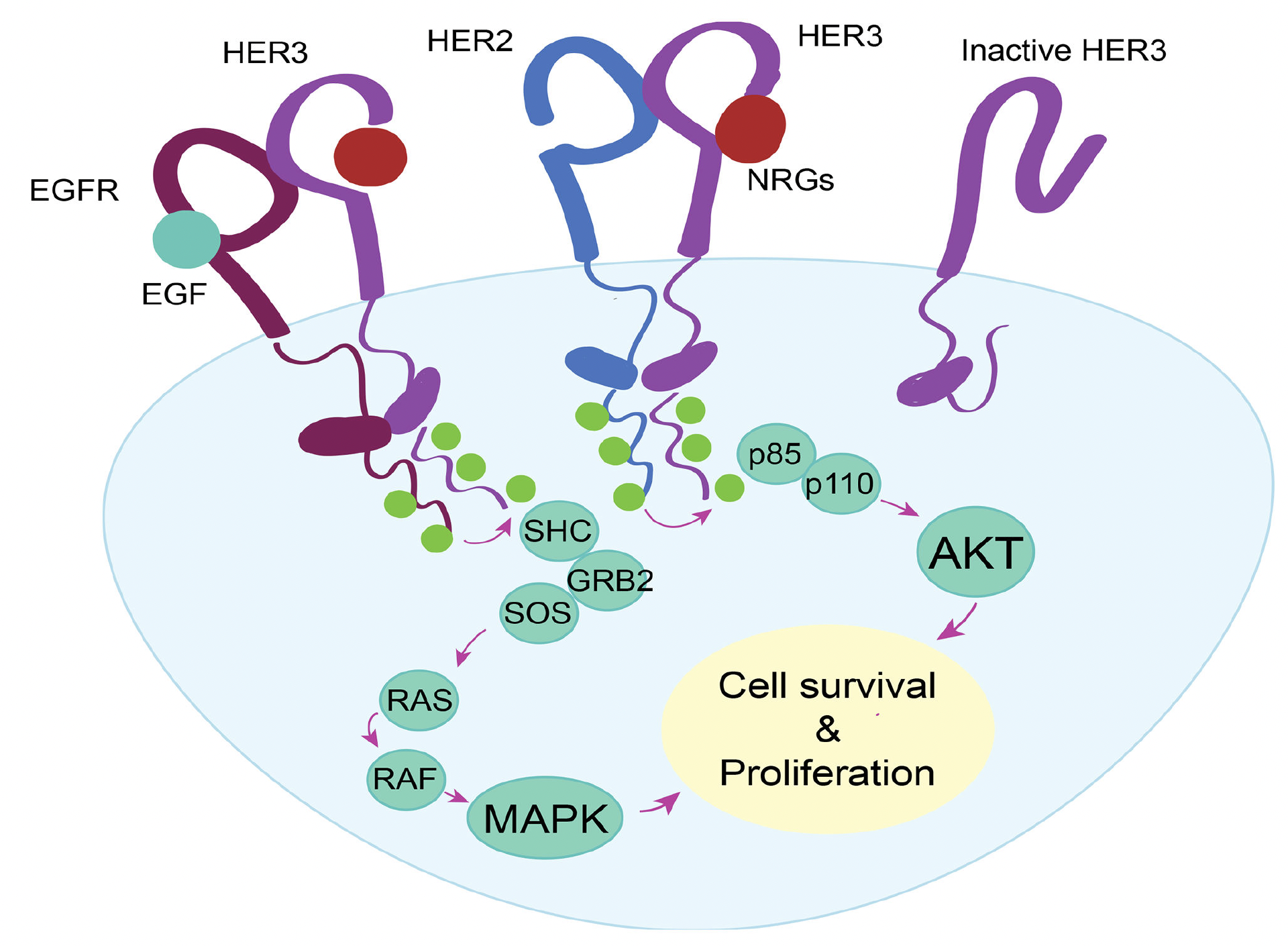 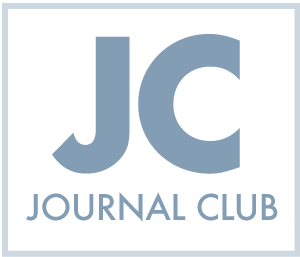 Haikala HM, Jänne PA. Clin Cancer Res 2021;27(13):3528-39.
Therapeutic Strategies to Target HER3
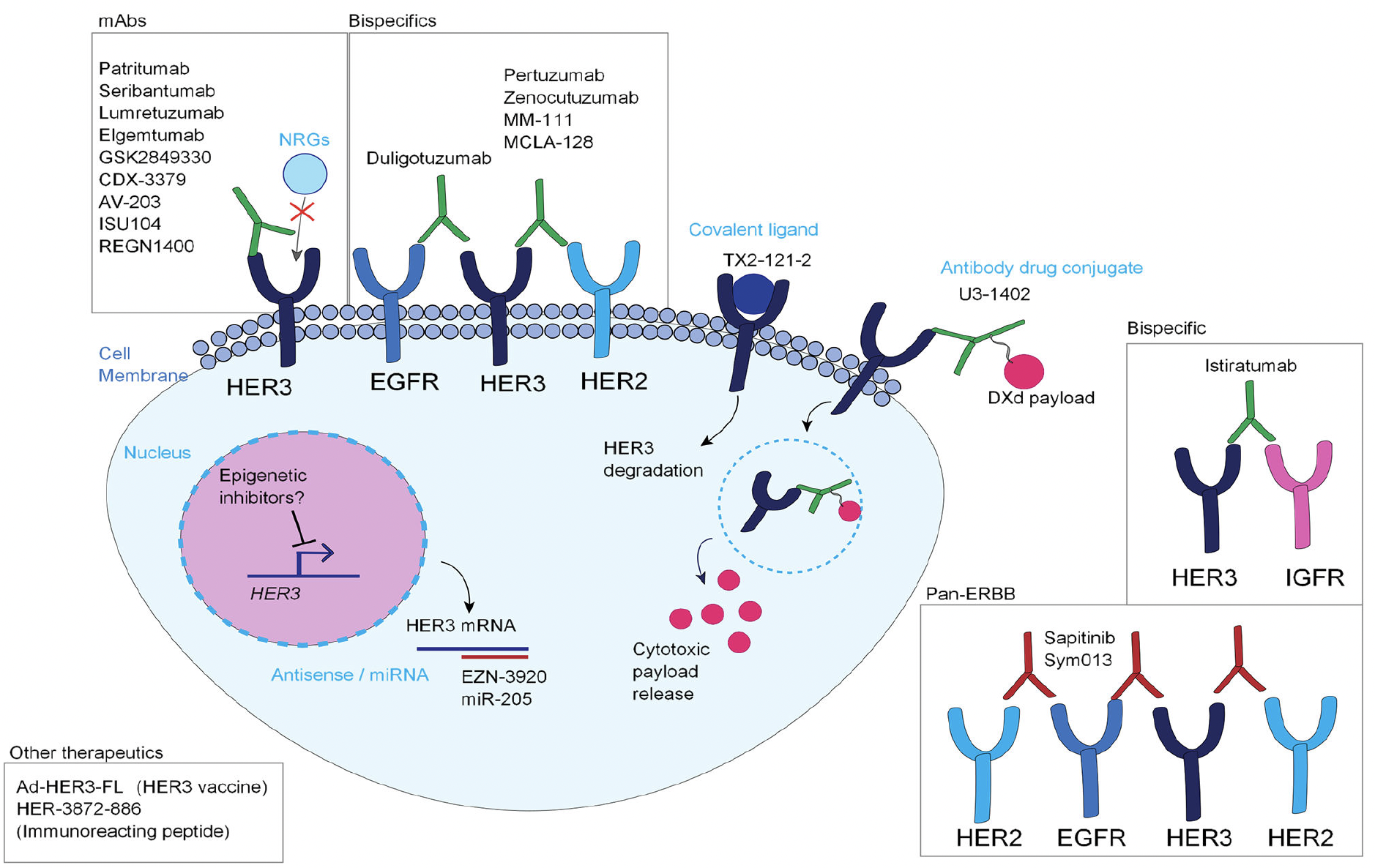 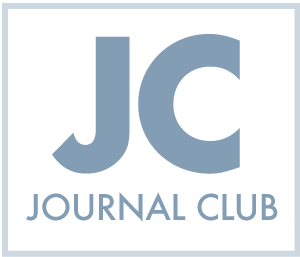 Haikala HM, Jänne PA. Clin Cancer Res 2021;27(13):3528-39.
Phase 1 Study of Patritumab Deruxtecan (HER3-DXd; U3-1402) in Combination with Osimertinib in Patients with Advanced EGFR-Mutated NSCLC
Janne PA et al.
ASCO 2022;Abstract TPS3161.
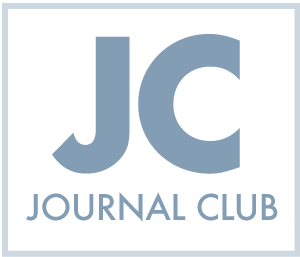 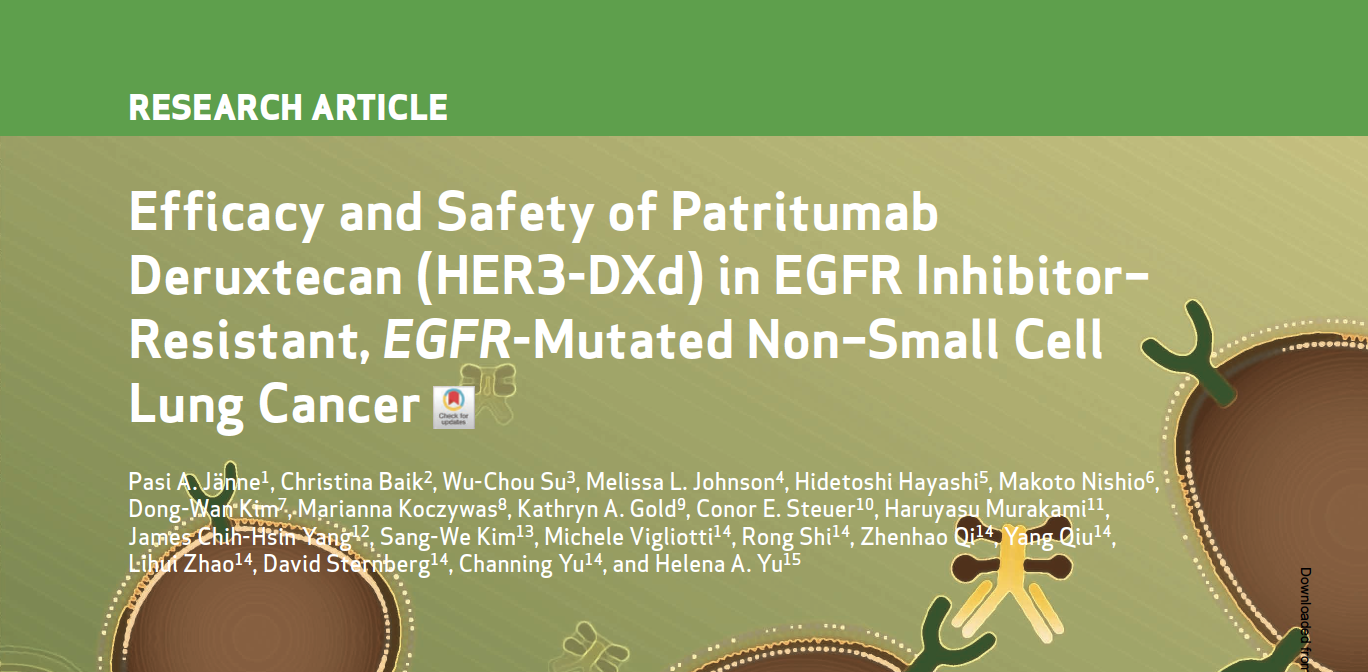 Cancer Discov 2022 January;12(1):74-89.
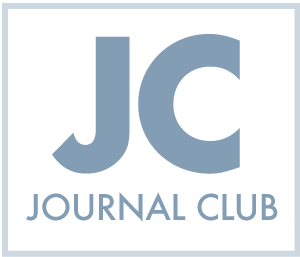 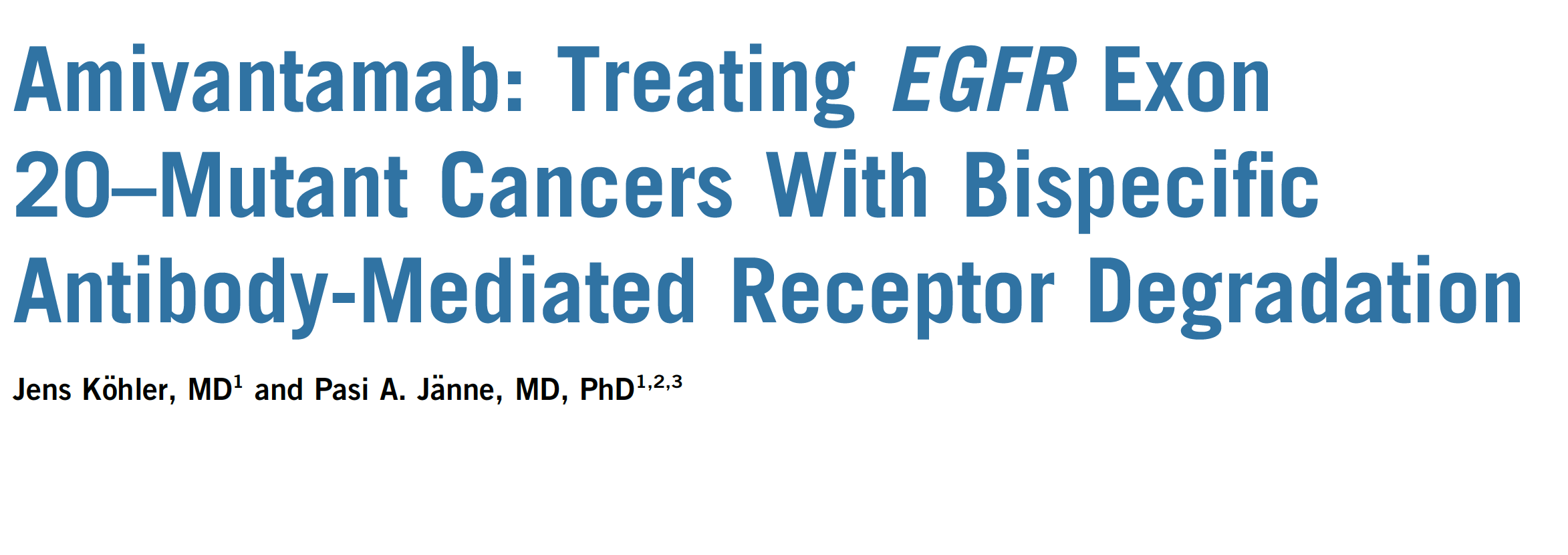 J Clin Oncol 2021 October 20;39(30):3403-6.
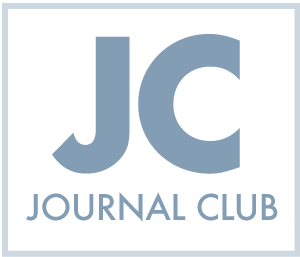 The New Generation of TKIs Selective to EGFR Exon 20 Insertion Mutations (EGFR Ex20ins) Inactivates EGFR Downstream Signaling viathe RAS-MAPK, PI3K-AKT-mTOR and JAK-STAT Pathways
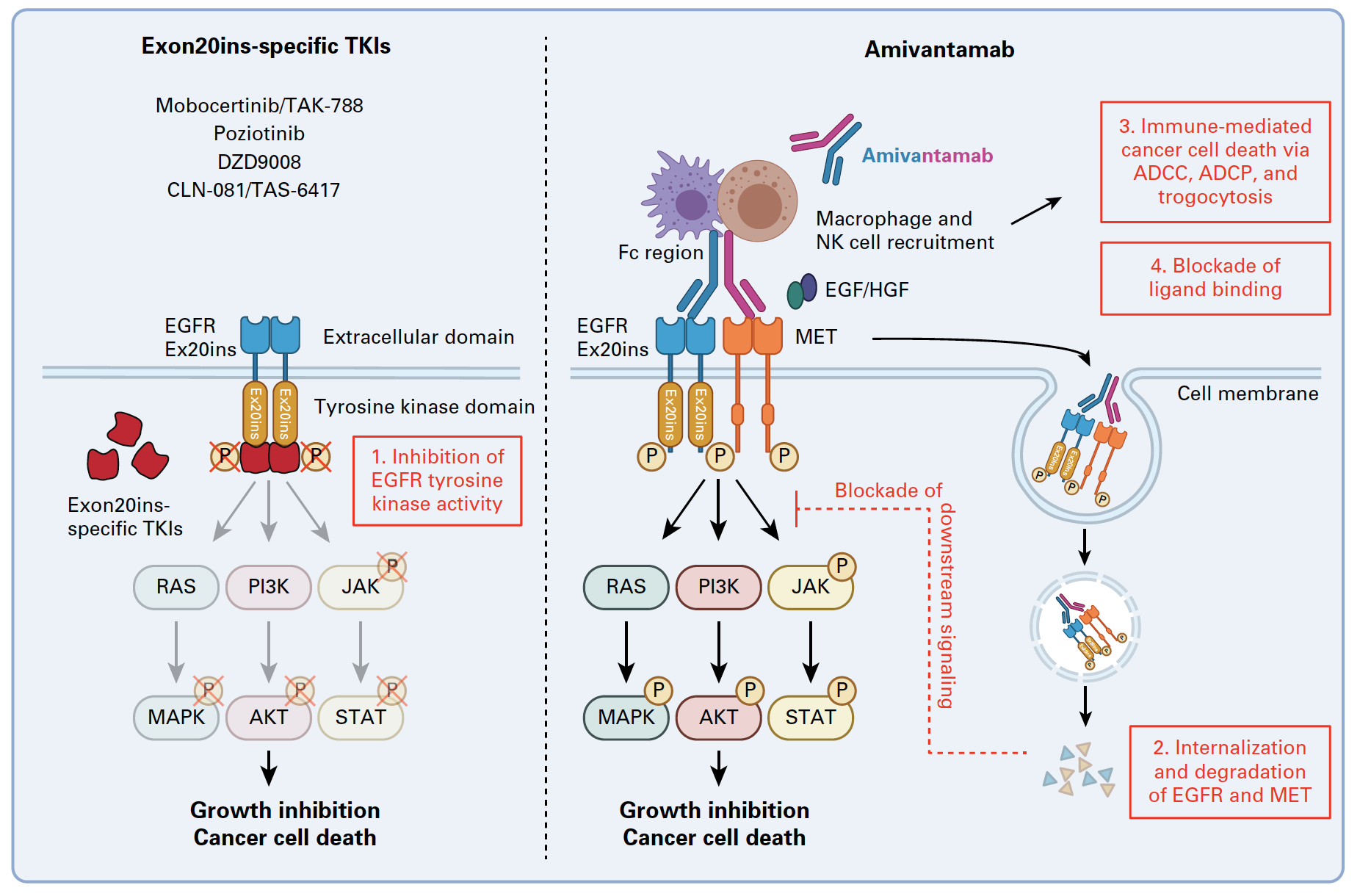 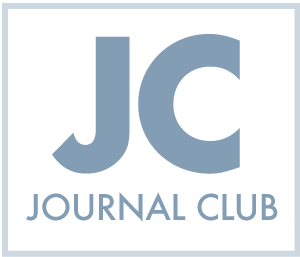 Kohler J et al. J Clin Oncol 2021 October 20;39(30):3403-6.
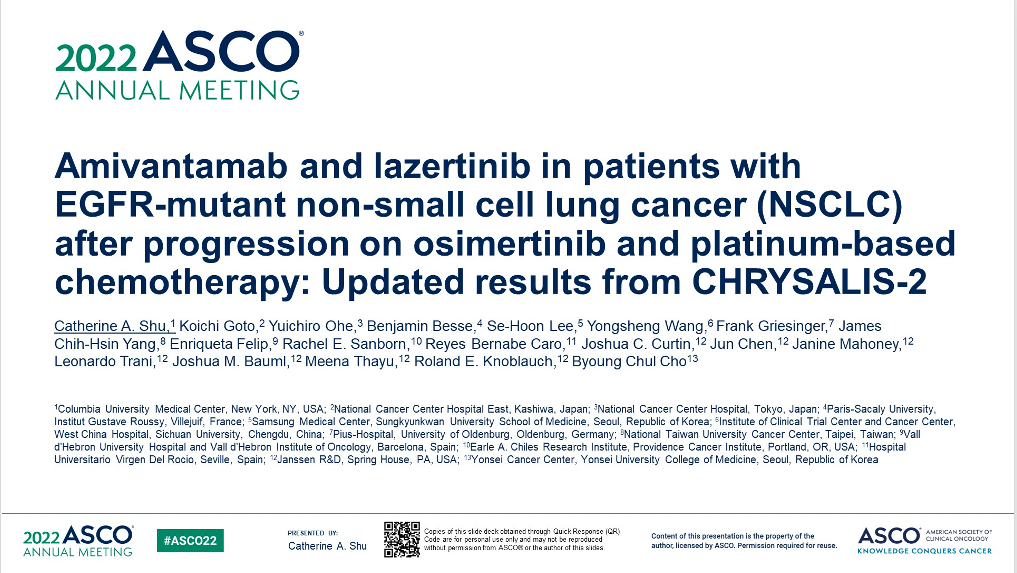 Abstract 9006
CHRYSALIS-2: Best Antitumor Response and ORR by Prior Therapy Group
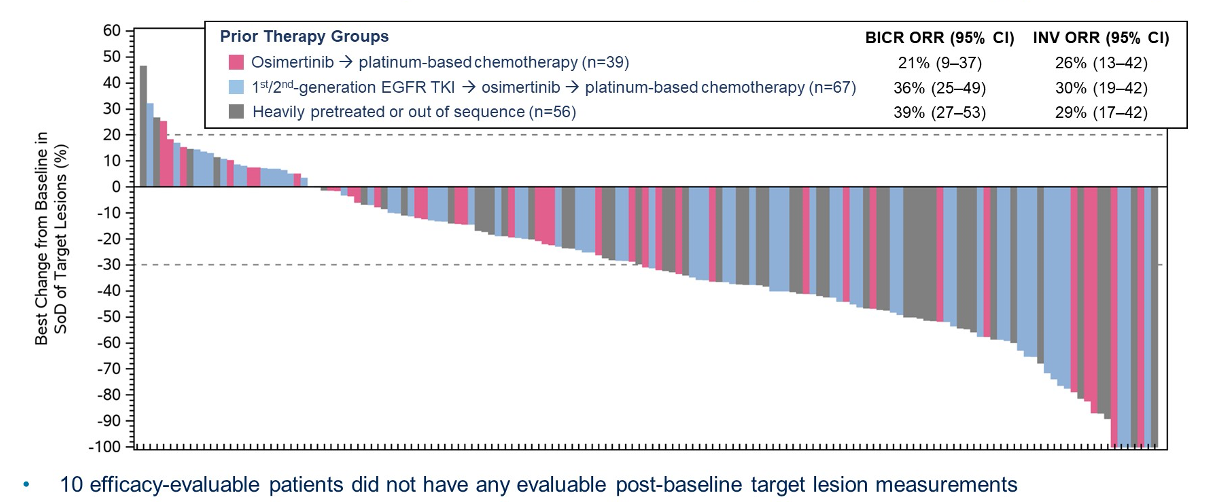 BICR = blinded independent central review; ORR = overall response rate; INV = investigator
Shu CA et al. ASCO 2022;Abstract 9006.
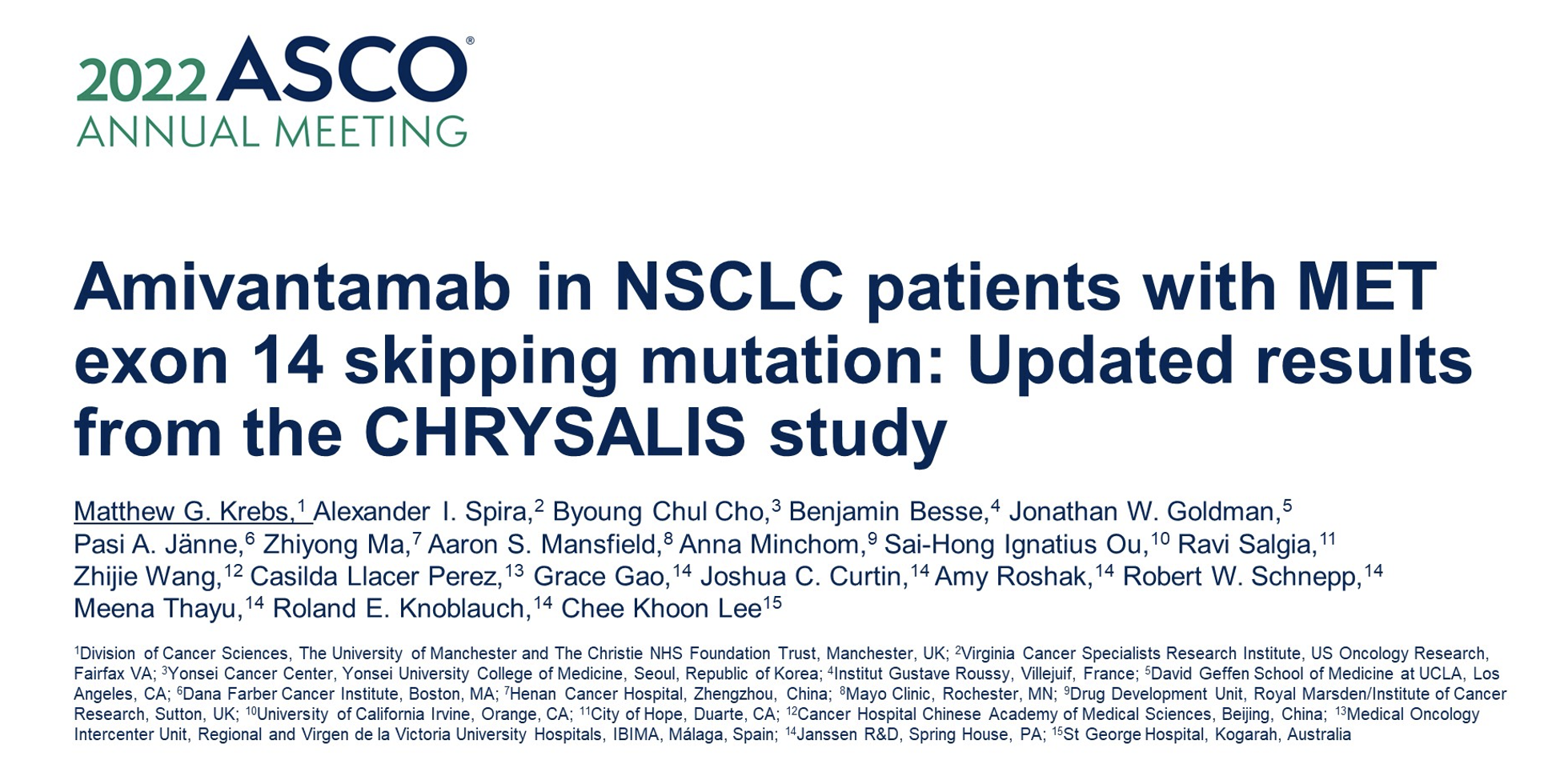 Abstract 9008
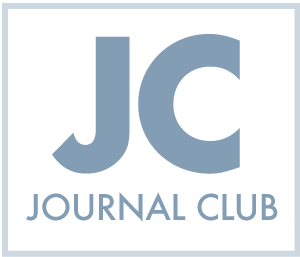 Amivantamab: EGFR-MET Bispecific Antibody
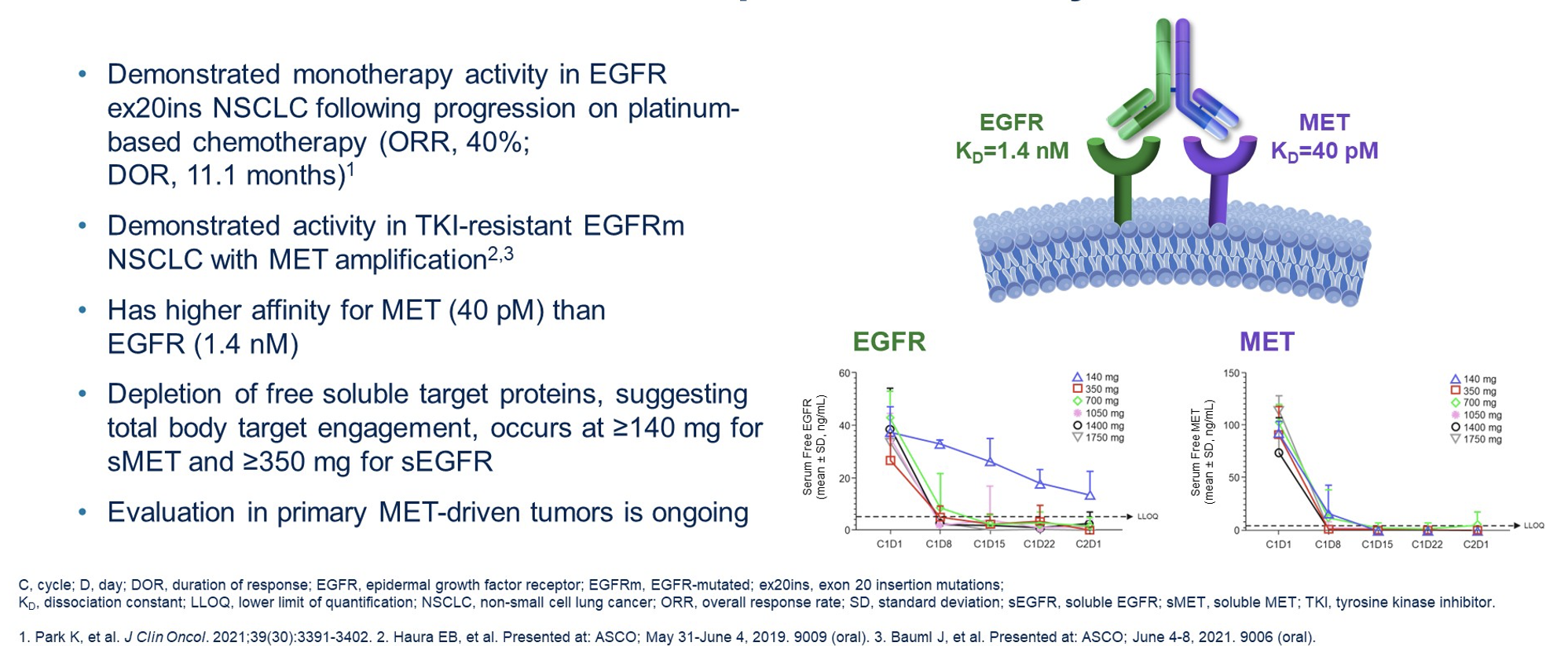 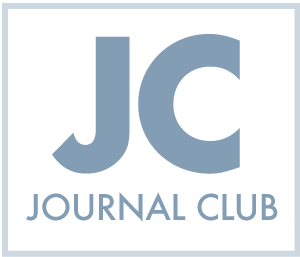 Krebs MG et al. ASCO 2022;Abstract 9008.
Antitumor Activity of Amivantamab Monotherapy
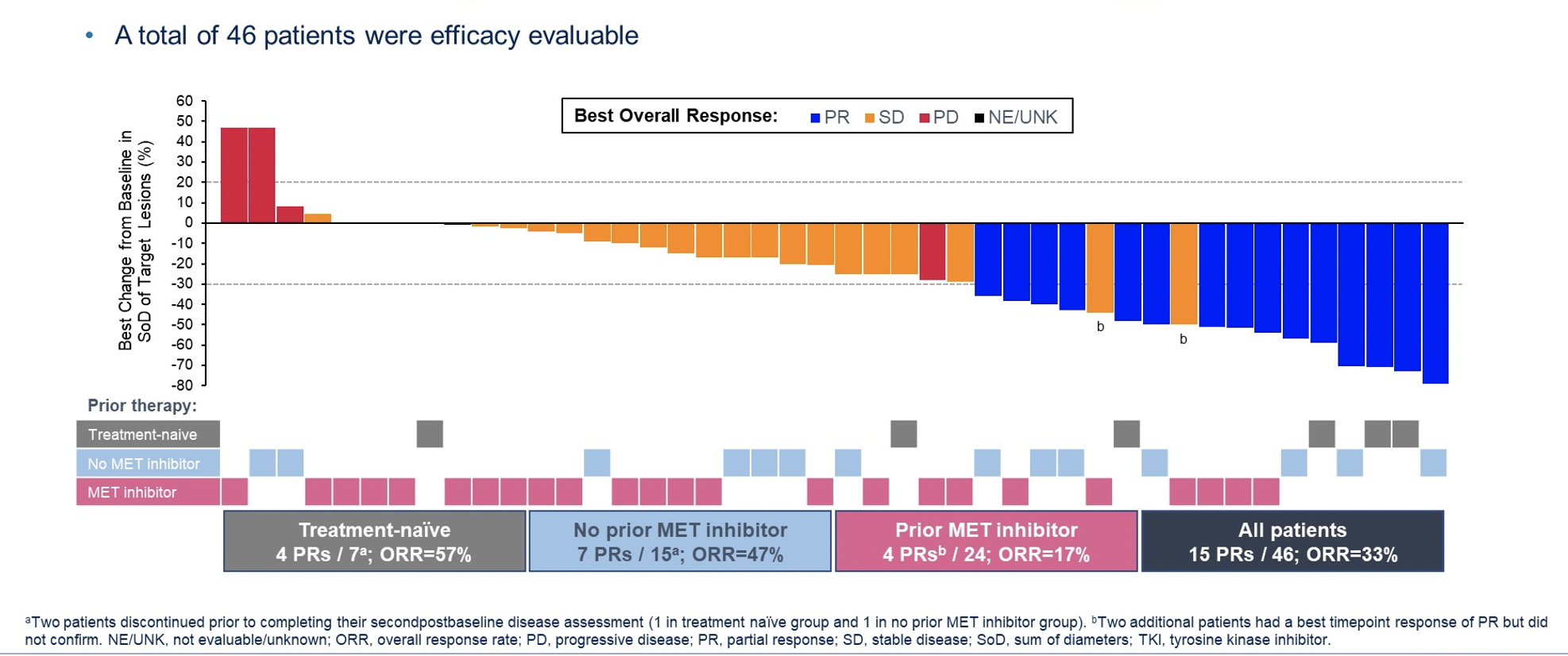 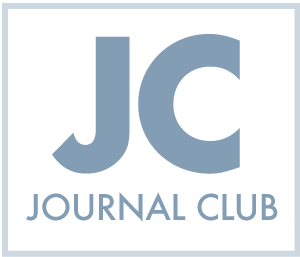 Krebs MG et al. ASCO 2022;Abstract 9008.
Durable Responses to Amivantamab over Time
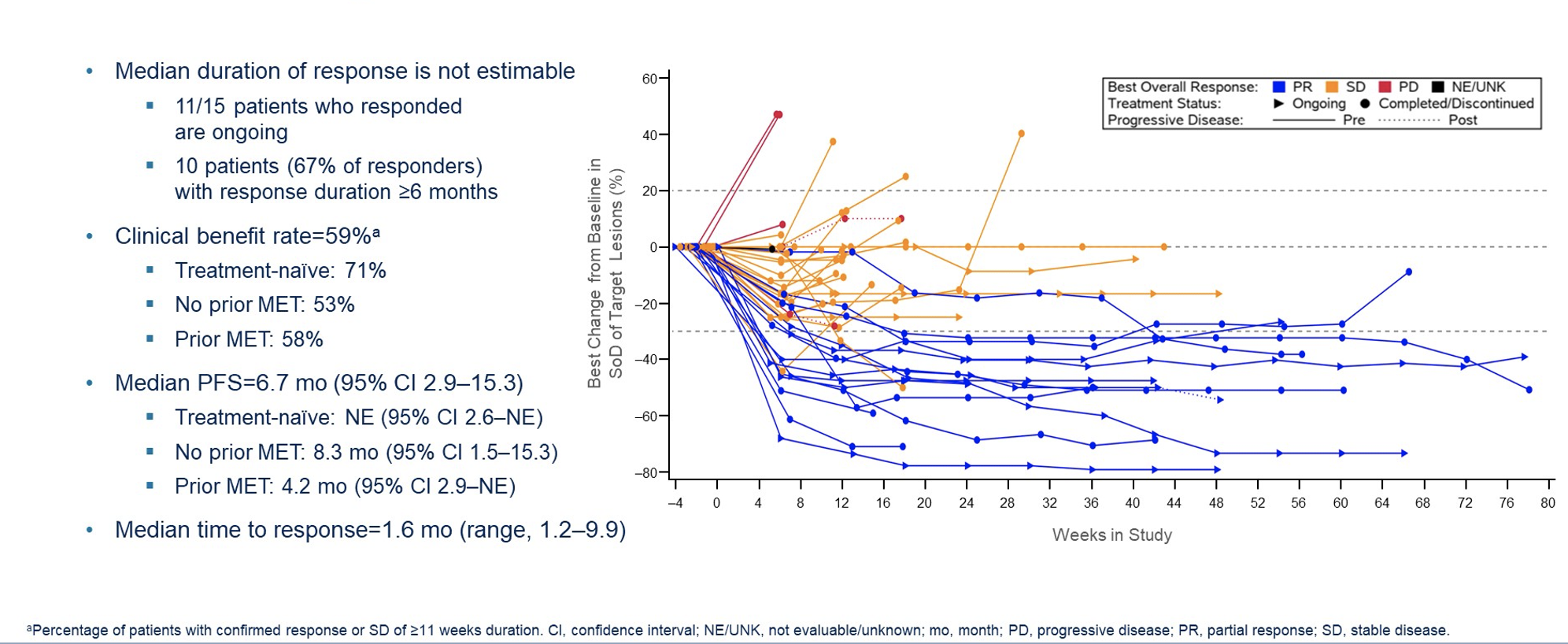 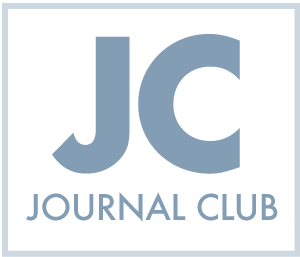 Krebs MG et al. ASCO 2022;Abstract 9008.
Safety Profile
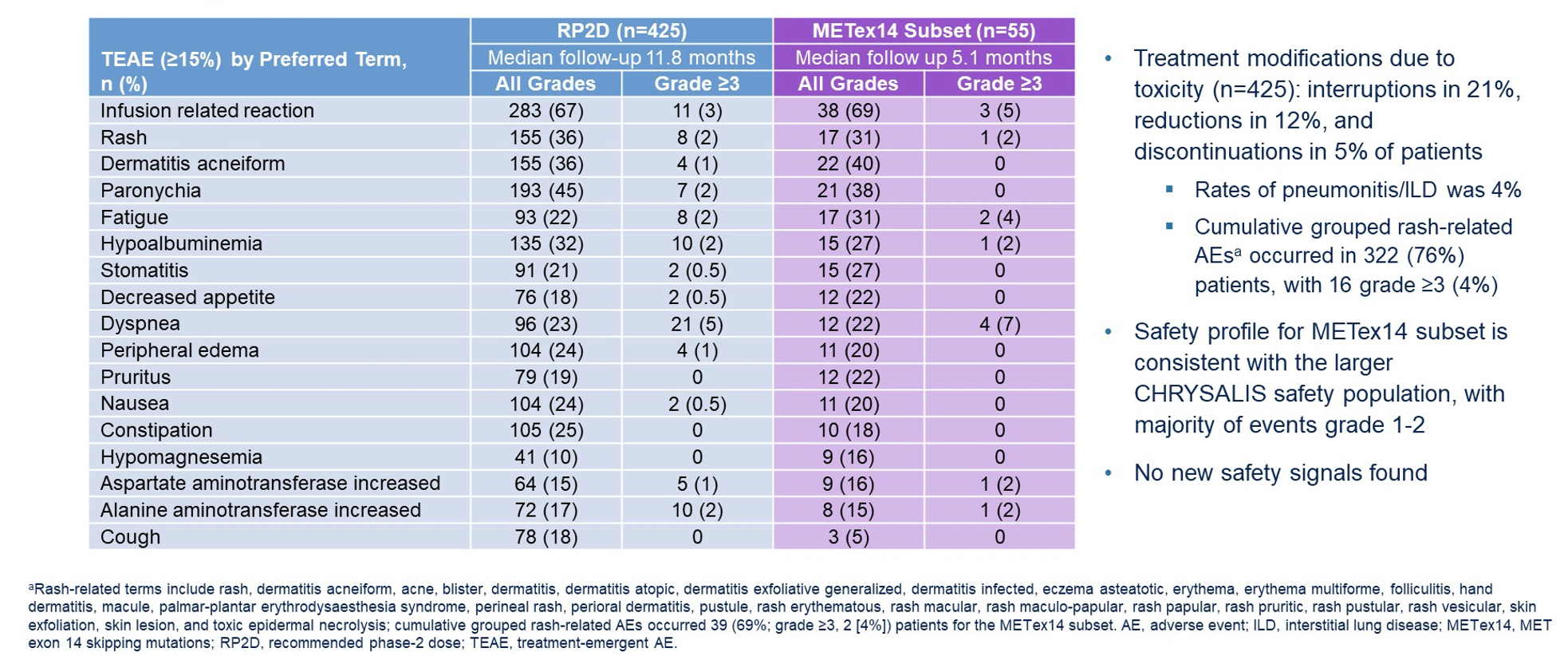 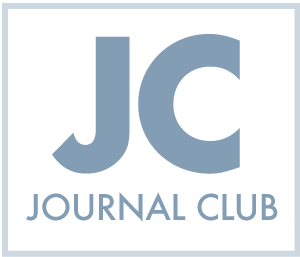 Krebs MG et al. ASCO 2022;Abstract 9008.
Mobocertinib (TAK-788) in EGFR Exon 20 Insertion (ex20ins) + Metastatic Non-Small Cell Lung Cancer (mNSCLC): Treatment (tx) Beyond Progressive Disease (PD) in Platinum-Pretreated Patients (pts) with and without Intracranial PD
Janne PA et al.
ASCO 2022;Abstract 9099.
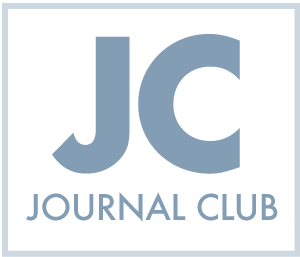 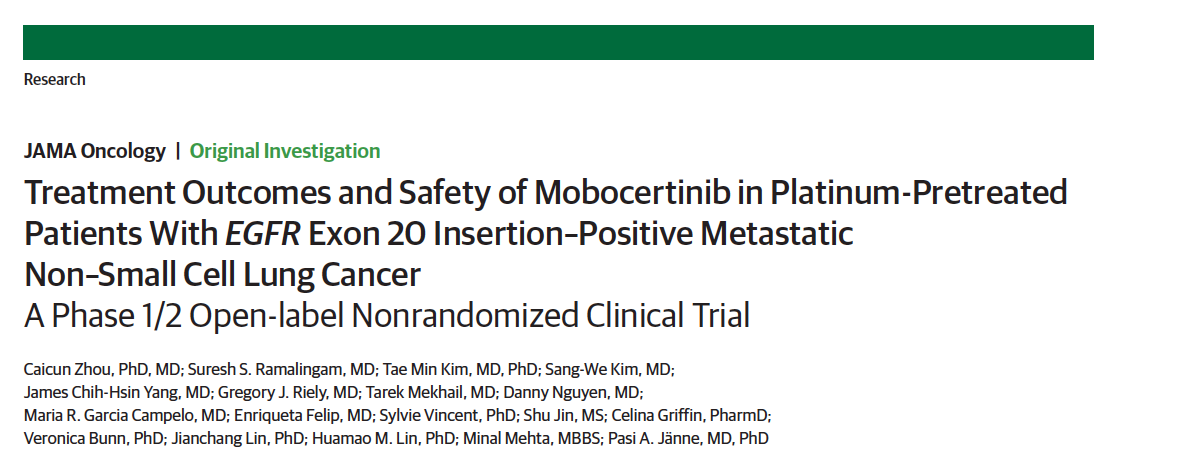 JAMA Oncol 2021;7(12):e214761.
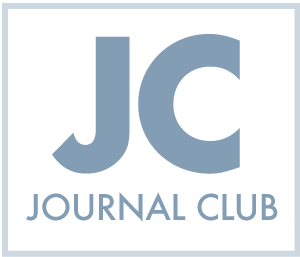 Antitumor Activity of Sunvozertinib in NSCLC Patients with EGFR Exon20 Insertion Mutations after Platinum and Anti-PD(L)1 Treatment Failures
Janne PA et al.
ASCO 2022;Abstract 9015.
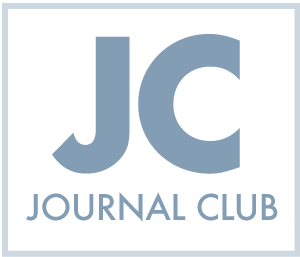 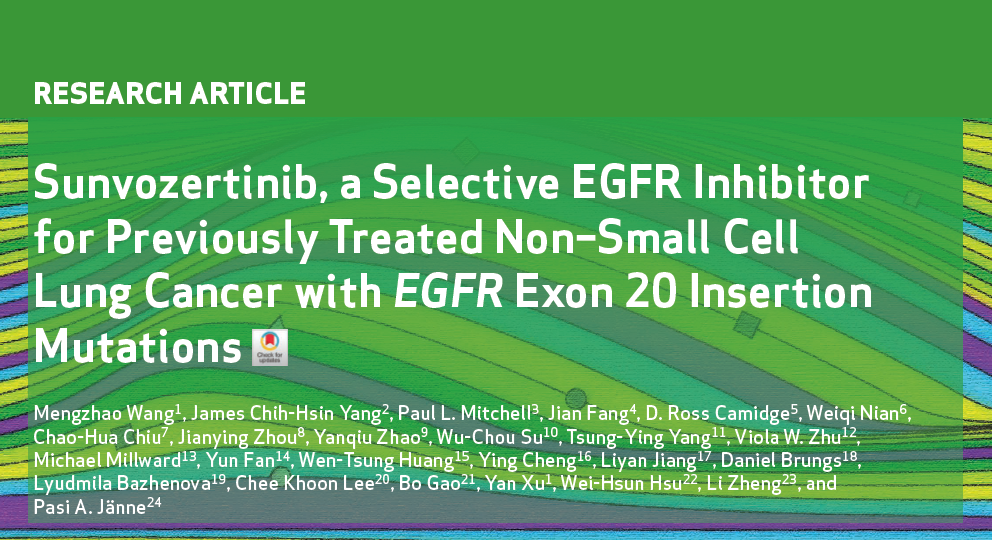 Cancer Discov 2022;12(7):1676-89.
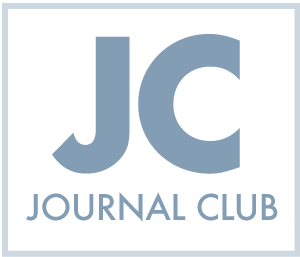 Sunvozertinib in NSCLC Patients with EGFR Exon20 Insertion Mutations: Effect of Prior Treatment
Yang J C-H et al.
IASLC 2022;Abstract EP08.02-029.
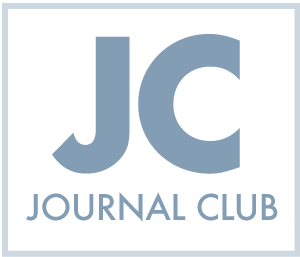 Phase 1 Studies of DZD9008, an Oral Selective EGFR/HER2 Inhibitor in Advanced NSCLC with EGFR Exon20 Insertion Mutations
Janne PA et al.
IASLC 2022;Abstract OA15.02.
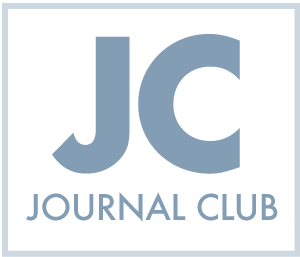 In general, in which line of therapy would you most likely use trastuzumab deruxtecan for an asymptomatic patient with low-volume metastatic adenocarcinoma of the lung and a HER2 mutation?
First line
Second line
Third line
Beyond third line
I would not use trastuzumab deruxtecan for this patient
I’m not sure
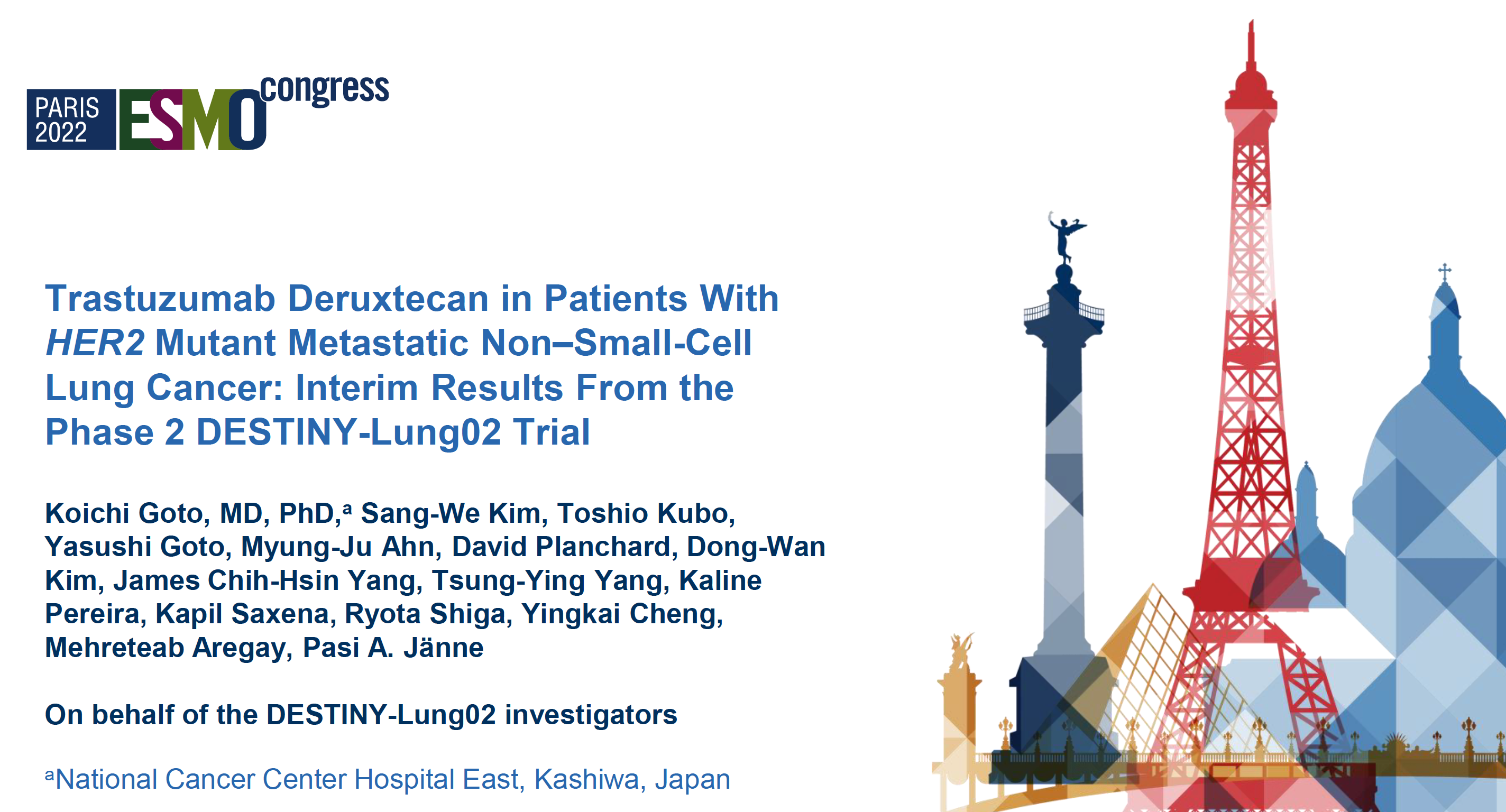 Abstract LBA55
DESTINY-Lung02: Best Percent Change in Tumor Size by BICR
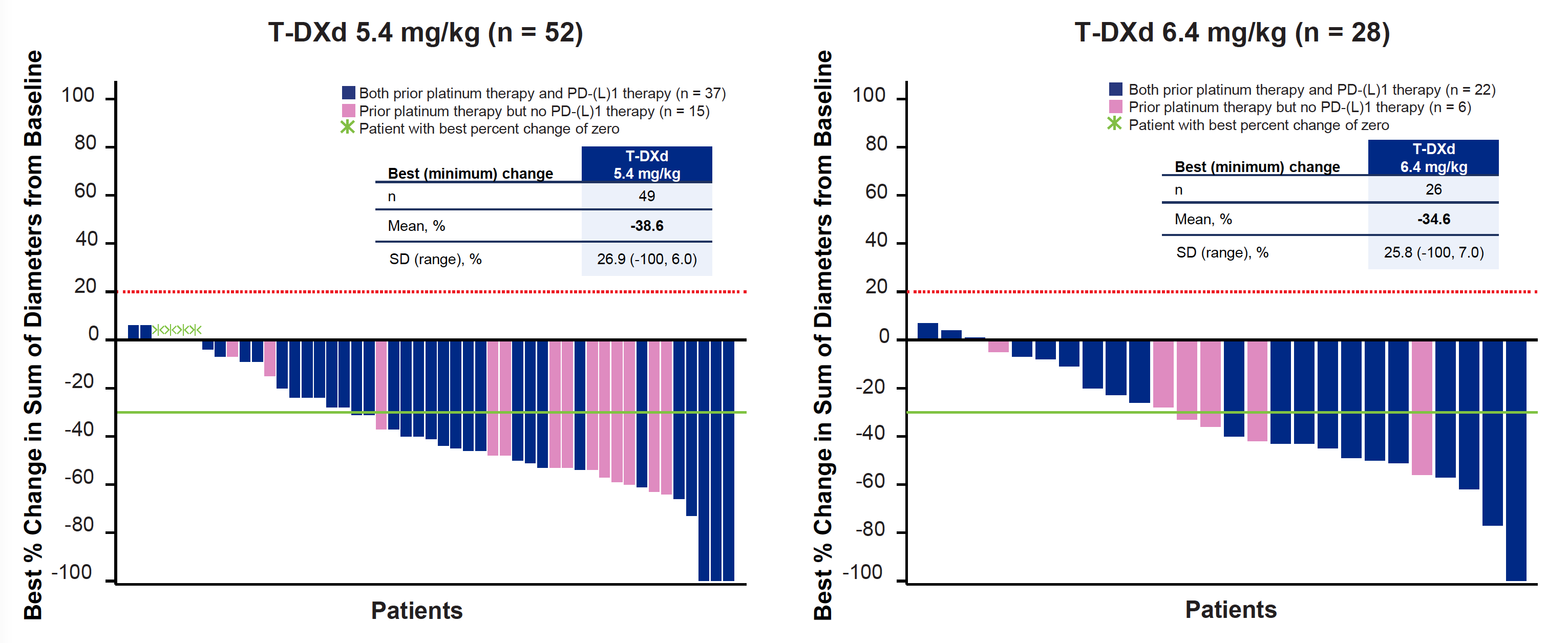 BICR = blinded independent central review
Goto K et al. ESMO 2022;Abstract LBA55.
DESTINY-Lung02: Overall Safety Summary
Safety analysis seta
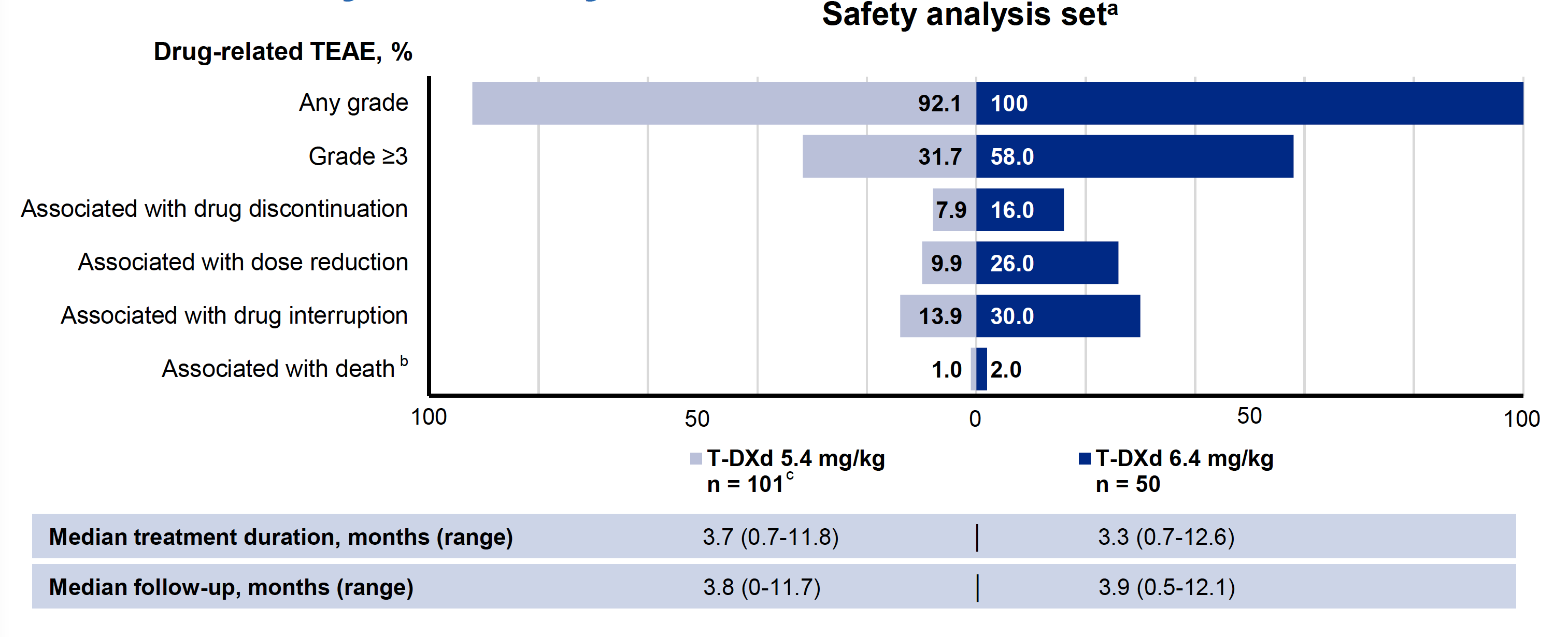 TEAE = treatment-emergent adverse event
Goto K et al. ESMO 2022;Abstract LBA55.
DESTINY-Lung02: Adjudicated Drug-Related Interstitial Lung Disease (ILD)
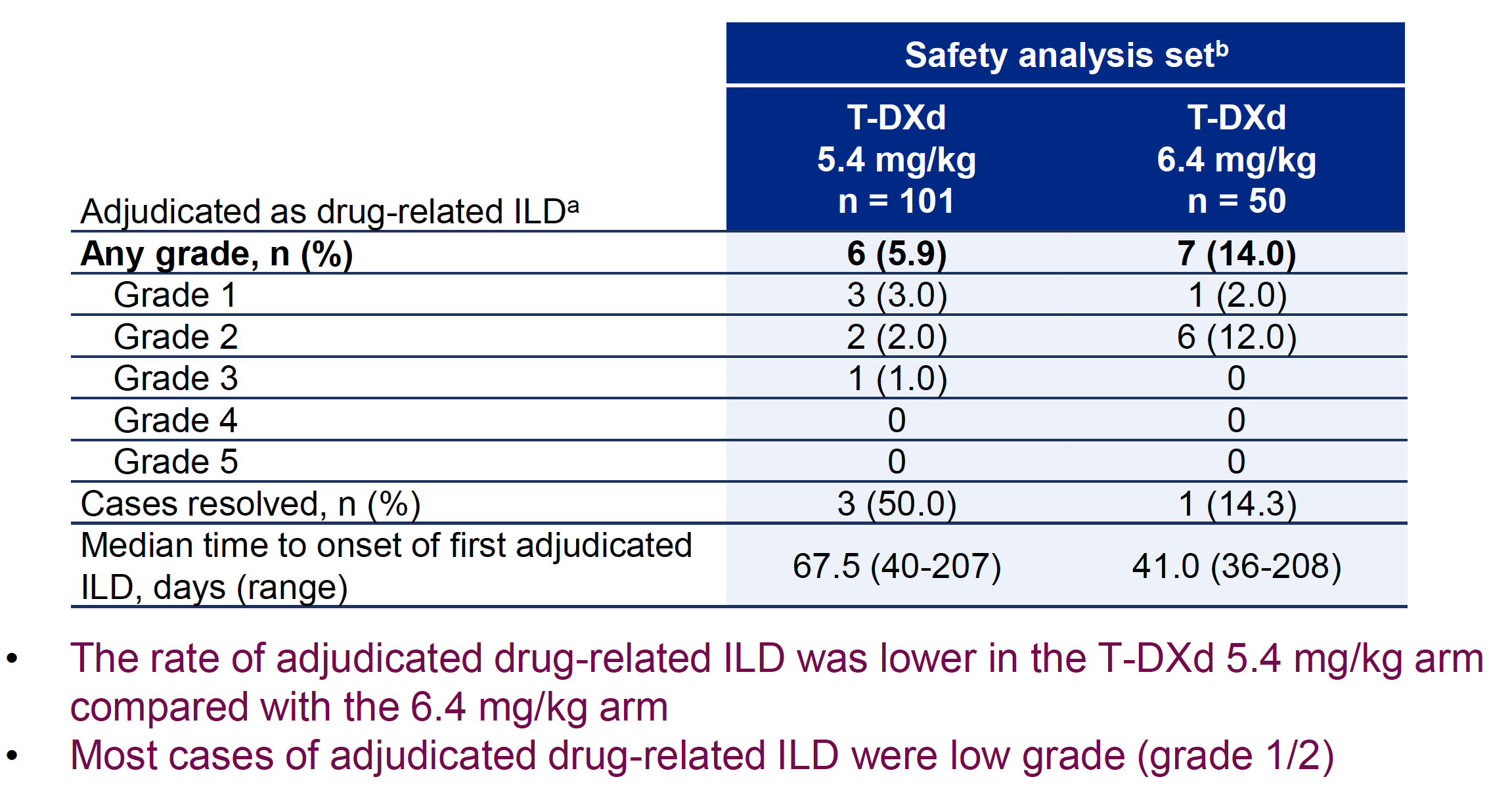 Goto K et al. ESMO 2022;Abstract LBA55.
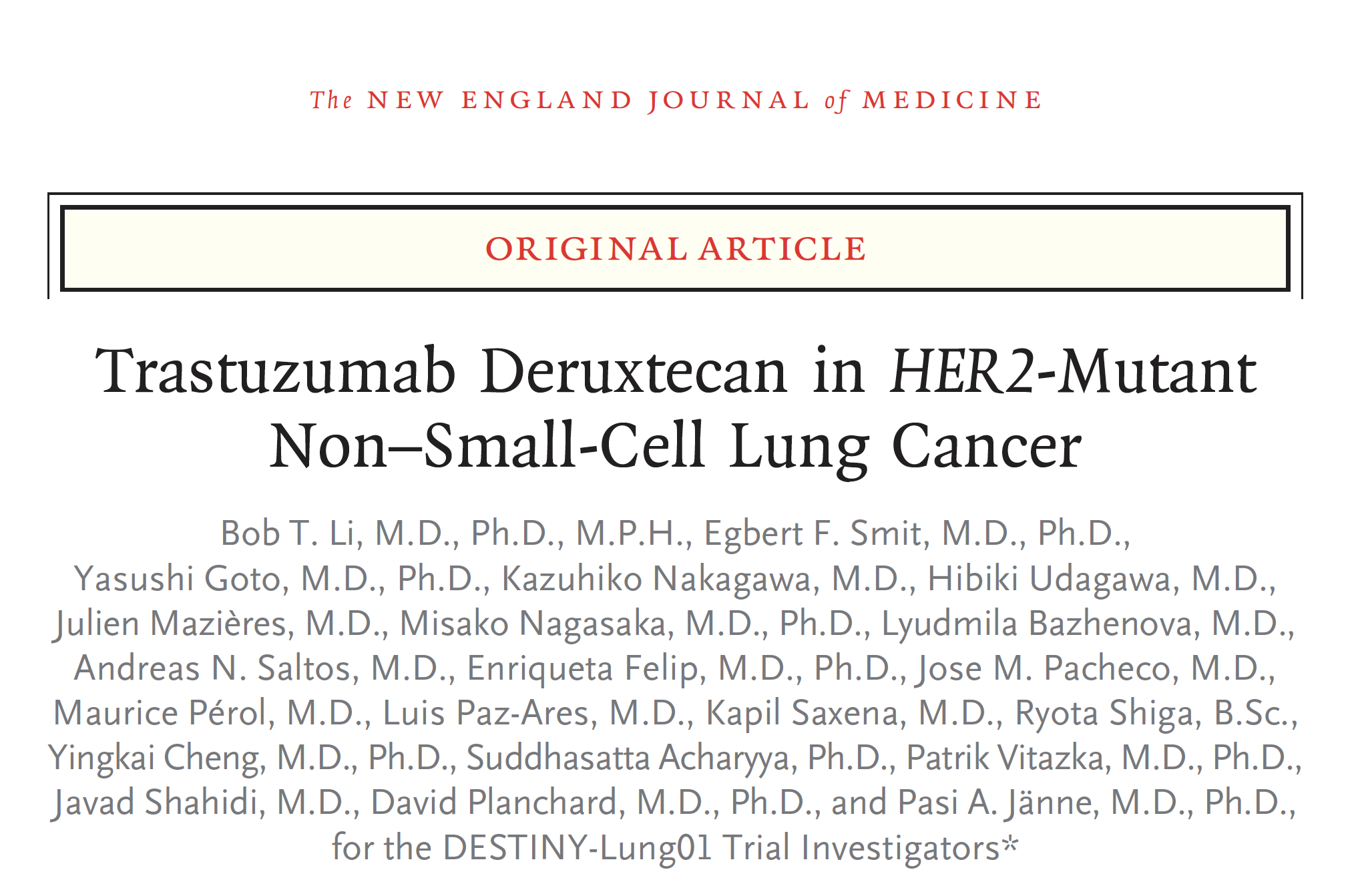 N Engl J Med 2022;386(3):241-51.
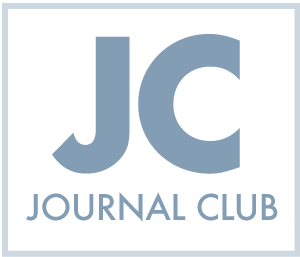 Best Percent Change in Sum of Largest Tumor Diameters
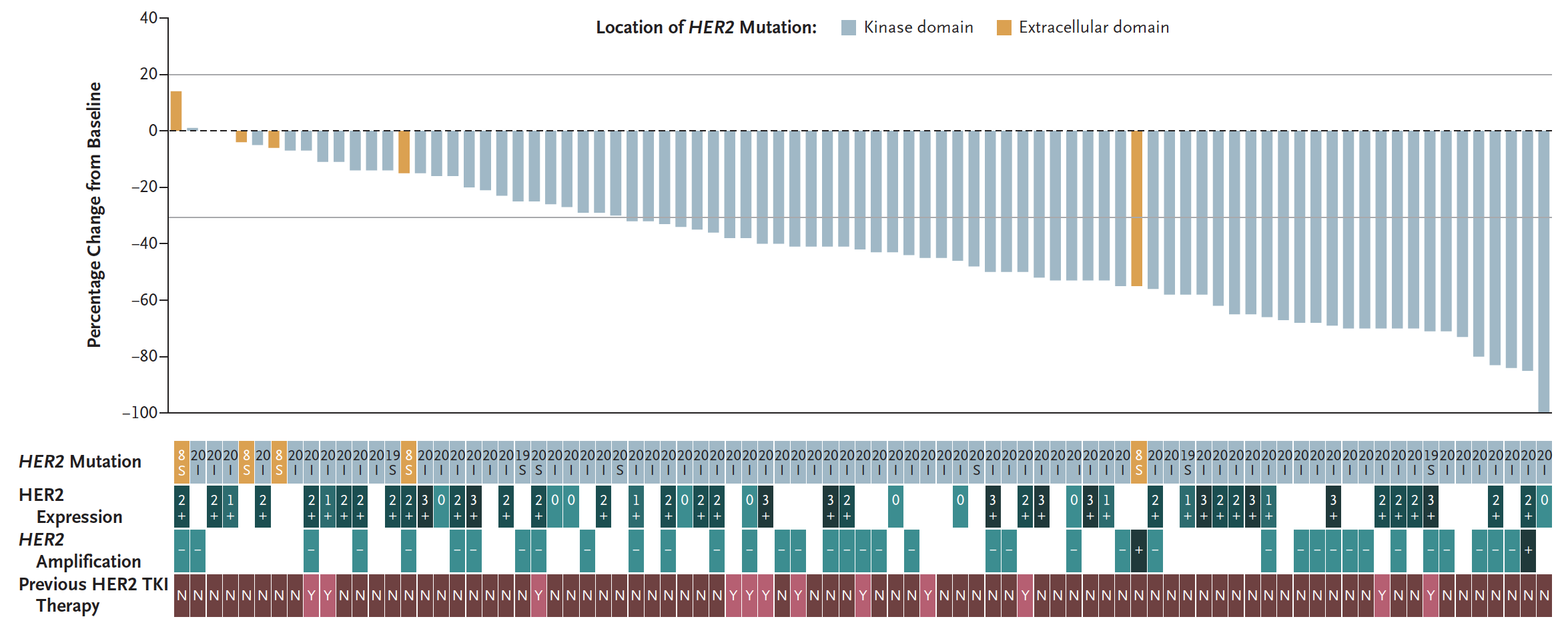 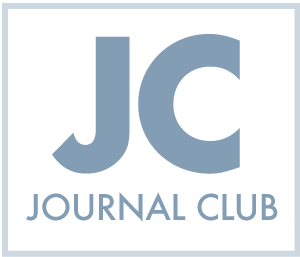 Li BT et al. N Engl J Med 2022;386(3):241-51.
Trastuzumab Deruxtecan in Patients (pts) with HER2-Overexpressing (HER2-OE) Metastatic Non-Small-Cell Lung Cancer (NSCLC): Results from the DESTINY-Lung01 Trial
Smit EF et al.
ESMO 2022;Abstract 975P.
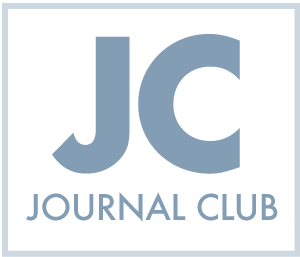 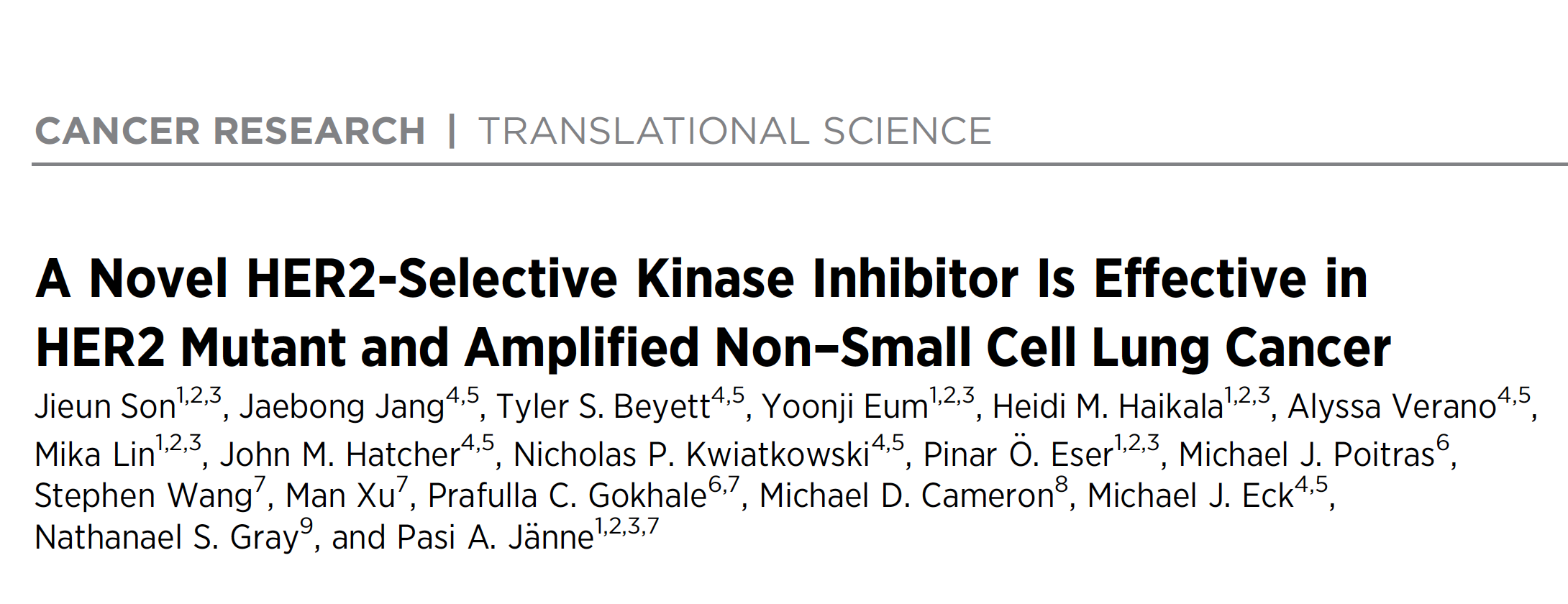 Cancer Res 2022 April 15;82(8):1633-45.
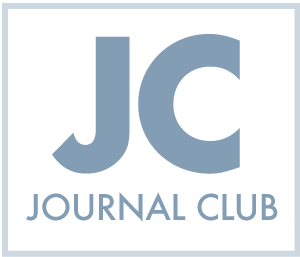 Meet The Professor with Dr Jänne
MODULE 1: Case Presentations – Part 2 
Dr Yang: 84-year-old woman with metastatic adenocarcinoma of the lung and EGFR exon 21 mutation, switched to erlotinib due to osimertinib-related toxicities, now with recurrence at the primary site – PD-L1 10%
Dr Niu: 70-year-old Asian man with metastatic adenocarcinoma of the lung and an EGFR exon 19 deletion and brain metastases who receives SBRT and osimertinib but has biopsy-proven SCLC extracranial PD
Dr Mushtaq: 70-year-old woman with EGFR mutation-positive metastatic adenocarcinoma of the lung and brain and bone metastases s/p SRS and osimertinib
Case Presentation: 84-year-old woman with metastatic adenocarcinoma of the lung and EGFR exon 21 mutation, switched to erlotinib due to osimertinib-related toxicities, now with recurrence at the primary site – PD-L1 10%
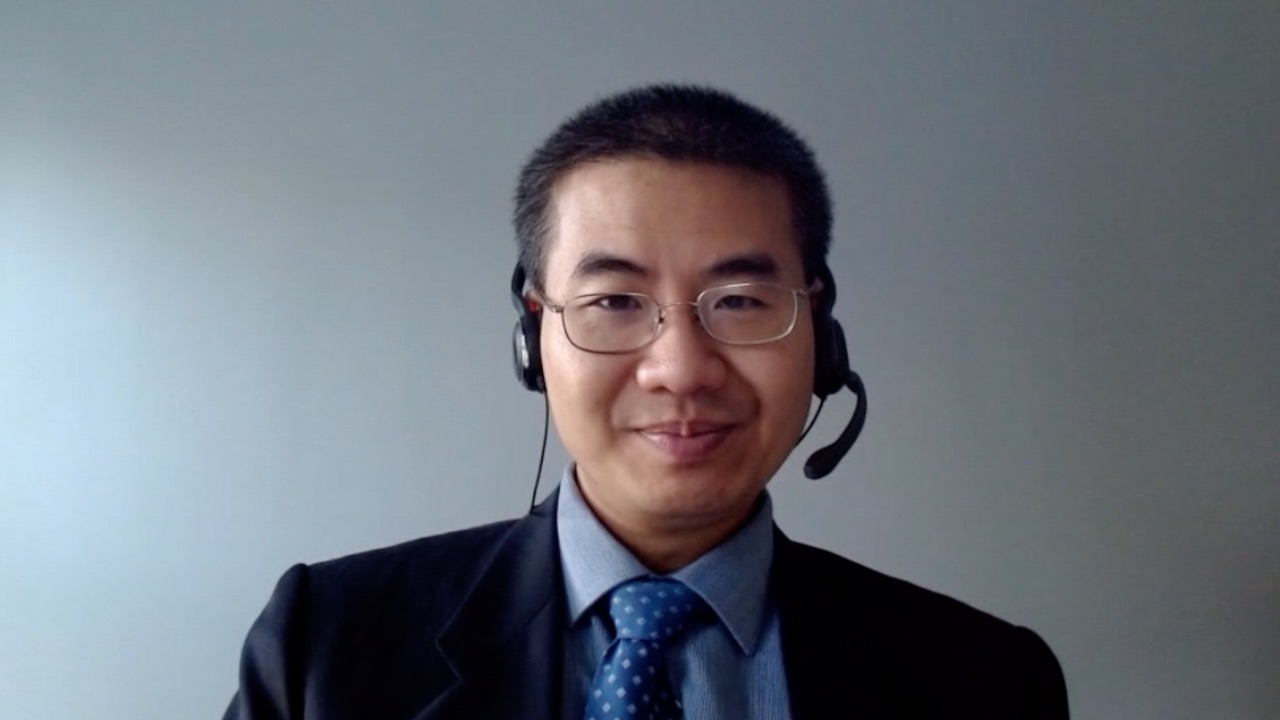 Dr John Yang (Fall River, Massachusetts)
Case Presentation: 70-year-old Asian man with metastatic adenocarcinoma of the lung and an EGFR exon 19 deletion and brain metastases who receives SBRT and osimertinib but has biopsy-proven SCLC extracranial PD
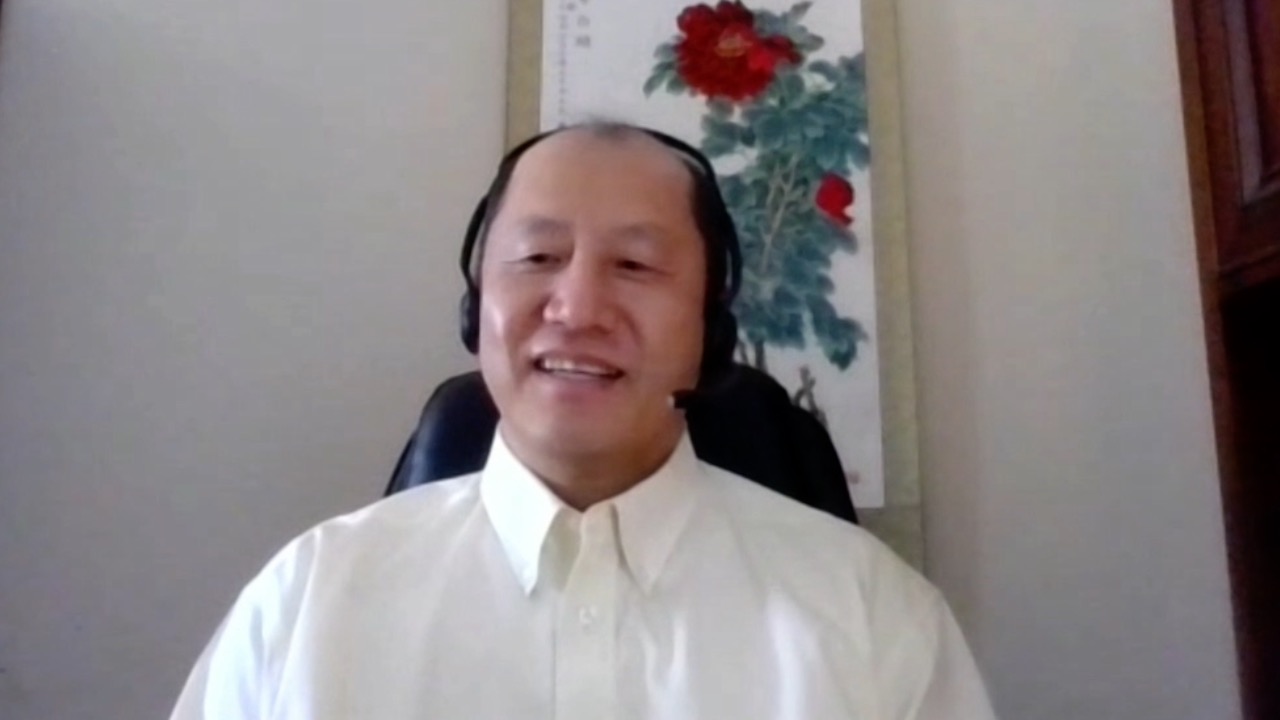 Dr Jason Niu (Gilbert, Arizona)
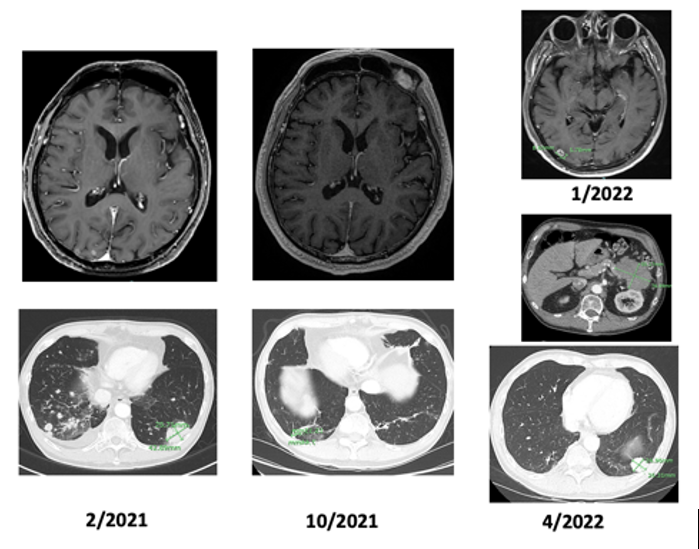 Case Presentation: 70-year-old woman with EGFR mutation-positive metastatic adenocarcinoma of the lung and brain and bone metastases s/p SRS and osimertinib
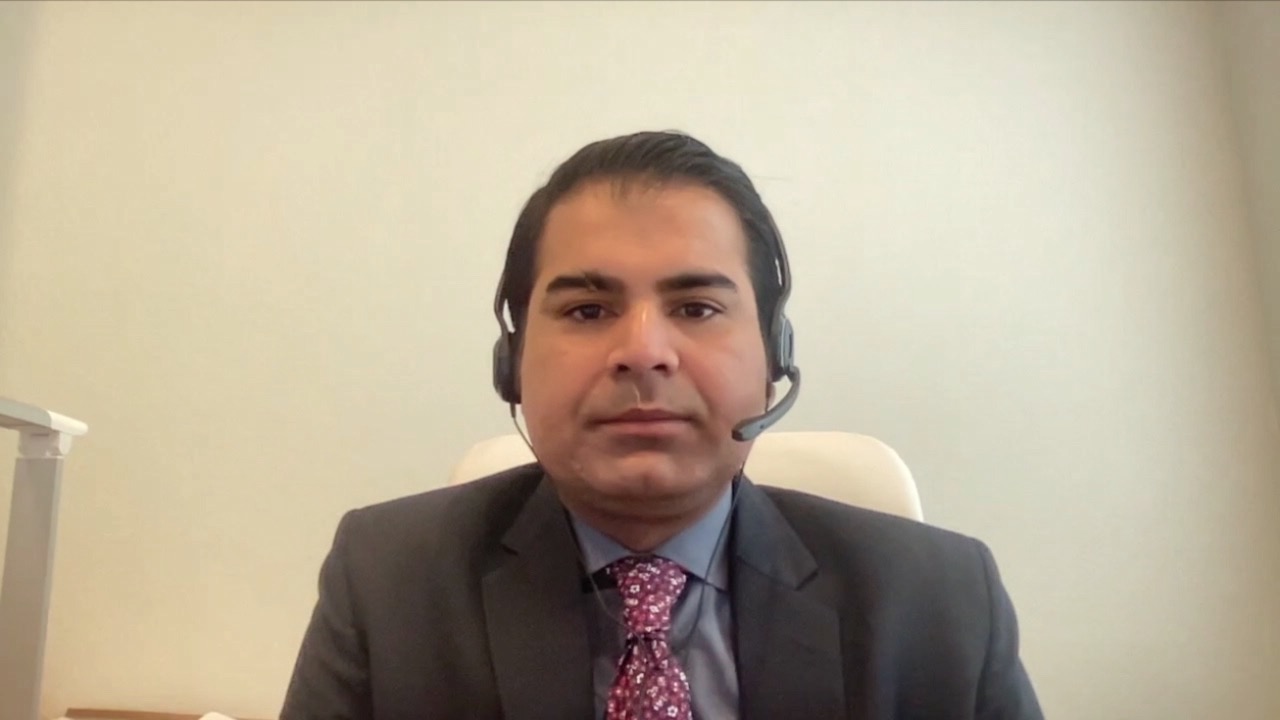 Dr Rao Mushtaq (Thornton, Colorado)
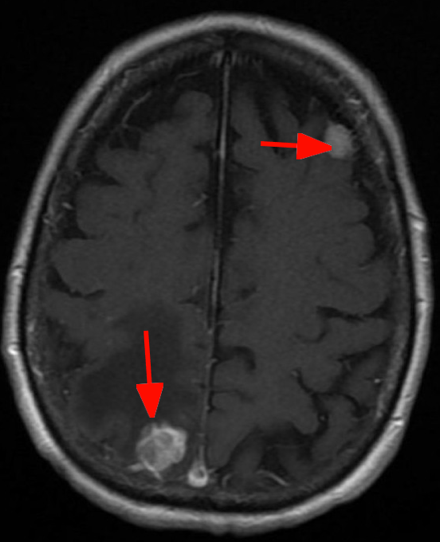 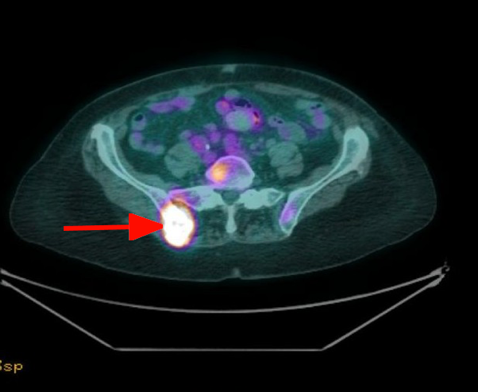 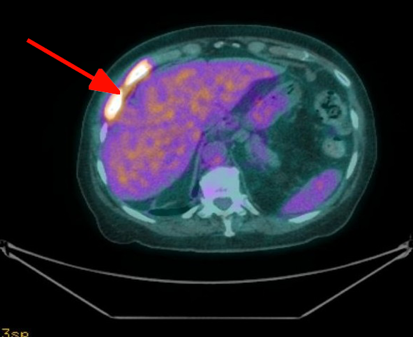 Meet The Professor with Dr Jänne
INTRODUCTION: Journal Club with Dr Jänne – Part 1
MODULE 1: Case Presentations
MODULE 2: Faculty Survey
MODULE 3: Journal Club with Dr Jänne – Part 2
MODULE 4: Appendix of Key Publications
Regulatory and reimbursement issues aside, in general, what adjuvant treatment, if any, would you recommend for an otherwise healthy 65-year-old patient with Stage IB nonsquamous NSCLC with an EGFR exon 19 deletion and a PD-L1 TPS of 50%?
Osimertinib
Osimertinib
None
Chemotherapy  osimertinib
Chemotherapy  osimertinib
None
TPS = tumor proportion score
Regulatory and reimbursement issues aside, in general, what adjuvant treatment, if any, would you recommend for an otherwise healthy 65-year-old patient with Stage IIA nonsquamous NSCLC with an EGFR exon 19 deletion and a PD-L1 TPS of 50%?
Chemotherapy  osimertinib
Chemotherapy  osimertinib
Chemotherapy  osimertinib
Chemotherapy  osimertinib
Chemotherapy  osimertinib
Chemotherapy  osimertinib
What would you most likely recommend as consolidation treatment for a patient with locally advanced NSCLC who has completed chemoradiation therapy and is found to have an EGFR mutation?
Osimertinib
Osimertinib
Consider durvalumab if PD-L1 high, or osimertinib
Osimertinib
Durvalumab or observation
Durvalumab followed by osimertinib
For a patient with metastatic cancer with an EGFR mutation that responds to but then progresses on osimertinib, do you generally continue osimertinib when switching to chemotherapy?
Yes
Yes, if the patient has brain metastases 
No
I’m not sure
If an asymptomatic patient with metastatic nonsquamous NSCLC with an EGFR exon 19 deletion and a PD-L1 TPS of 10% responded to first-line osimertinib followed by disease progression, what would be your second-line treatment recommendation if the patient had acquired no further actionable mutations?
Continue osimertinib and add carboplatin/pemetrexed
Platin/pemetrexed + bevacizumab
Carboplatin/pemetrexed + bevacizumab
Continue osimertinib and add carboplatin/pemetrexed
Platin/pemetrexed + pembrolizumab
Continue osimertinib and add carboplatin/pemetrexed
Regulatory and reimbursement issues aside, in which line of therapy would you generally offer an immune checkpoint inhibitor (alone or in combination with chemotherapy) to a patient with metastatic nonsquamous NSCLC and an EGFR exon 19 deletion? Would level of PD-L1 expression have any bearing on this decision?
Third line. No
Beyond third line. No
Beyond third line. Yes
None
Second line. No
Third line. No
Regulatory and reimbursement issues aside, what would be your preferred first-line treatment for a patient with metastatic nonsquamous NSCLC with an EGFR exon 20 insertion mutation and a TPS of 10%?
Chemotherapy
Chemotherapy + bevacizumab
Chemotherapy + bevacizumab
Chemotherapy
Amivantamab
Anti-PD-1/PD-L1 and carboplatin/pemetrexed
Regulatory and reimbursement issues aside, in which line of therapy would you generally offer amivantamab or mobocertinib to a patient with metastatic NSCLC and an EGFR exon 20 insertion mutation?
Second line
Second line
Second line
Second line
Second line
Second line
For a patient with metastatic nonsquamous NSCLC with an EGFR exon 20 insertion mutation to whom you’ve made the determination to administer targeted therapy, which agent do you prefer?
Mobocertinib
Mobocertinib
Mobocertinib
Amivantamab
Amivantamab
No preference
If you could access amivantamab/lazertinib today, would you attempt to administer it prior to chemotherapy in select situations for your patients with metastatic nonsquamous NSCLC with an EGFR mutation experiencing disease progression on osimertinib?
Yes
Yes
Yes
Yes
Yes
No
Meet The Professor with Dr Jänne
INTRODUCTION: Journal Club with Dr Jänne – Part 1
MODULE 1: Case Presentations
MODULE 2: Faculty Survey
MODULE 3: Journal Club with Dr Jänne – Part 2
MODULE 4: Appendix of Key Publications
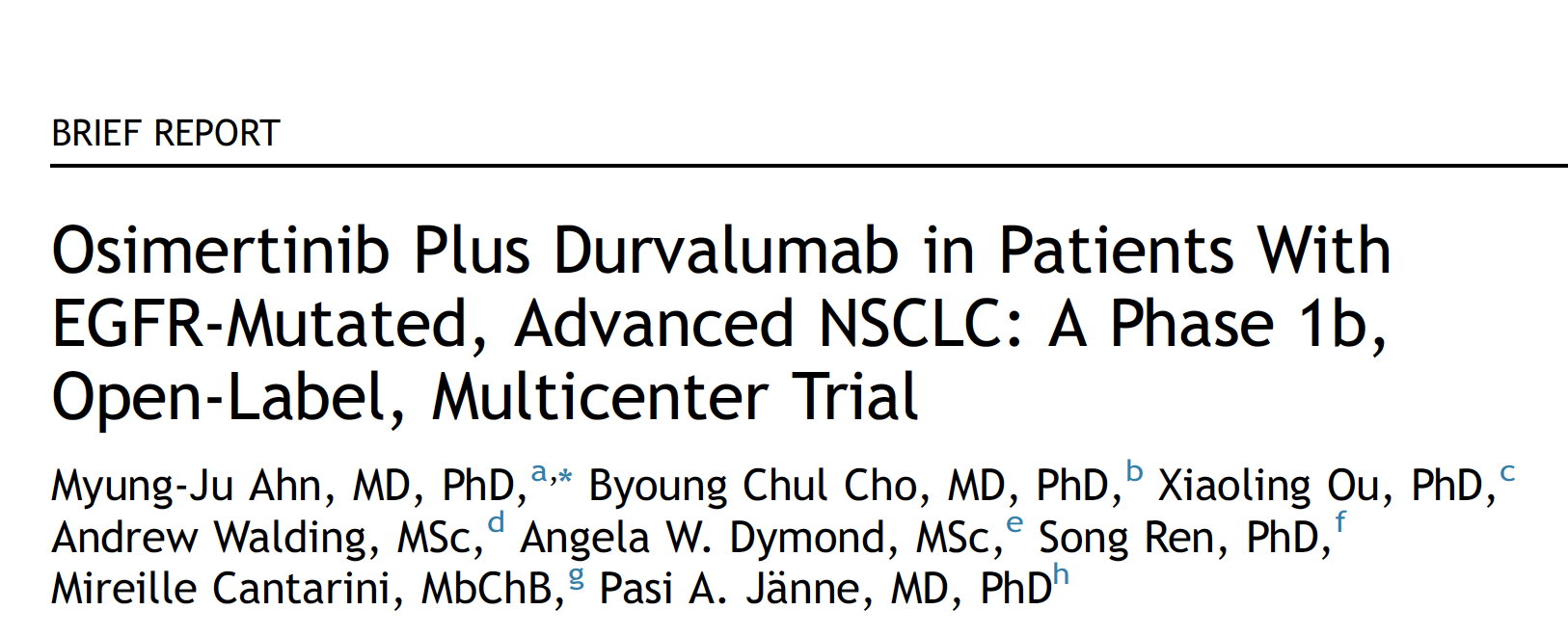 J Thorac Oncol 2022 May;17(5):718-23.
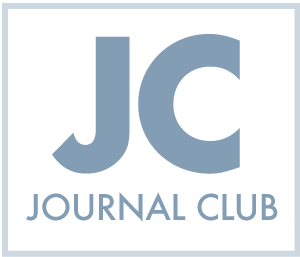 Waterfall Plot of the Best Percent Change from Baseline in Target Lesion Size with Osimertinib and Durvalumab in the First Line and After Disease Progression on a Previous EGFR TKI
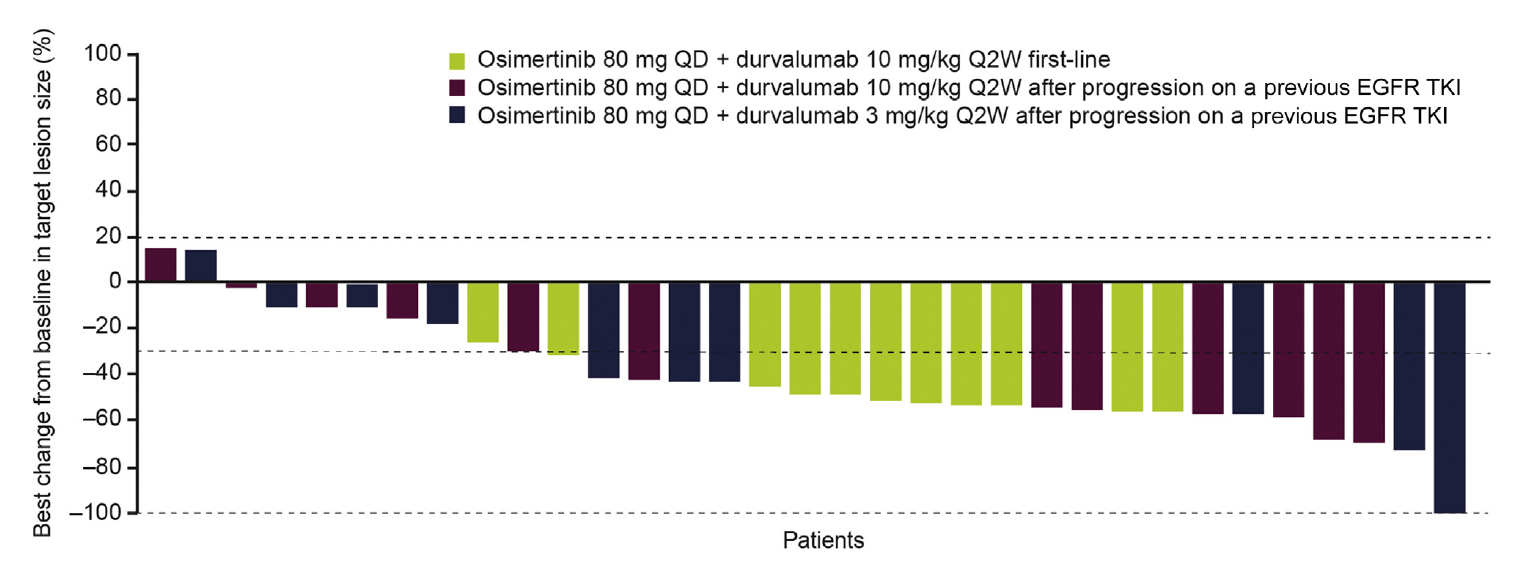 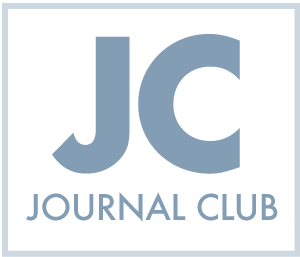 Ahn MJ et al. J Thorac Oncol 2022 May;17(5):718-23.
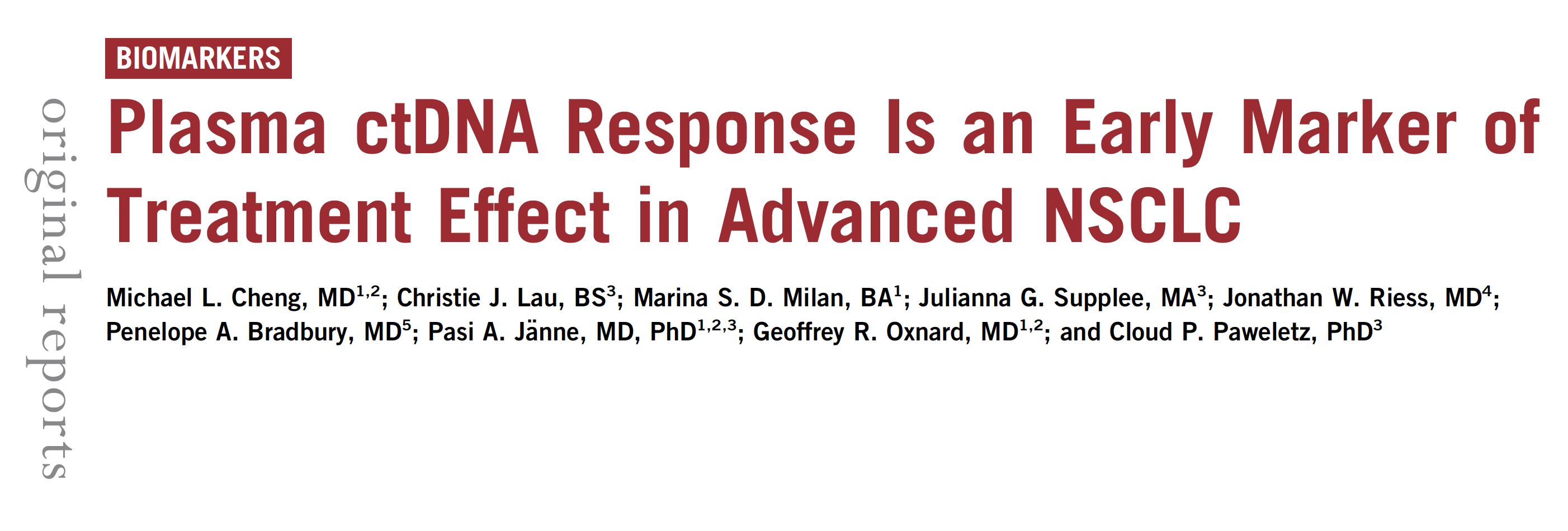 JCO Precis Oncol 2021 February 17;5:PO.20.00419.
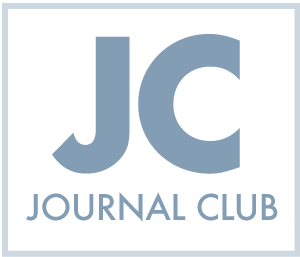 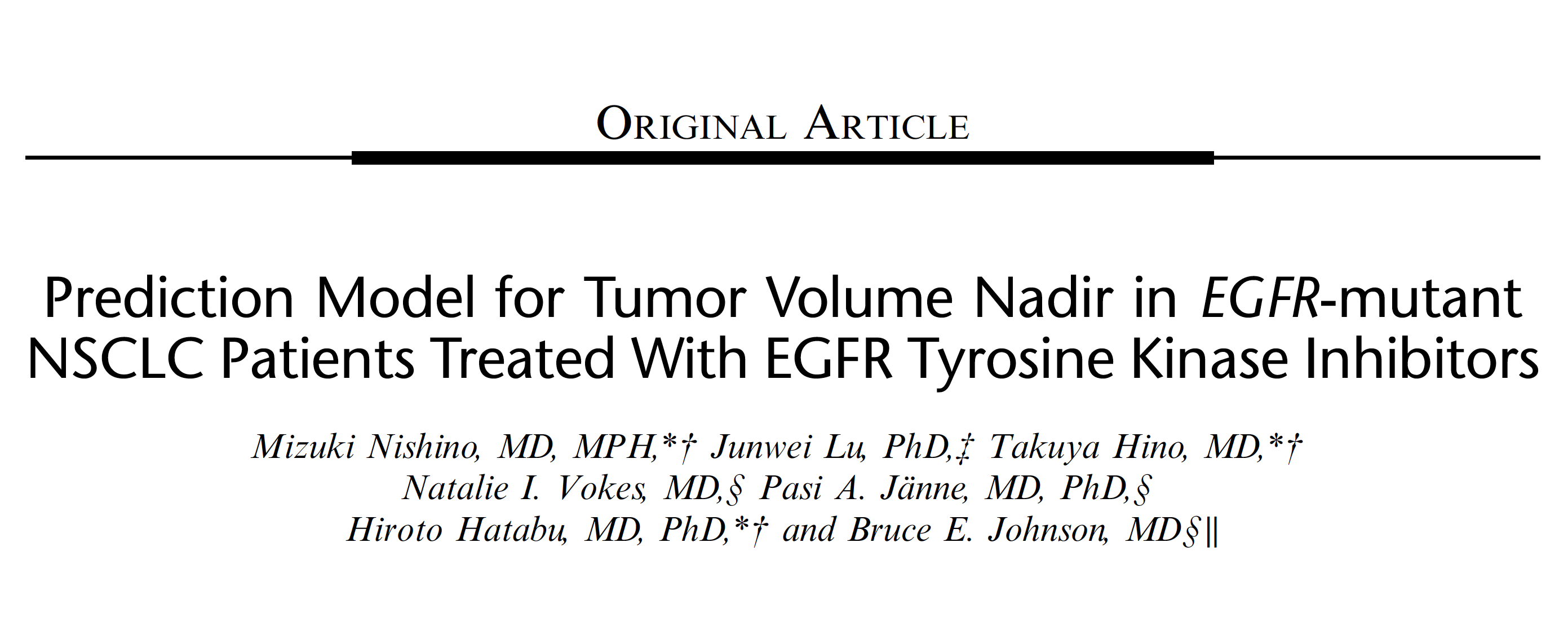 J Thorac Imaging 2021 September 15:[Online ahead of print].
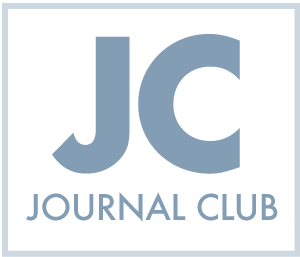 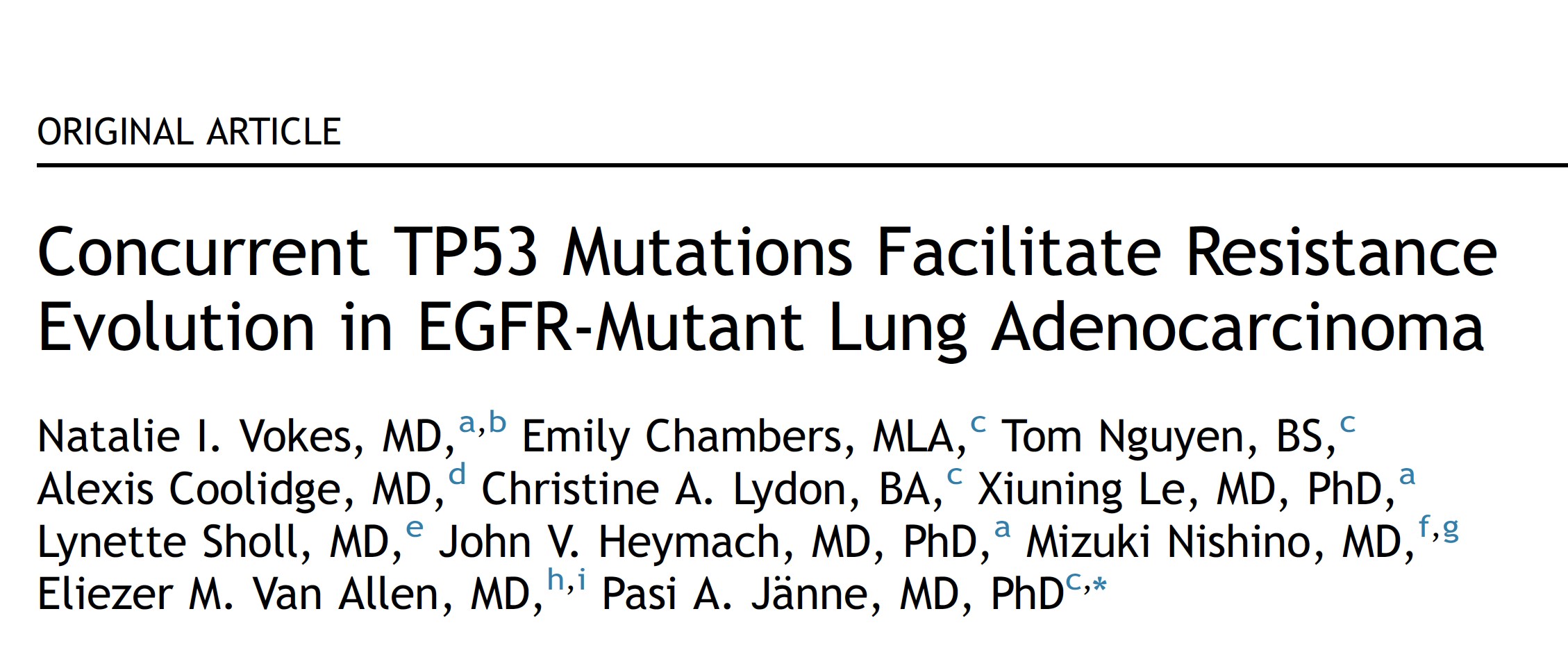 J Thorac Oncol 2022 June;17(6):779-92.
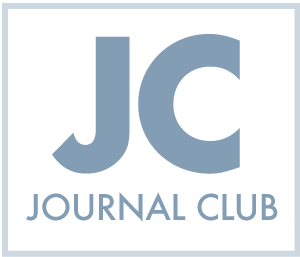 Meet The Professor with Dr Jänne
INTRODUCTION: Journal Club with Dr Jänne – Part 1
MODULE 1: Case Presentations
MODULE 2: Faculty Survey
MODULE 3: Journal Club with Dr Jänne – Part 2
MODULE 4: Appendix of Key Publications
Localized NSCLC with EGFR Mutation
Proposed Algorithm for Molecular Testing in Patients with Stage I to Stage III NSCLC (Resectable and Unresectable)
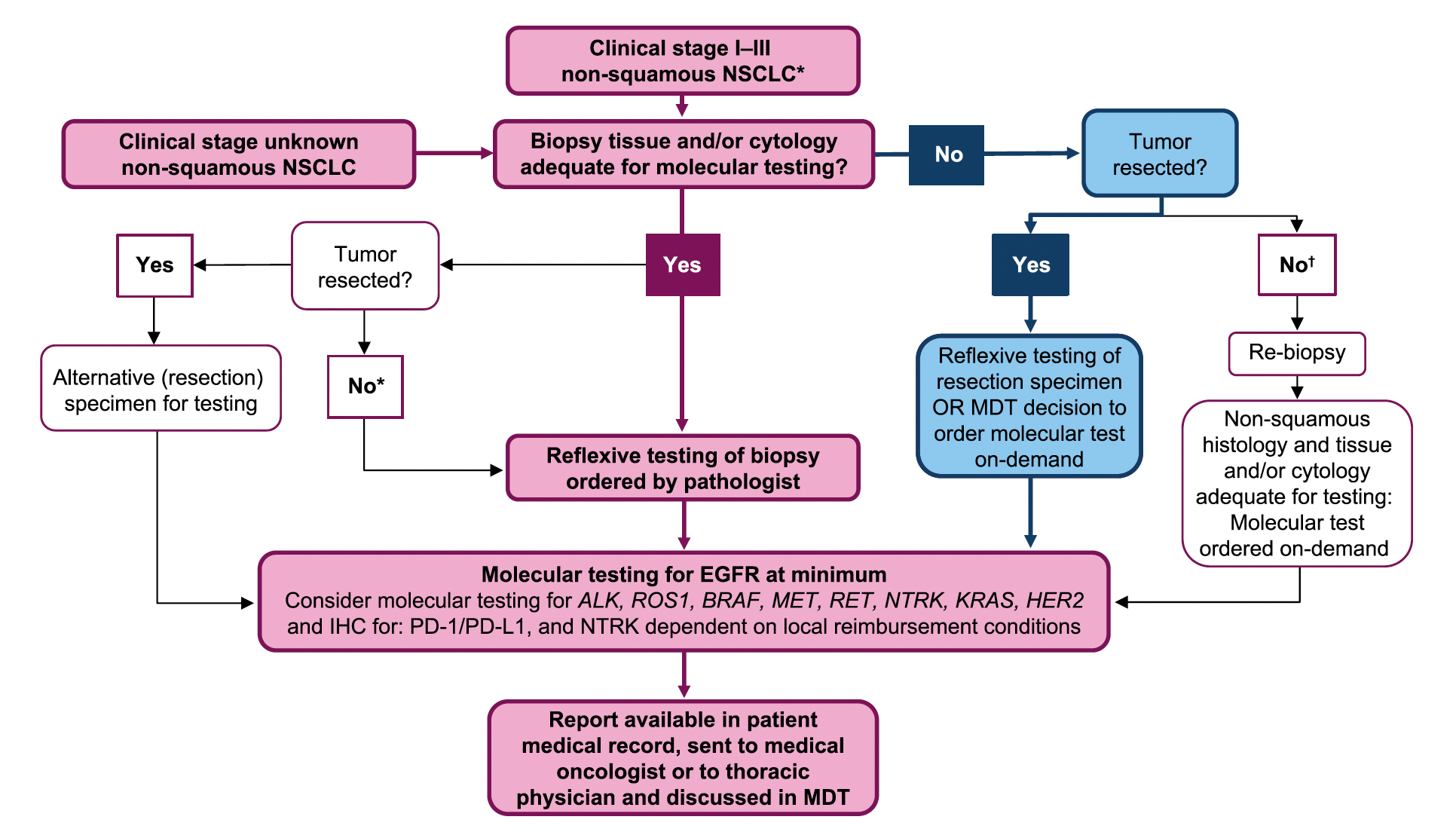 MDT = multidisciplinary team
Aggarwal C et al. Lung Cancer 2021;162:42-53.
Phase III Trials of Adjuvant EGFR Inhibitors for Localized NSCLC
F/U = follow-up; DFS = disease-free survival; OS = overall survival; mEGFR = EGFR mutation-positive; cis/vin = cisplatin/vinorelbine
Melosky B et al. Ther Adv Med Oncol 2021;13:1-15. Sotelo MJ et al. World J Clin Oncol 2021;12(10):912-25. 
Belluomini L et al. Cells 2021;10(10):2685.
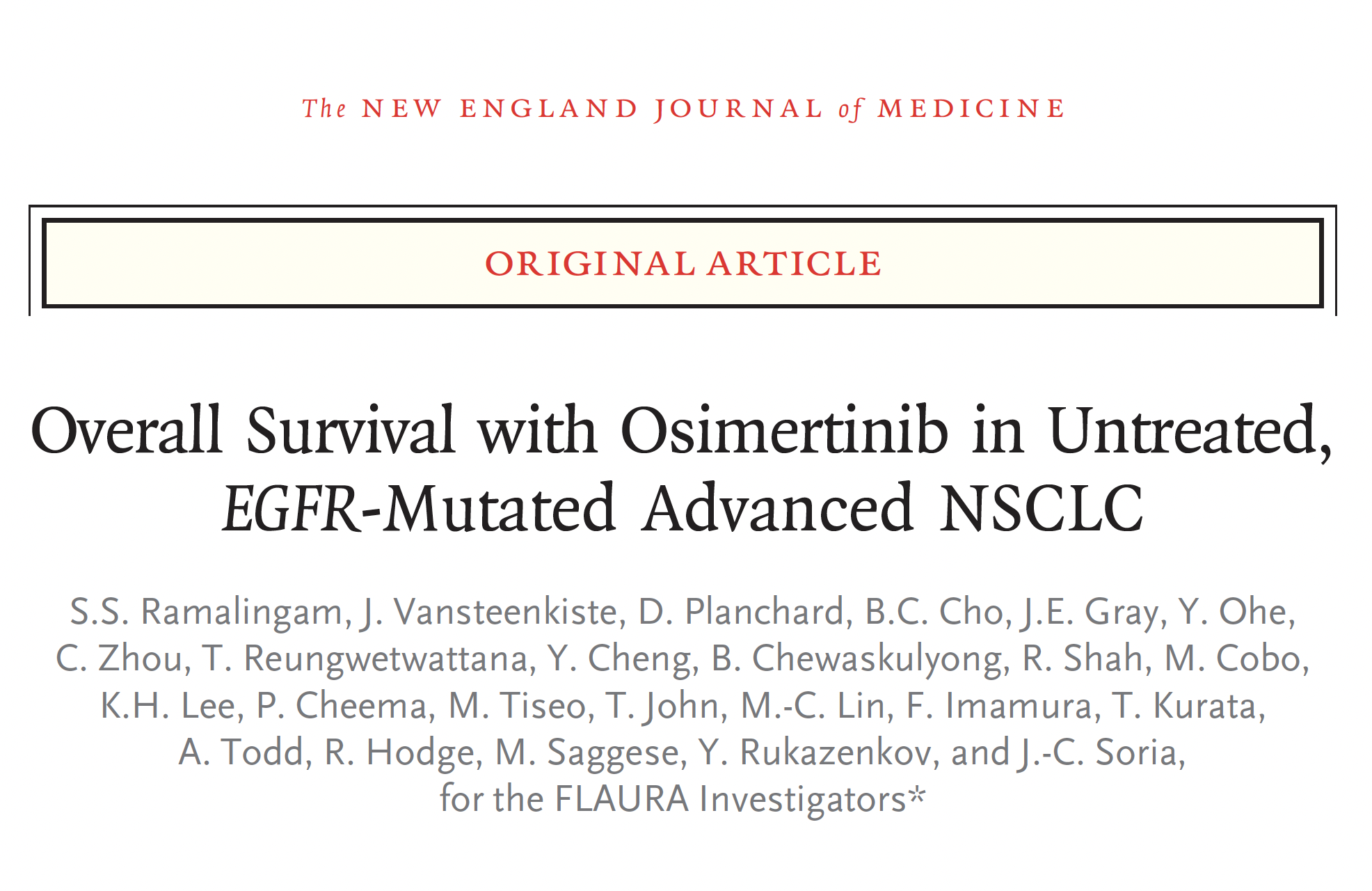 N Engl J Med 2020;382:41-50.
FLAURA: Overall Survival
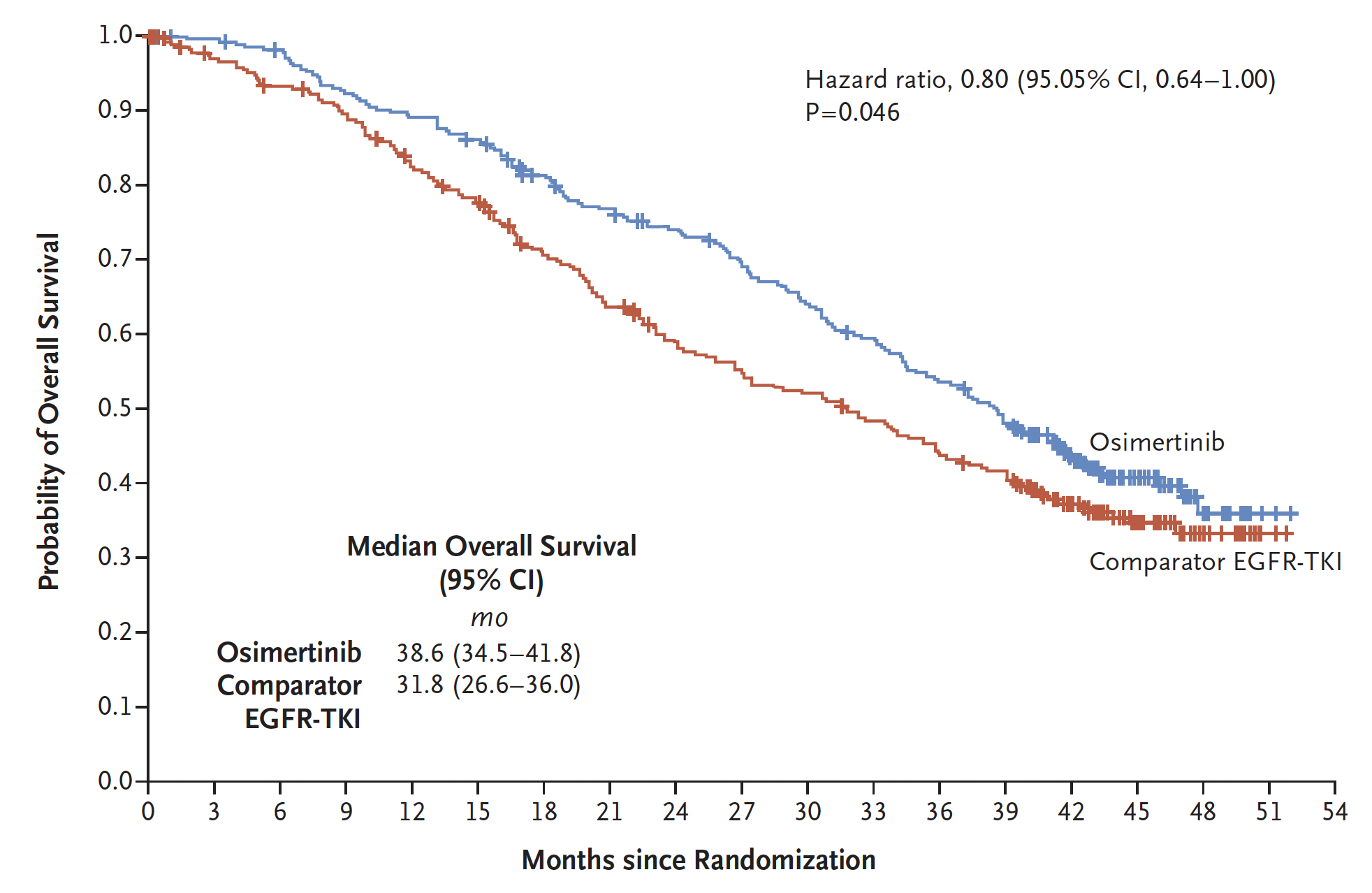 Hazard ratio, 0.80
p = 0.046
Ramalingam SS et al. N Engl J Med 2020;382;41-50.
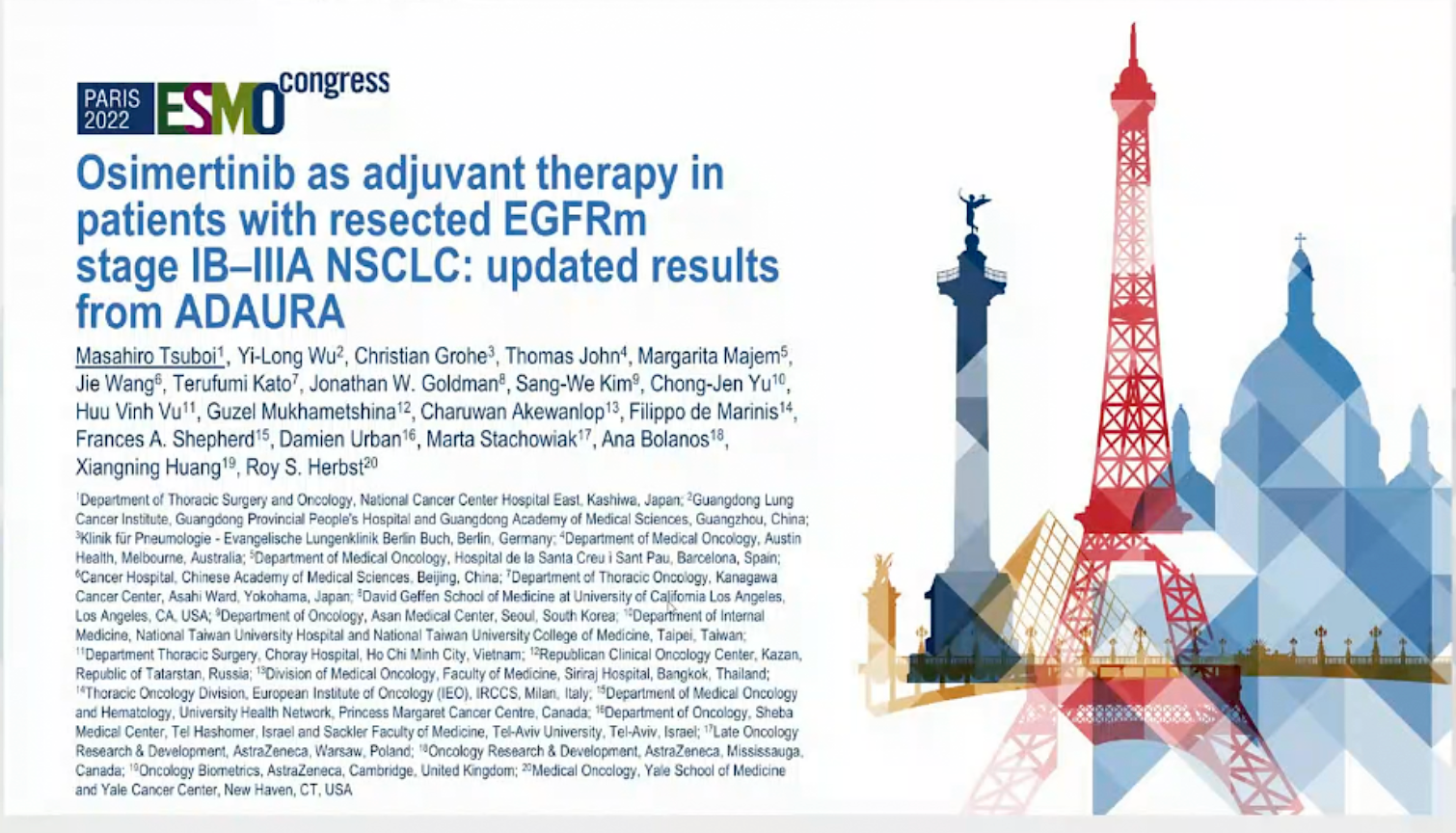 Abstract LBA47
ADAURA Updated Results: DFS in Stage II/IIIA Disease
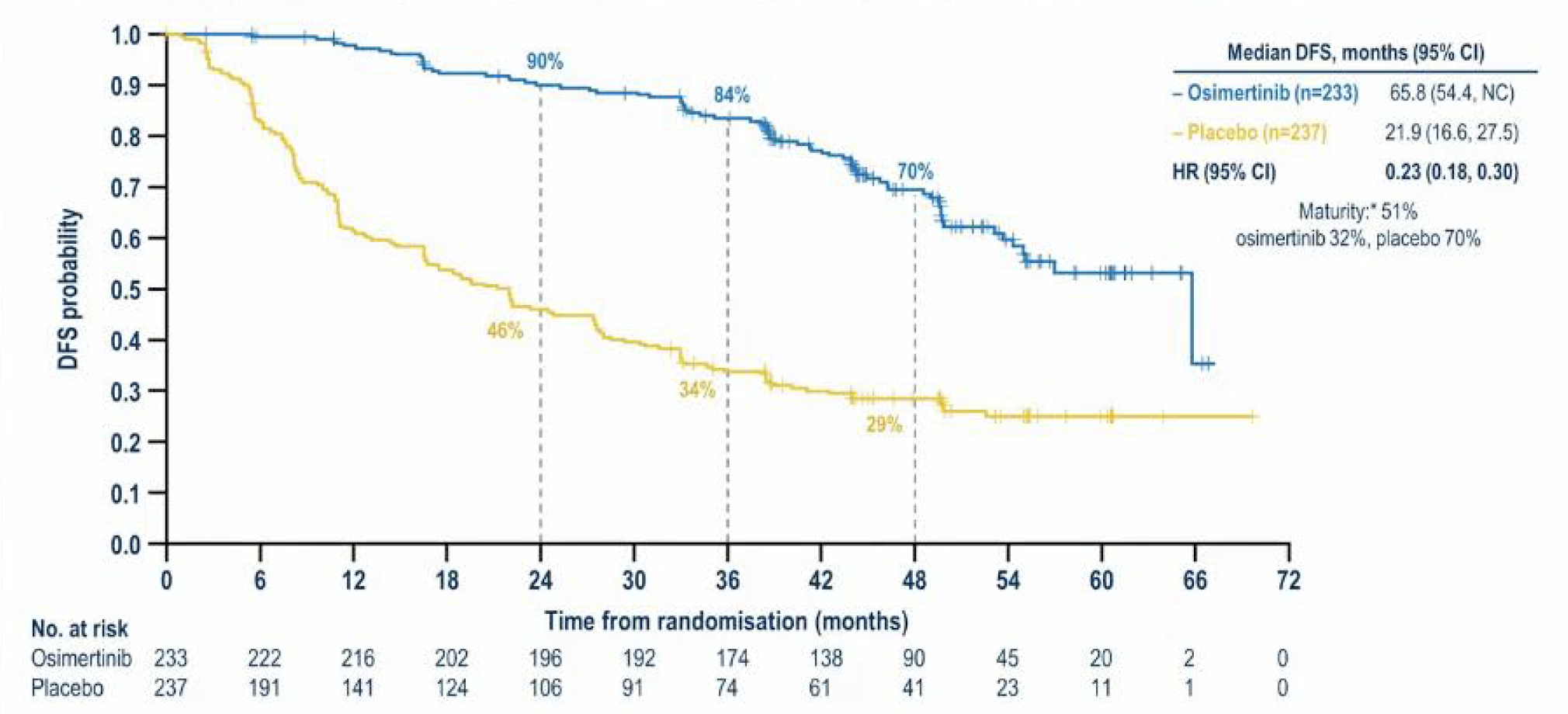 DFS = disease-free survival
Tsuboi M et al. ESMO 2022;Abstract LBA47.
ADAURA Updated DFS Results in the Overall Population (Stage IB/II/IIIA Disease)
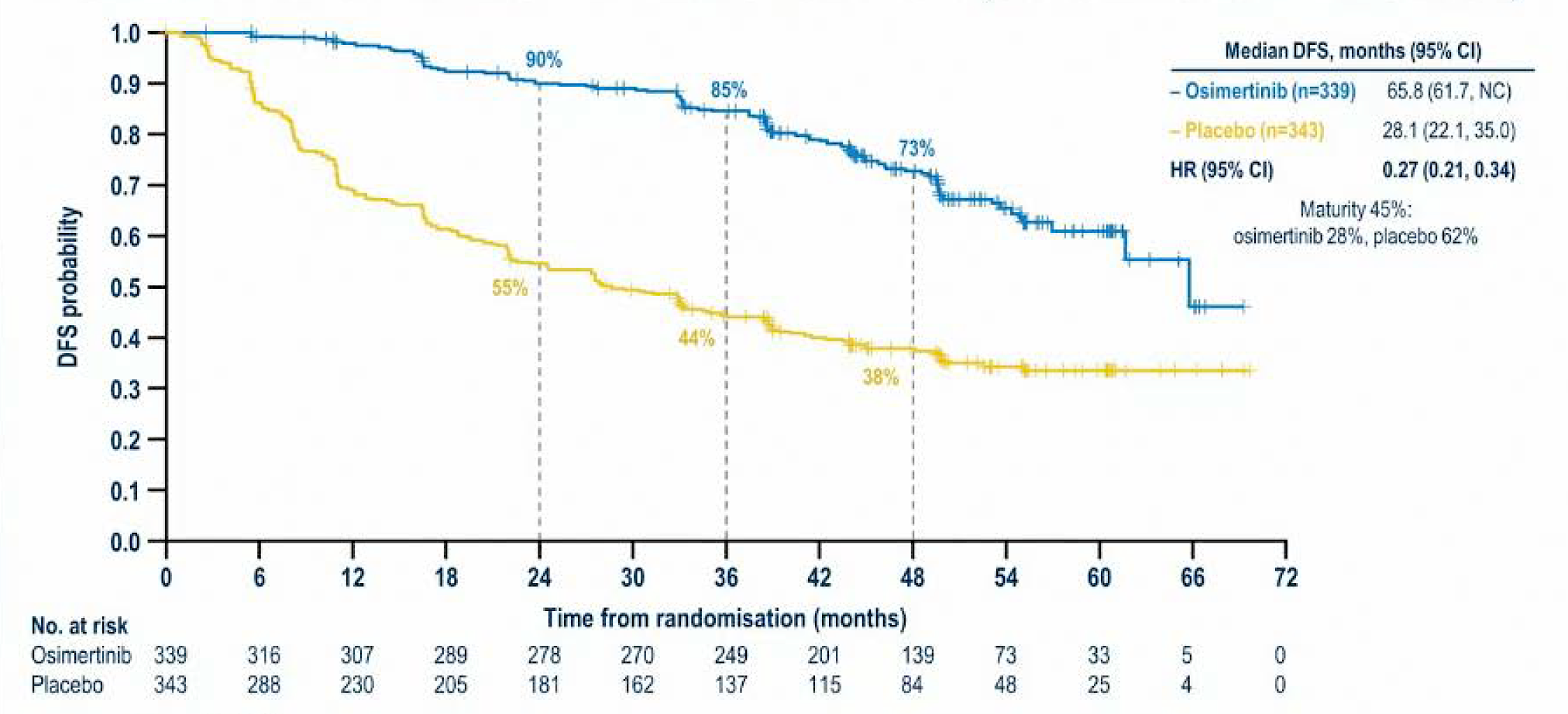 Tsuboi M et al. ESMO 2022;Abstract LBA47.
ADAURA Updated DFS Results in Subgroups in the Overall Population
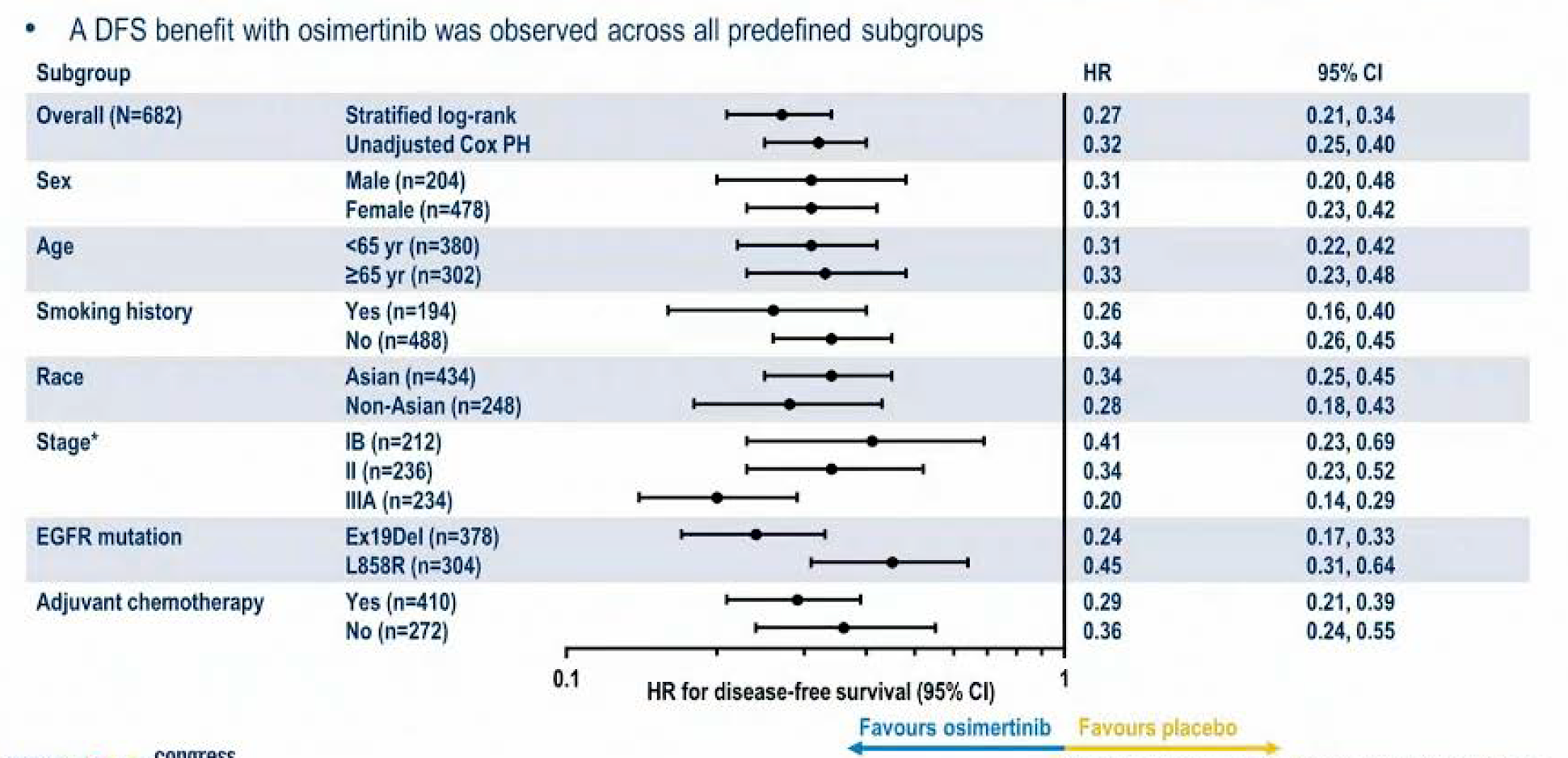 Tsuboi M et al. ESMO 2022;Abstract LBA47.
ADAURA Updated DFS by Stage (AJCC/UICC 8th Edition)
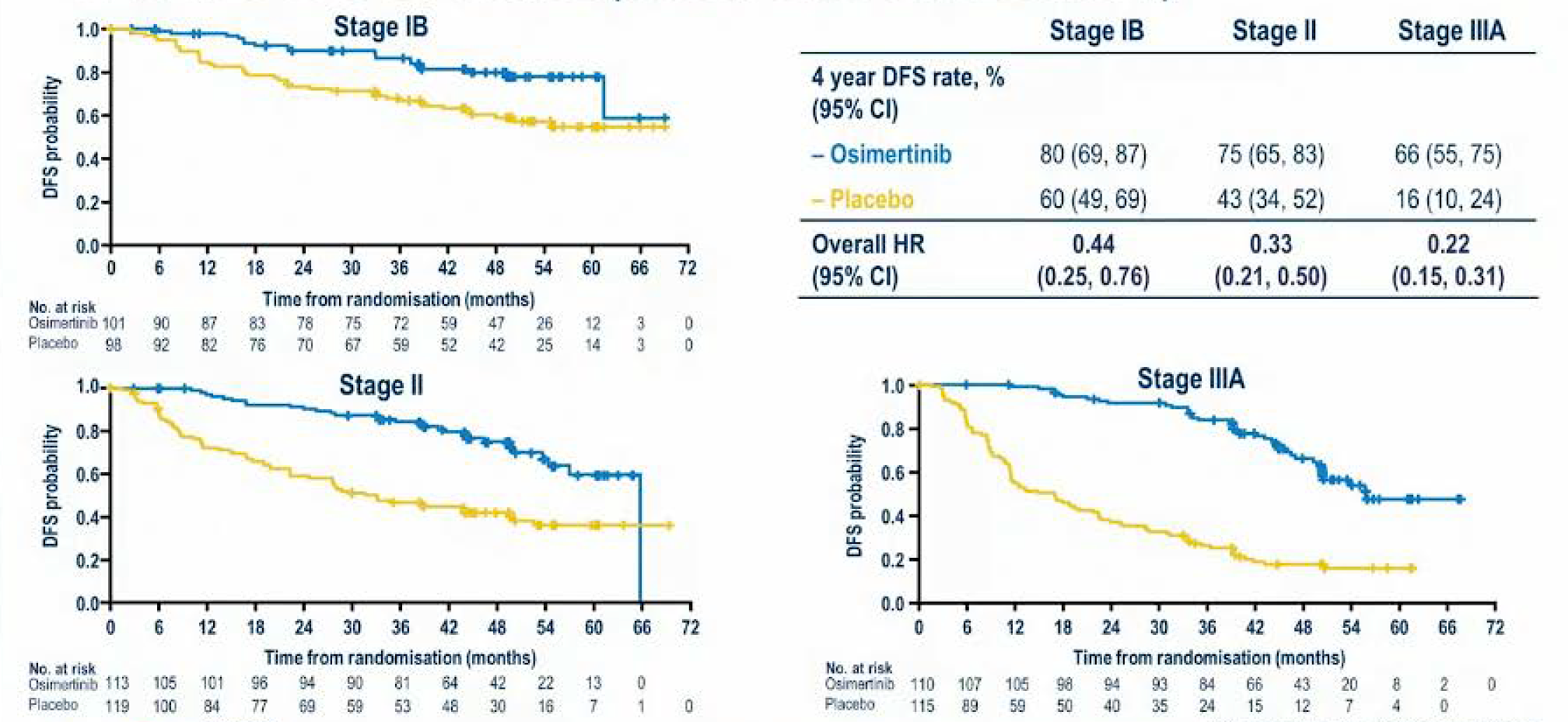 Tsuboi M et al. ESMO 2022;Abstract LBA47.
ADAURA Updated Safety Summary
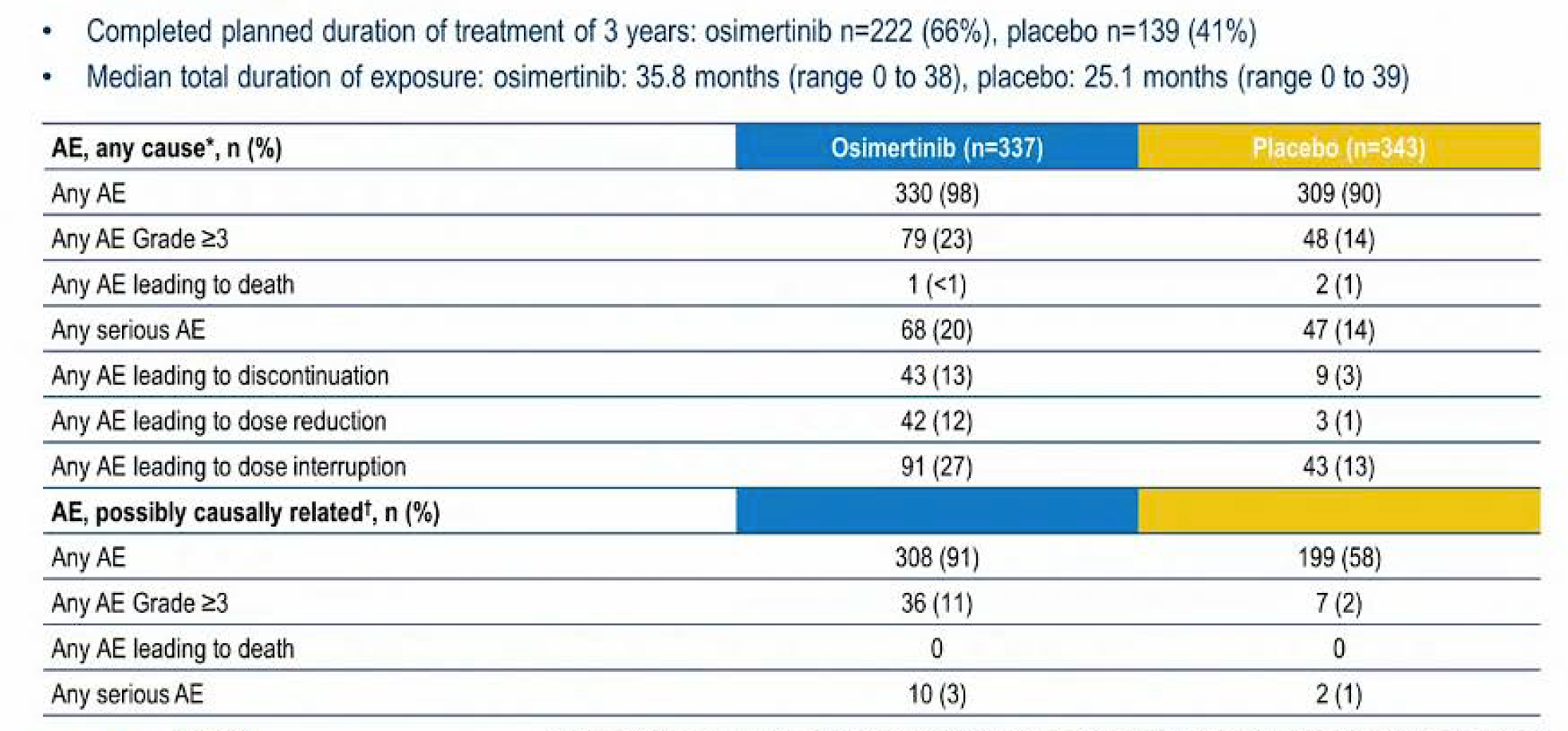 AE = adverse event
Tsuboi M et al. ESMO 2022;Abstract LBA47.
ADAURA Updated Results: All Causality Adverse Events (≥10% of Patients)
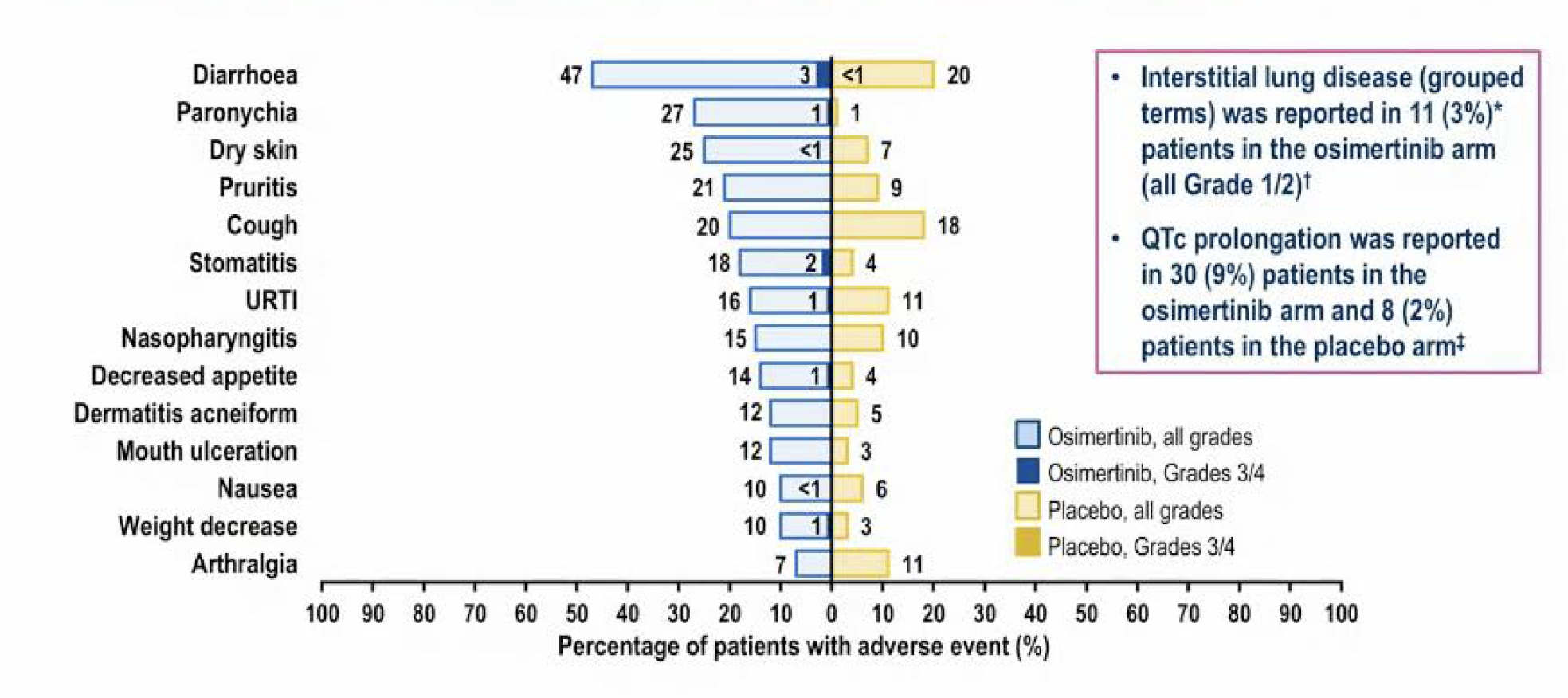 URTI = upper respiratory tract infection
Tsuboi M et al. ESMO 2022;Abstract LBA47.
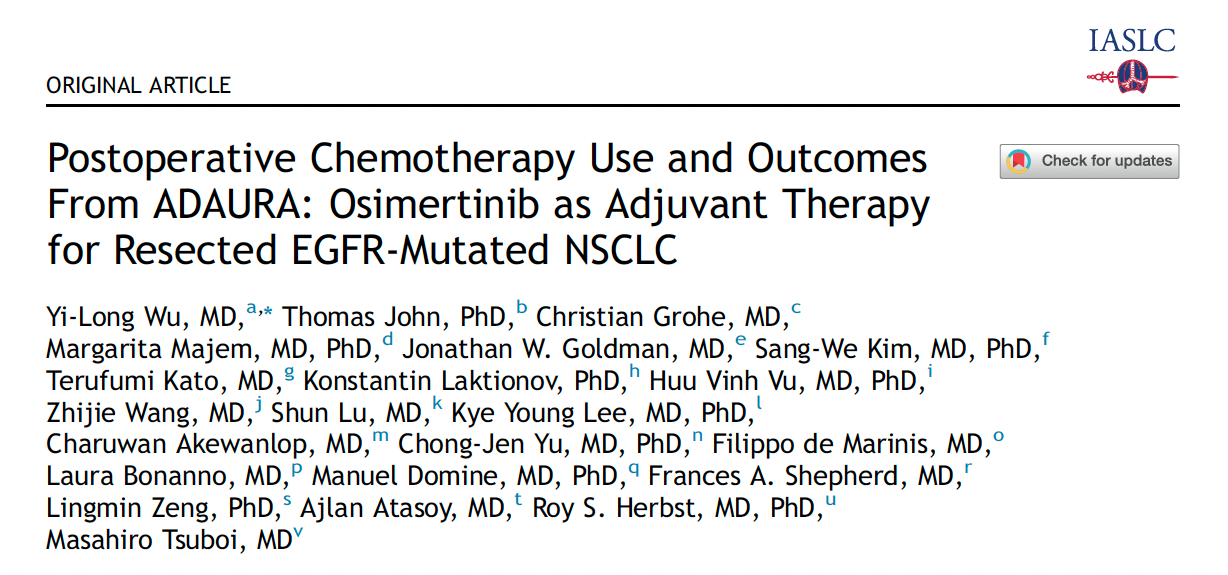 J Thorac Oncol 2022;17(3):423-33.
ADAURA: Updated DFS with Adjuvant Osimertinib for Patients Receiving and Not Receiving Adjuvant Chemotherapy
With adjuvant chemotherapy
Without adjuvant chemotherapy
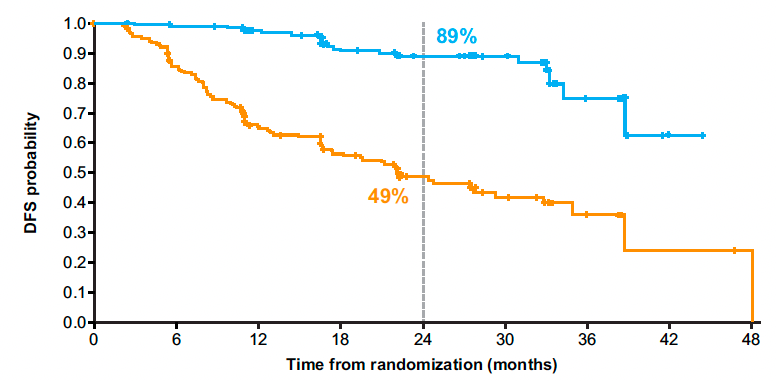 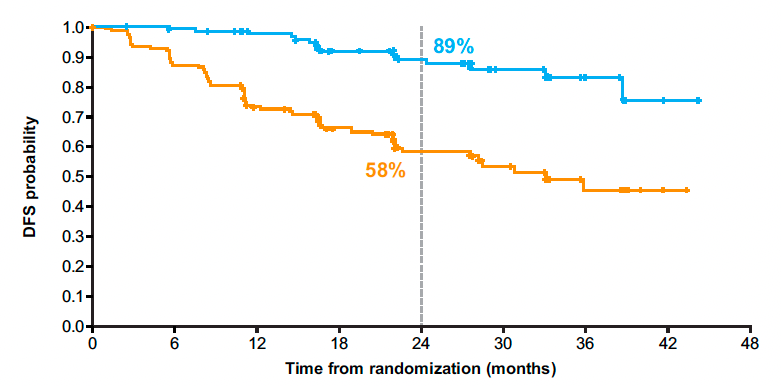 Osimertinib
Osimertinib
Placebo
Placebo
Wu Y-L et al. J Thorac Oncol 2022;17(3):423-33.
ADAURA: Updated DFS with Adjuvant Osimertinib for Patients Receiving and Not Receiving Adjuvant Chemotherapy — Subgroups
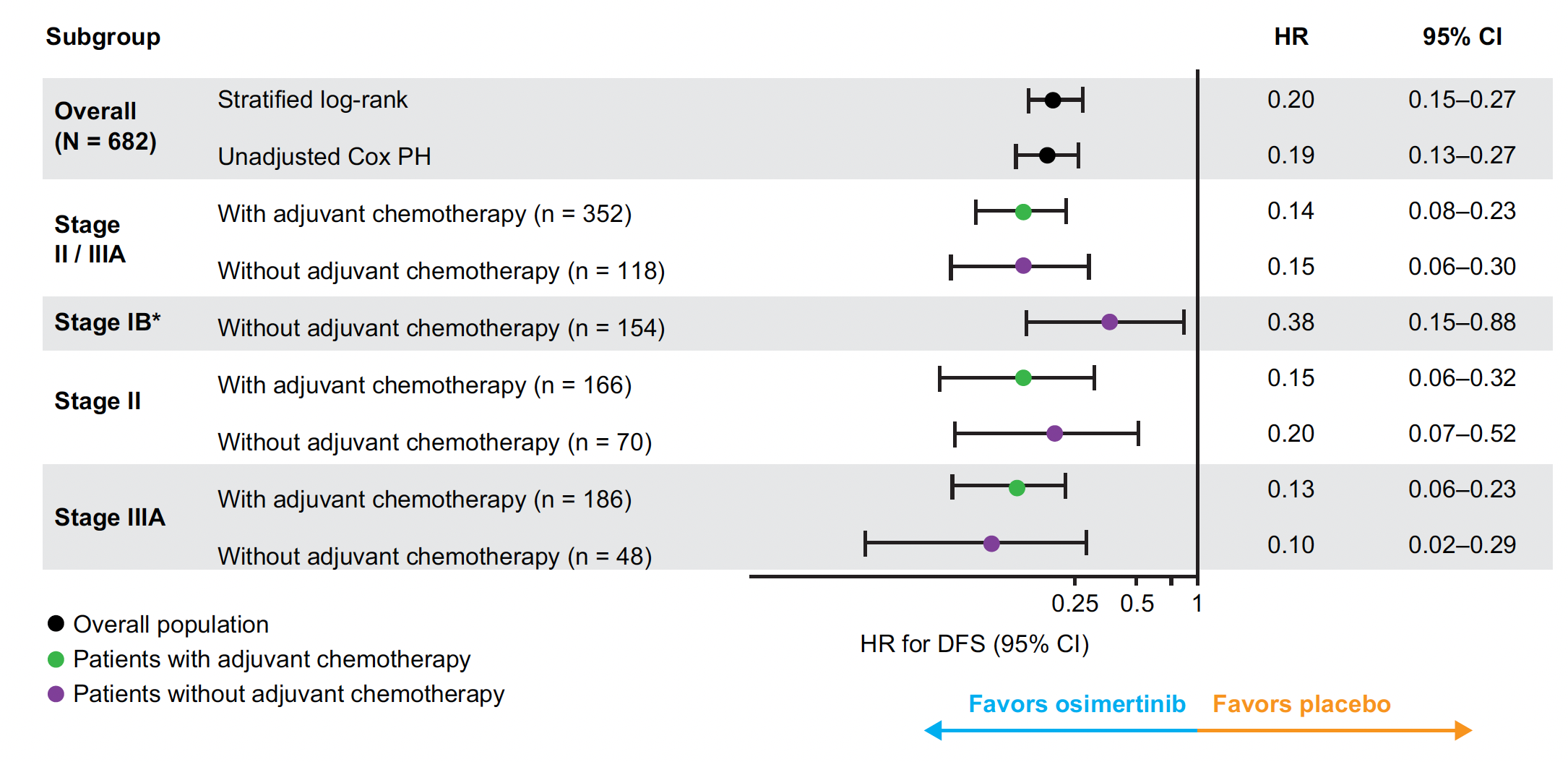 Wu Y-L et al. J Thorac Oncol 2022;17(3):423-33.
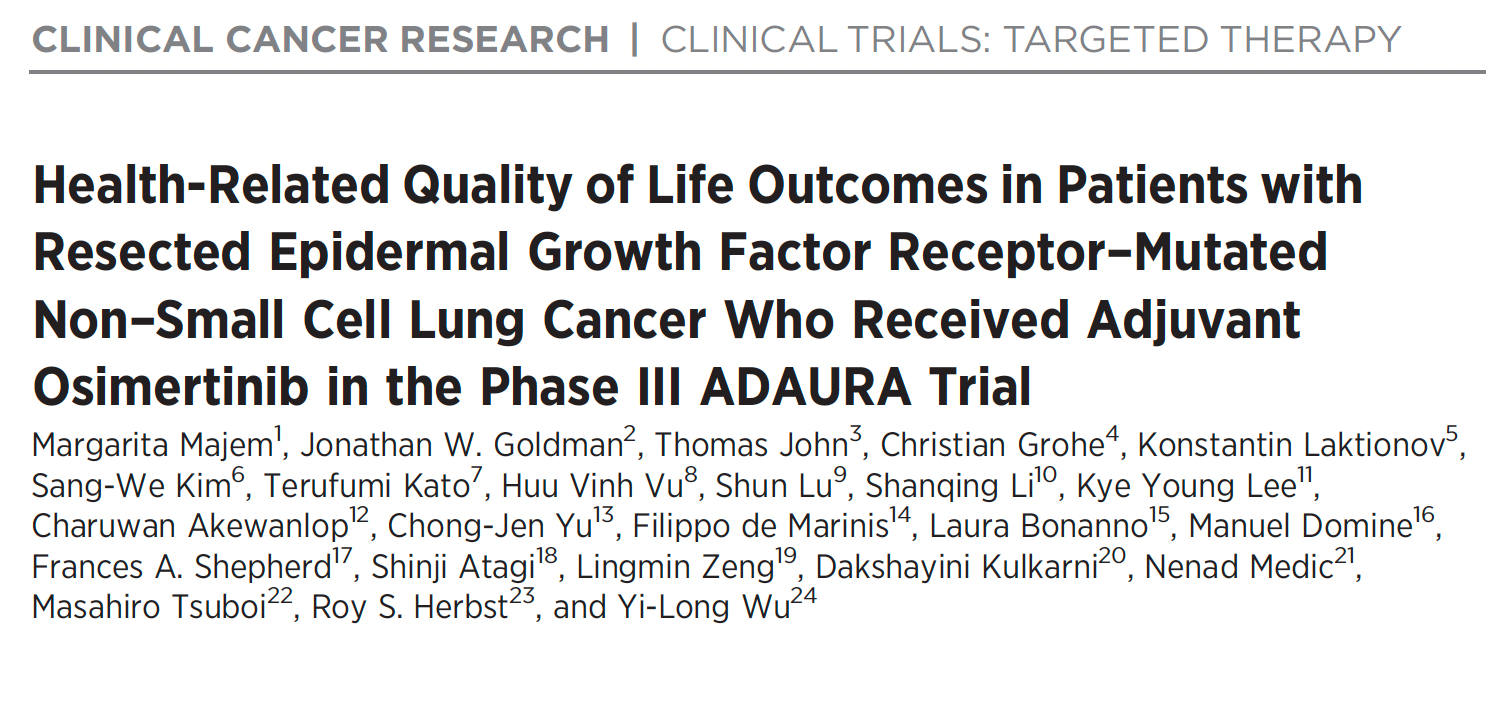 Clin Cancer Res 2022;[Online ahead of print].
ADAURA: Health-Related Quality of Life over Time
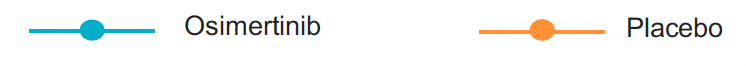 Physical Component Summary
Mental Component Summary
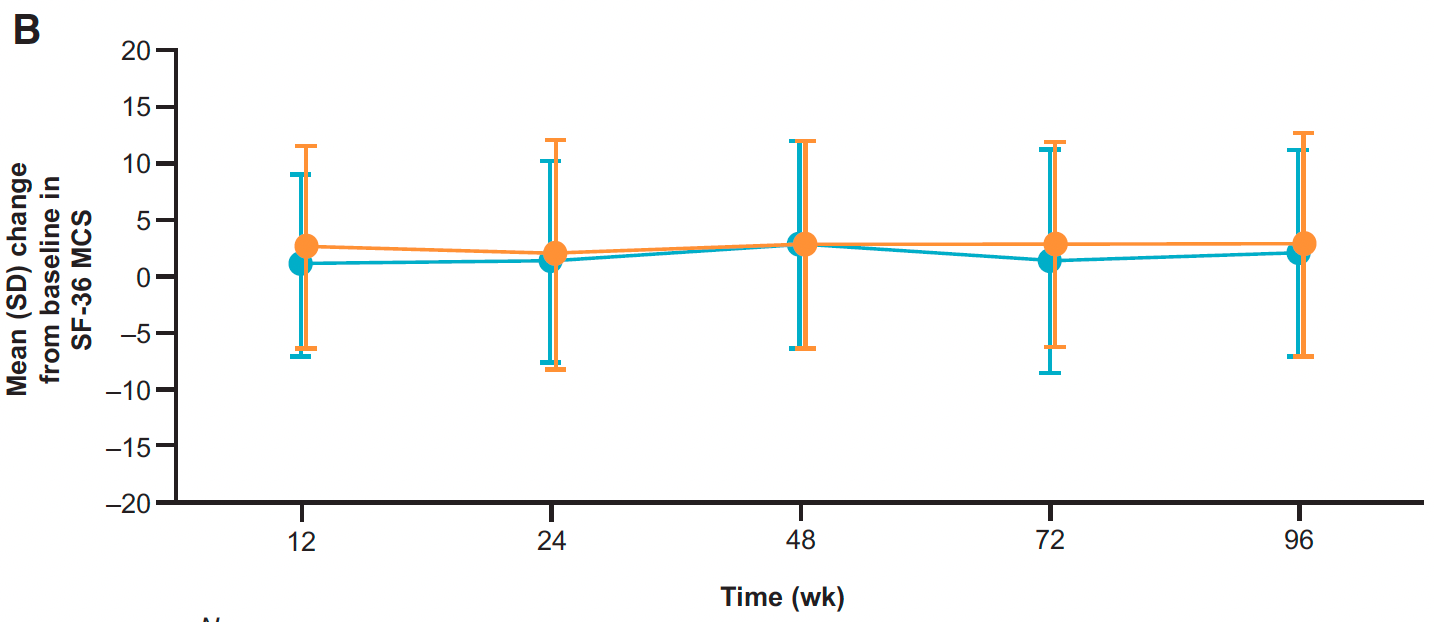 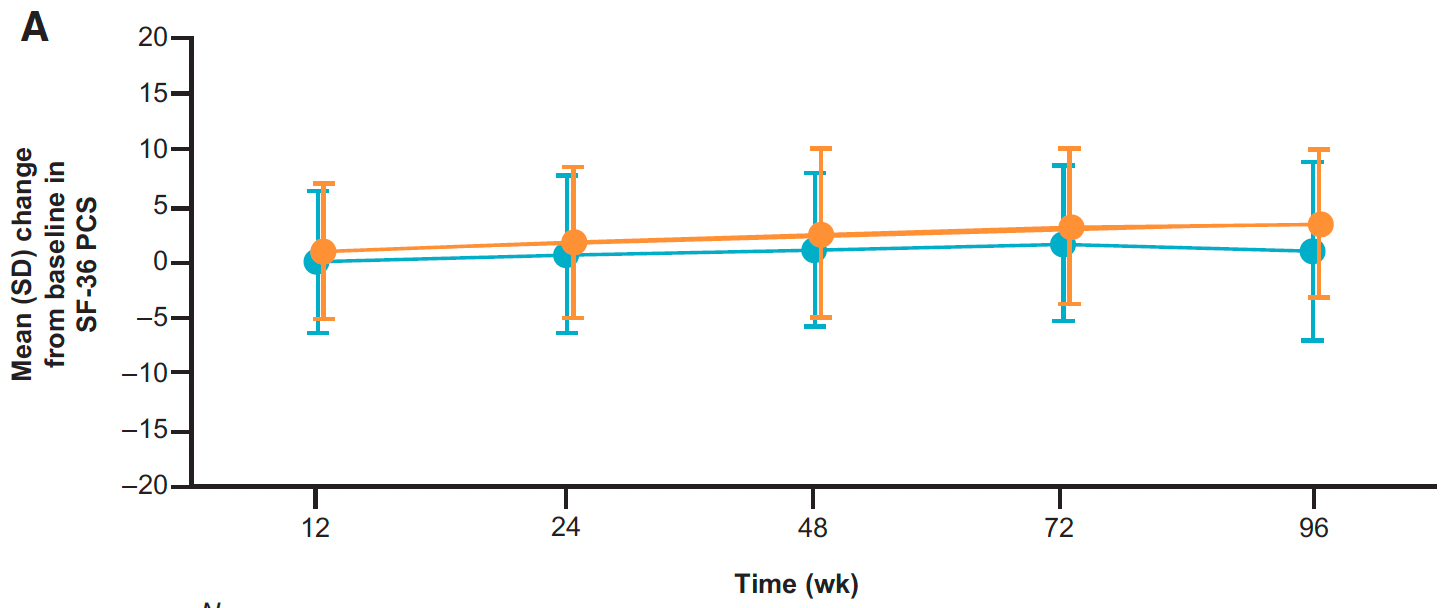 Majem M et al. Clin Cancer Res 2022;[Online ahead of print].
Select Ongoing Phase III Studies of TKIs for Unresected or Unresectable NSCLC with EGFR Mutation
TKI = tyrosine kinase inhibitor; SBRT = stereotactic body radiation therapy
www.clinicaltrials.gov. Accessed June 2022.
Select Ongoing Phase III Studies of TKIs in the Adjuvant Setting for NSCLC with EGFR Mutation
*Recruitment ongoing
www.clinicaltrials.gov. Accessed June 2022.
FDA Approves Atezolizumab as Adjuvant Treatment for NSCLCPress Release: October 15, 2021
“The Food and Drug Administration approved atezolizumab for adjuvant treatment following resection and platinum-based chemotherapy in patients with stage II to IIIA non-small cell lung cancer (NSCLC) whose tumors have PD-L1 expression on ≥ 1% of tumor cells, as determined by an FDA-approved test.
Today, the FDA also approved the VENTANA PD-L1 (SP263) Assay as a companion diagnostic device to select patients with NSCLC for adjuvant treatment with atezolizumab.
The major efficacy outcome measure was disease-free survival (DFS) as assessed by the investigator in the primary efficacy analysis population (n = 476) of patients with stage II-IIIA NSCLC with PD-L1 expression on ≥1% of tumor cells (PD-L1 ≥1% TC). Median DFS was not reached in patients on the atezolizumab arm compared with 35.3 months on the BSC arm (HR 0.66; p = 0.004). In a pre-specified secondary subgroup analysis of patients with PD-L1 TC ≥ 50% stage II-IIIA NSCLC, the DFS HR was 0.43. In an exploratory subgroup analysis of patients with PD-L1 TC 1-49% stage II-IIIA NSCLC, the DFS HR was 0.87.
The recommended atezolizumab dose for this indication is 840 mg every 2 weeks, 1,200 mg every 3 weeks, or 1,680 mg every 4 weeks for up to 1 year.”
https://www.fda.gov/drugs/resources-information-approved-drugs/fda-approves-atezolizumab-adjuvant-treatment-non-small-cell-lung-cancer
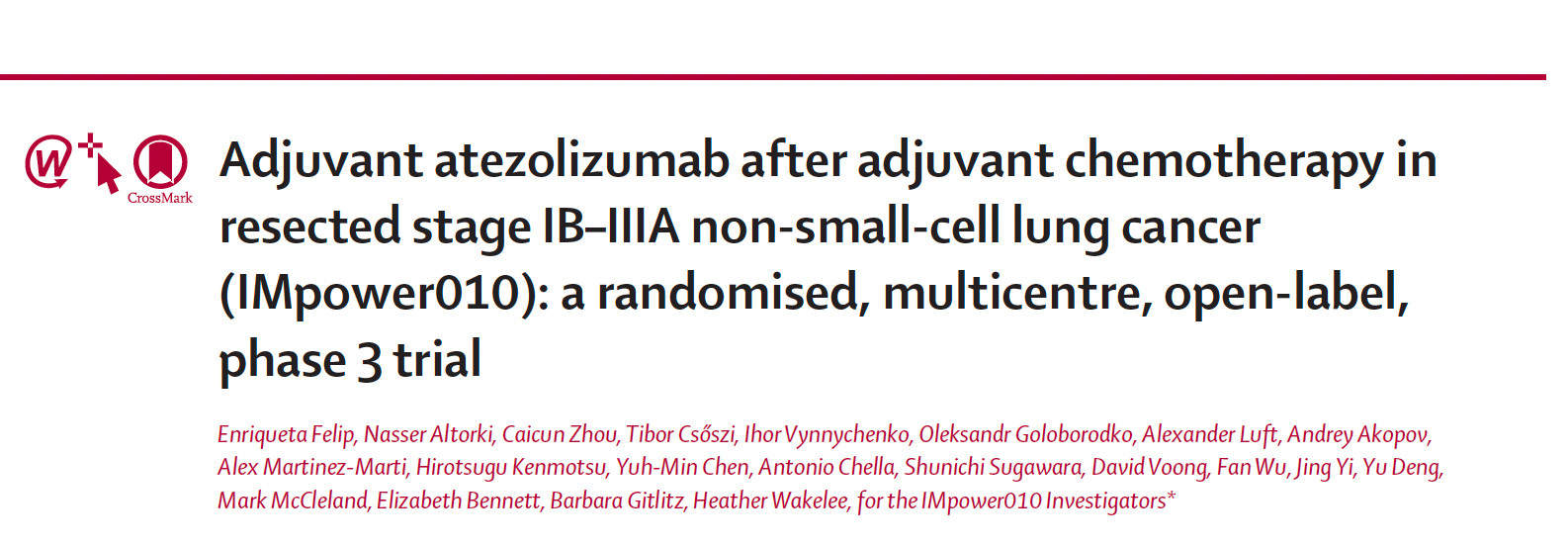 Lancet 2021;398(10308):1344-57.
IMpower010 Primary Endpoint: Disease-Free Survival in the PD-L1 ≥1% Tumor Cells Stage II-IIIA Population
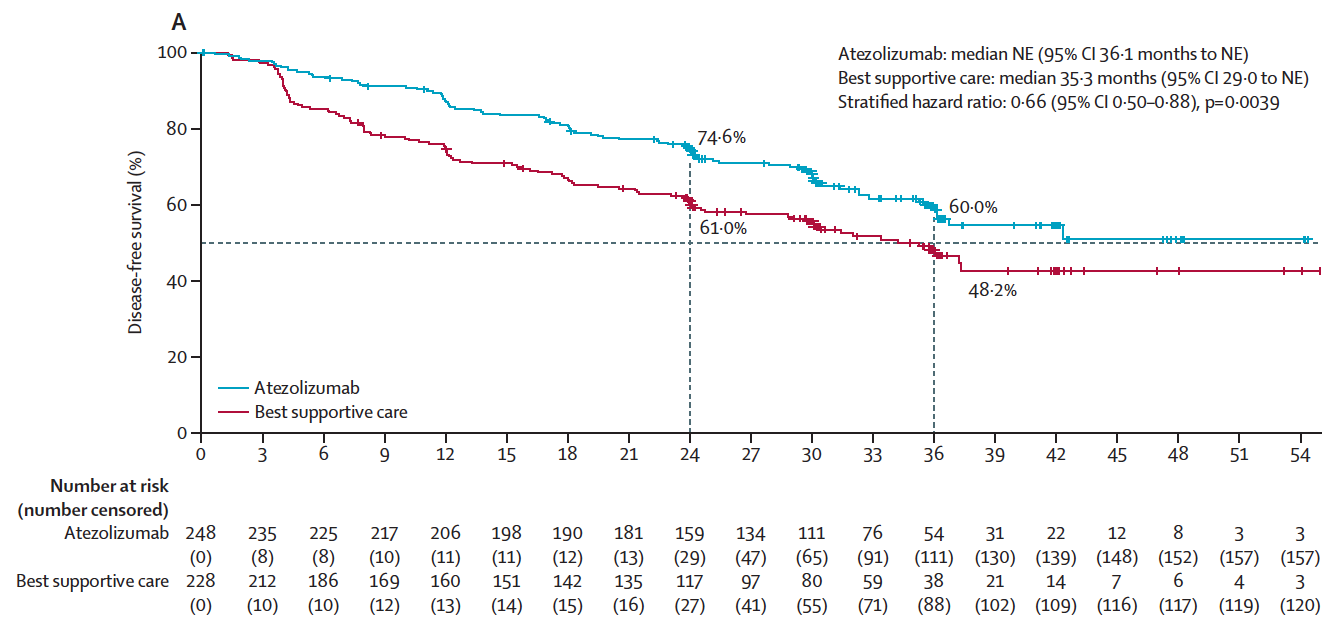 Felip E et al. Lancet 2021;398(10308):1344-57.
IMpower010: Disease-Free Survival by EGFR Mutation Status
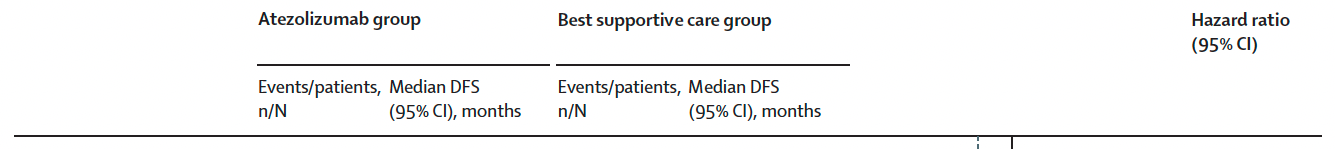 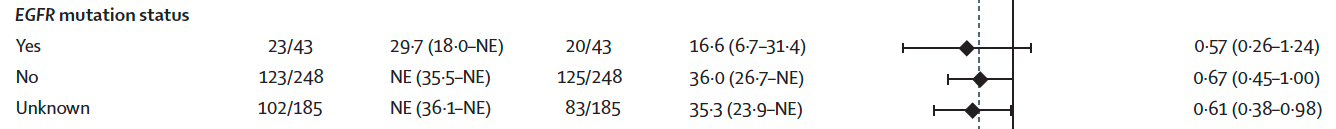 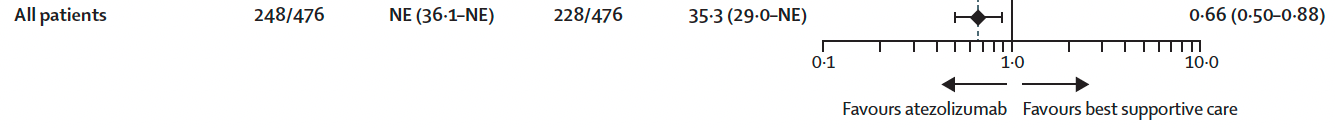 Felip E et al. Lancet 2021;398(10308):1344-57.
Current and Future Management of Metastatic NSCLC with EGFR Mutation
Select Ongoing Phase III Studies of First-Line Therapy for Patients with Metastatic NSCLC and Activating EGFR Mutations
* Sensitizing EGFR mutation and c-MET overexpression
www.clinicaltrials.gov. Accessed June 2022.
Mechanisms of Acquired Resistance to Osimertinib
Activation of bypass and/or 
downstream signalling pathways
Changes in tumour
cell lineage such as 
transformation
Alterations that prevent inhibition of the target receptor tyrosine
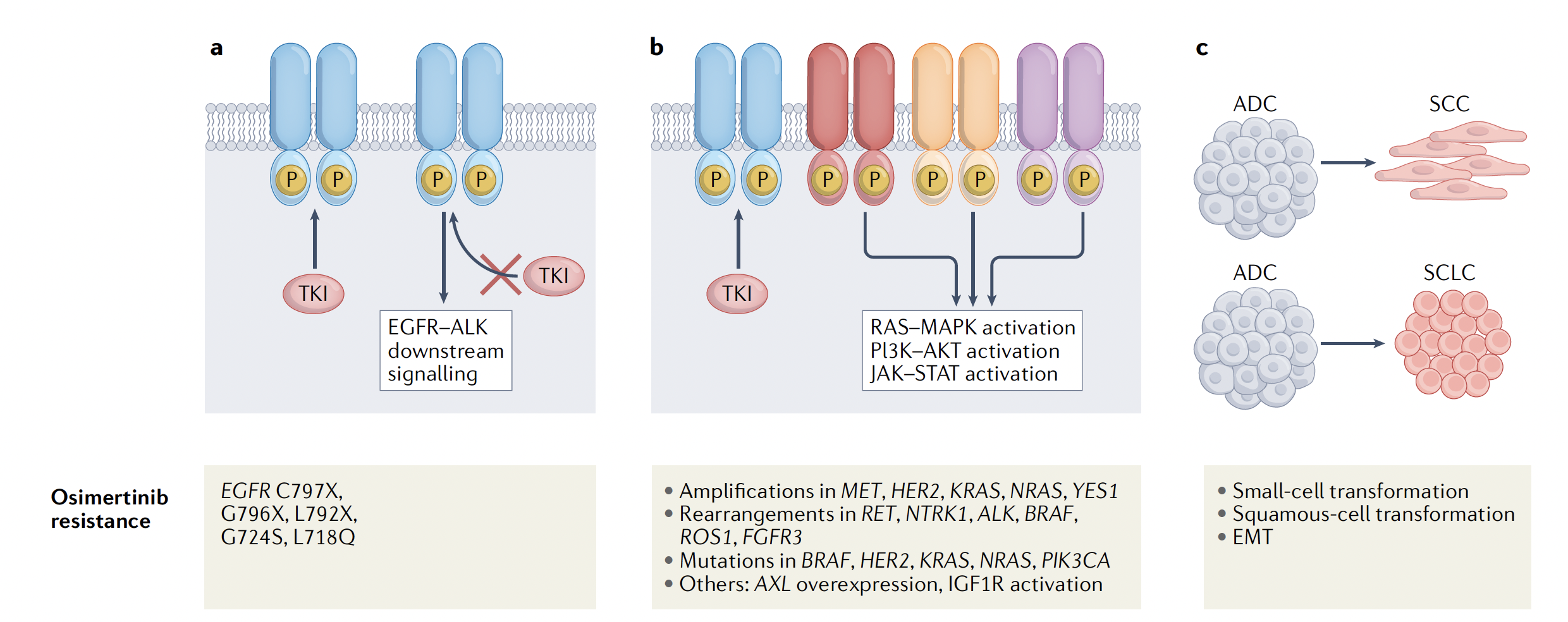 Cooper AJ et al. Nat Rev Clin Oncol 2022;19(8):499-514.
Broad Range of Resistance Mechanisms in NSCLC with EGFR Mutation After Failure of EGFR TKI Therapy
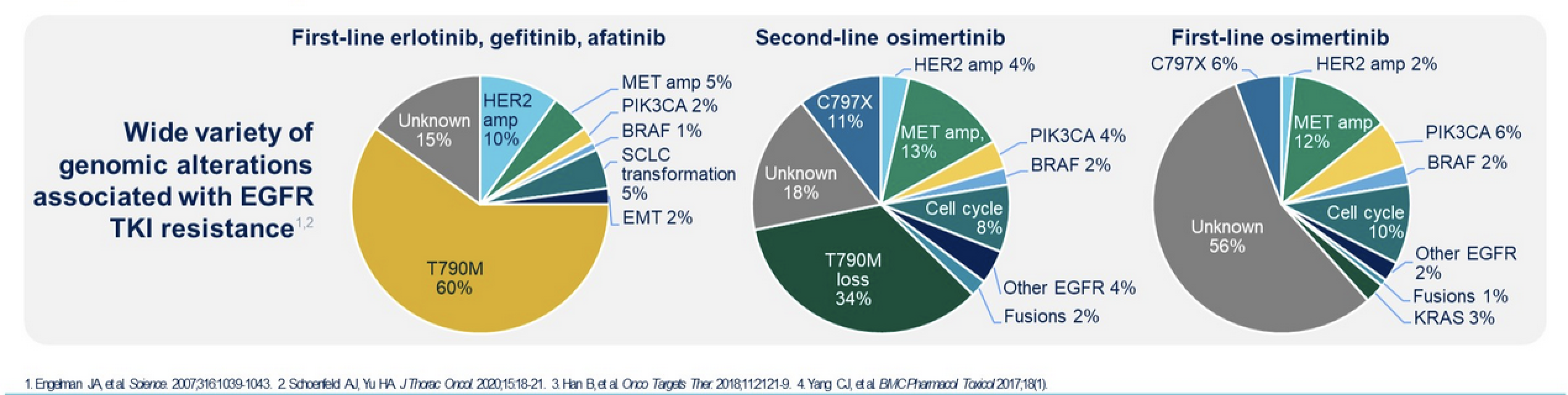 Janne PA et al. ASCO 2021;Abstract 9007.
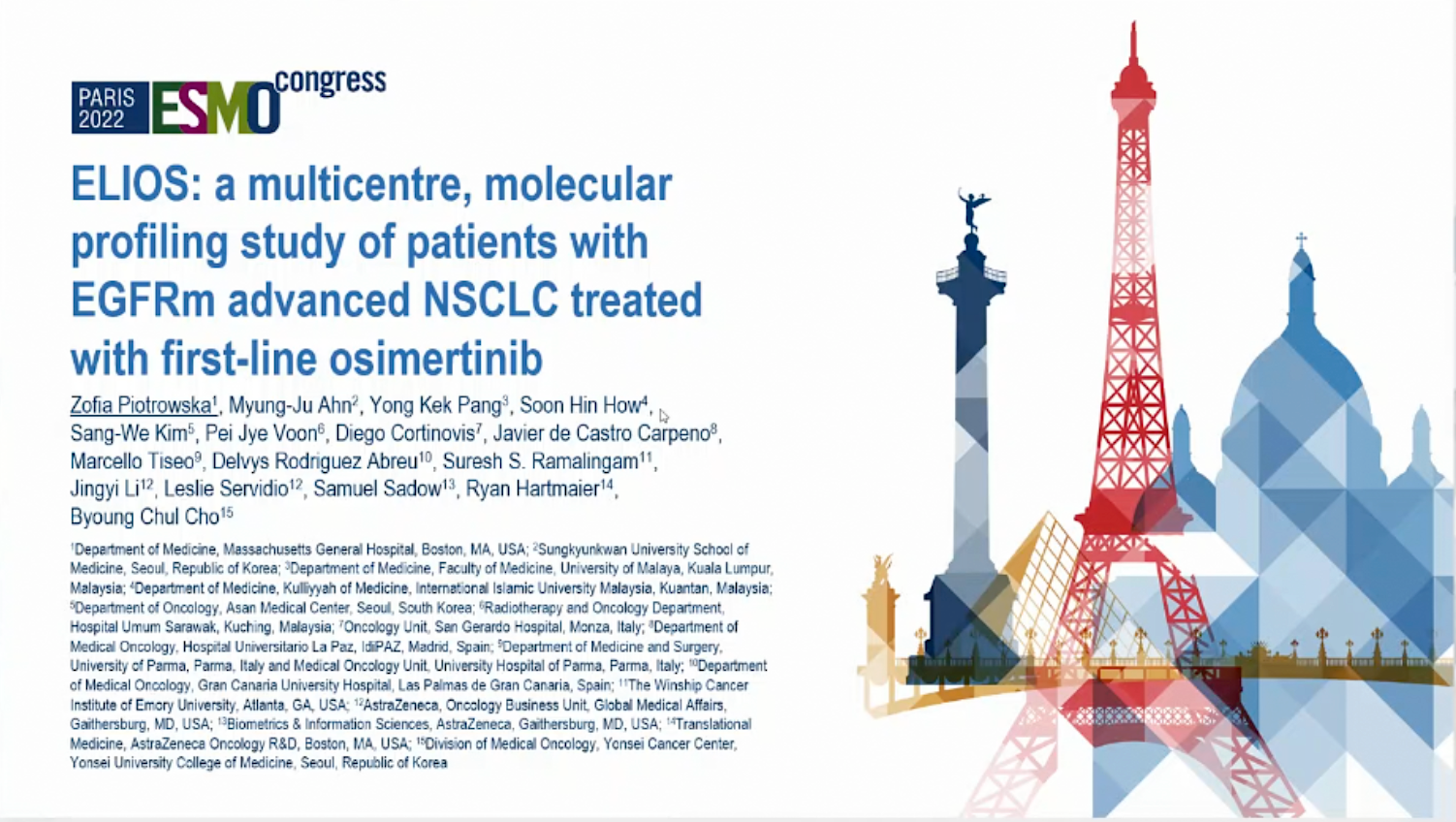 Abstract LBA53
Alterations Observed at the Time of First-Line Osimertinib Resistance
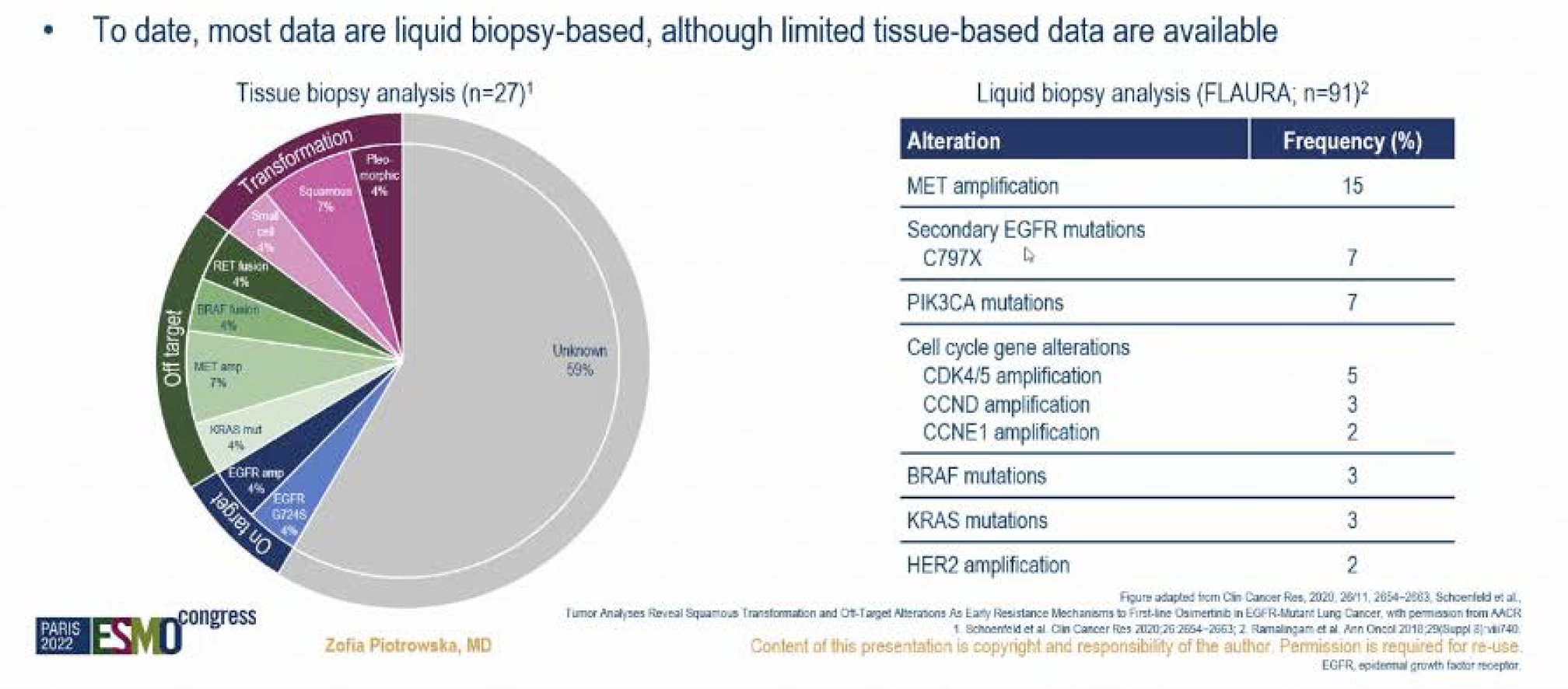 Piotrowska Z et al. ESMO 2022;Abstract LBA53.
ELIOS Phase II Study Design
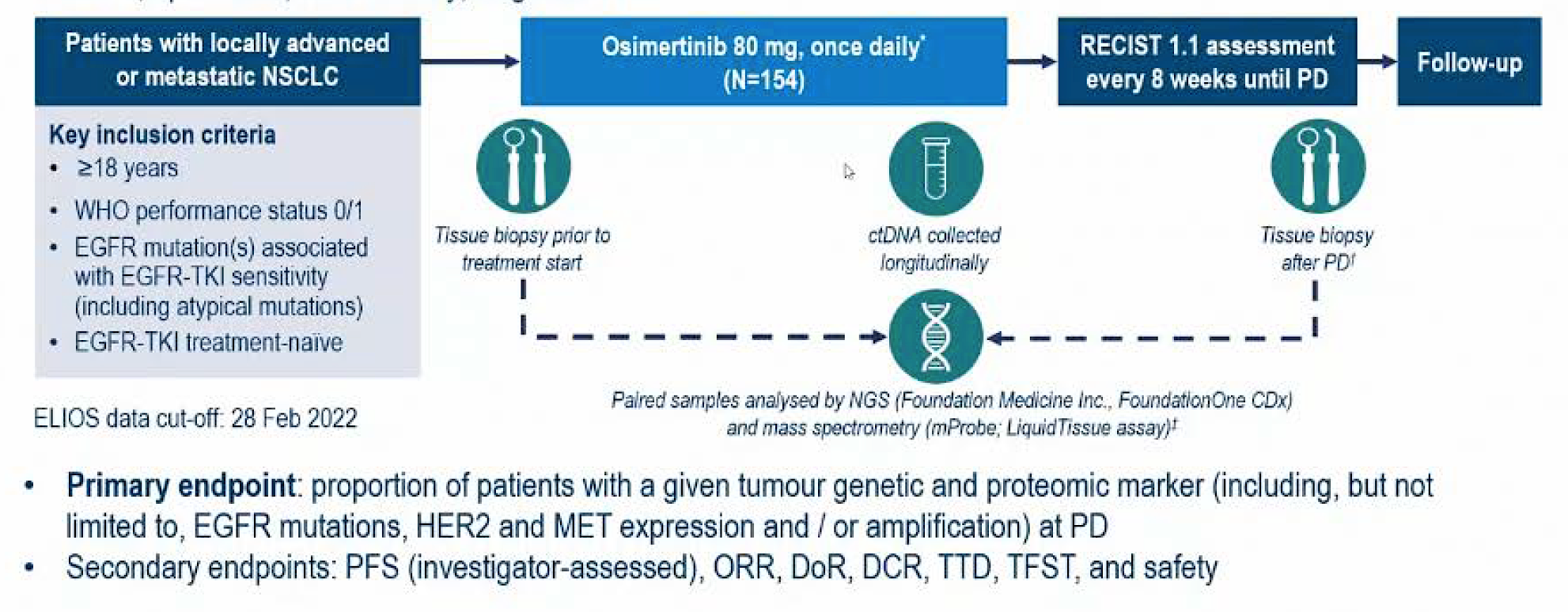 PD = disease progression; PFS = progression-free survival; ORR = objective response rate; DoR = duration of response; DCR = disease control rate; TTD = time to treatment discontinuation or death; TFST = time to first subsequent therapy or death
Piotrowska Z et al. ESMO 2022;Abstract LBA53.
ELIOS Primary Endpoint: High-Frequency Mutations from Baseline to Disease Progression (PAS-ITT)
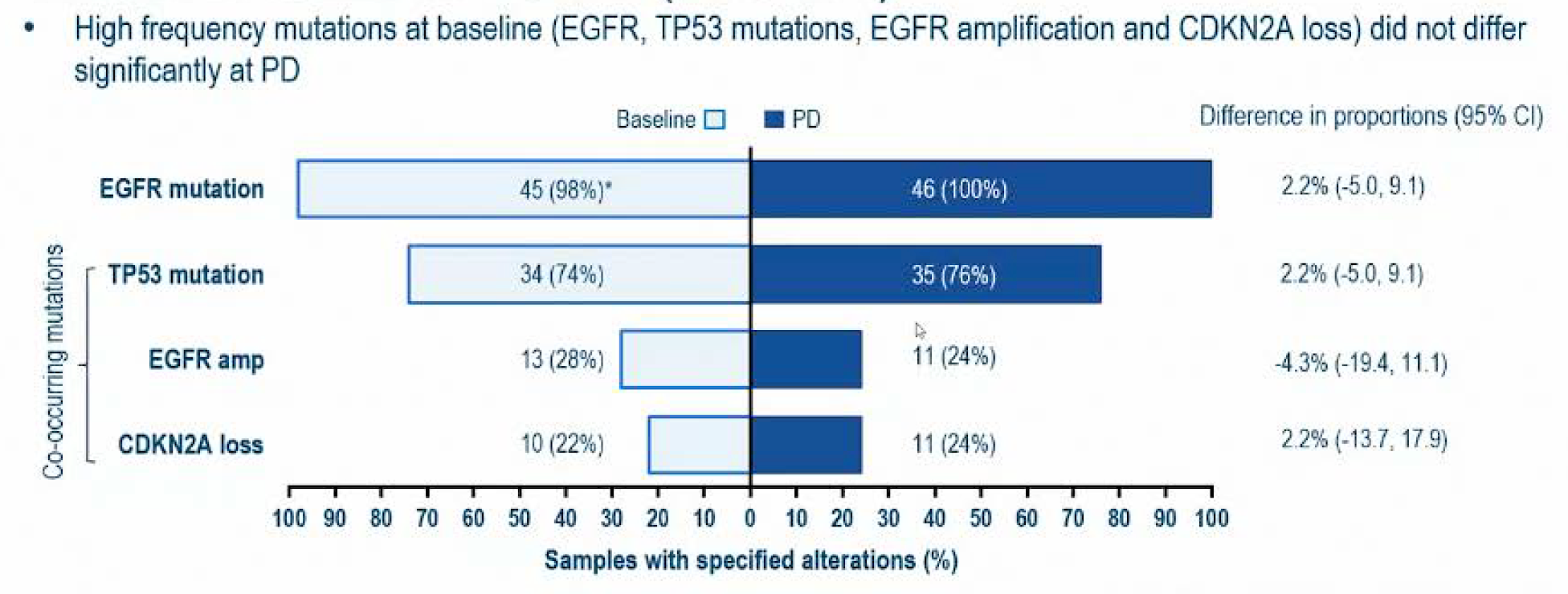 Piotrowska Z et al. ESMO 2022;Abstract LBA53.
ELIOS Primary Endpoint: Summary of Major Alterations at Baseline and PD (PAS-ITT)
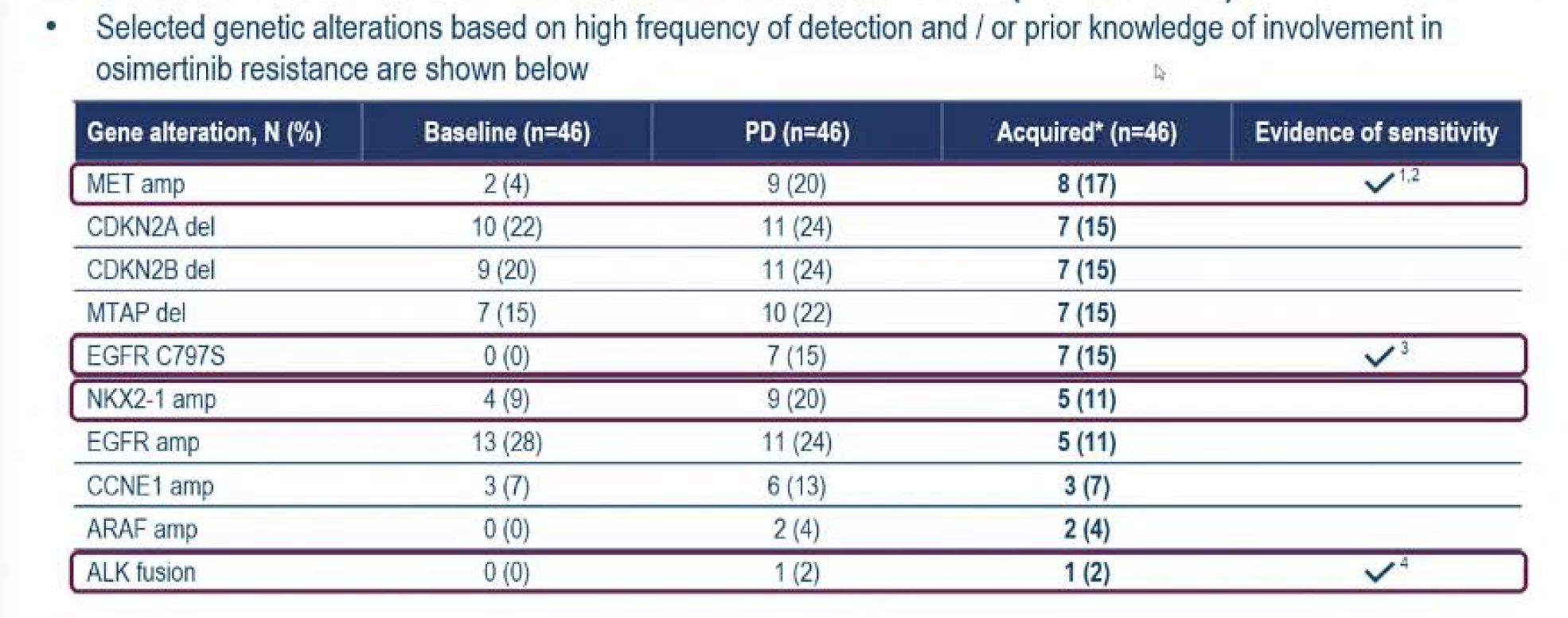 Piotrowska Z et al. ESMO 2022;Abstract LBA53.
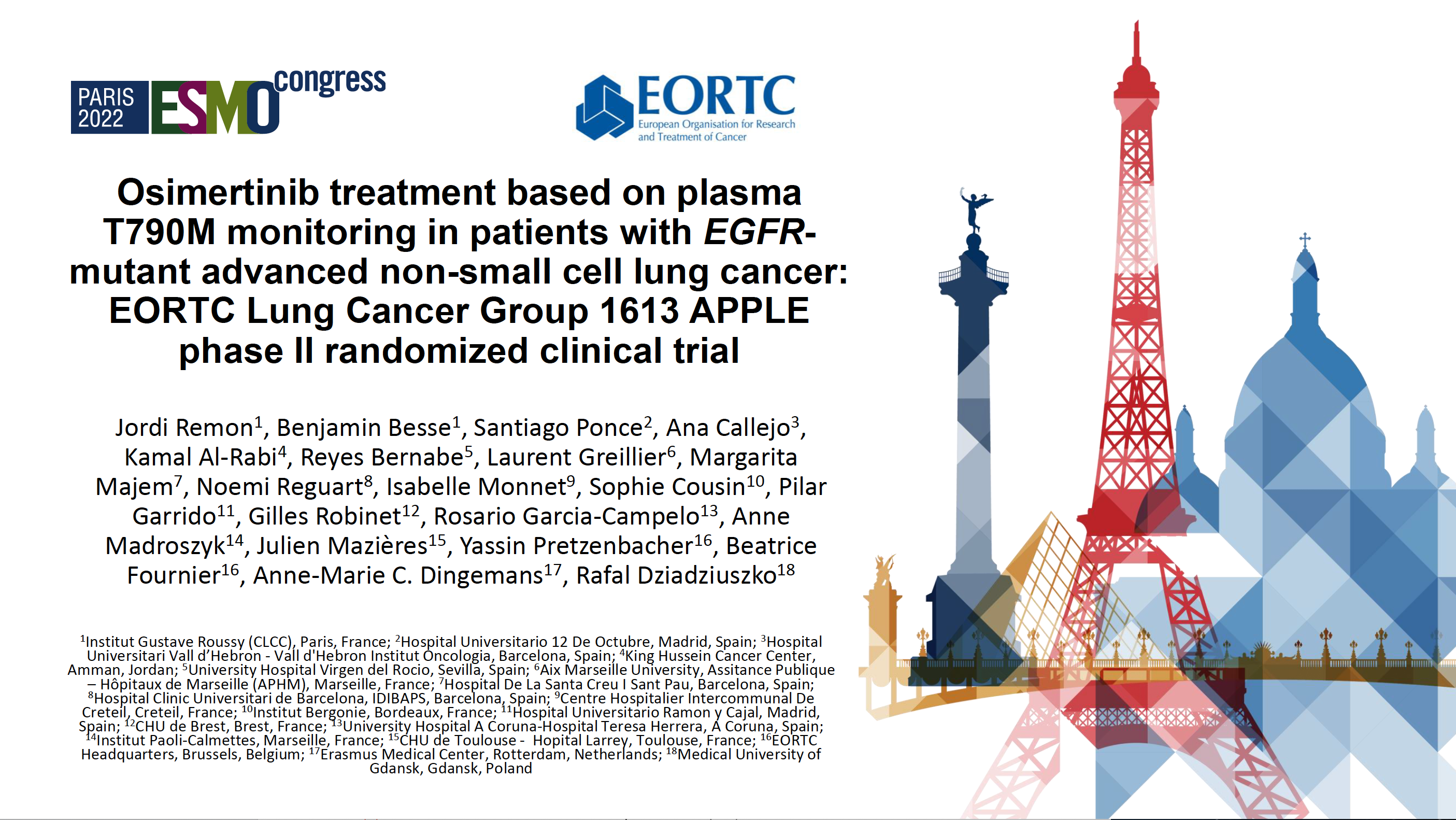 Abstract LBA51
APPLE Phase II Study Design
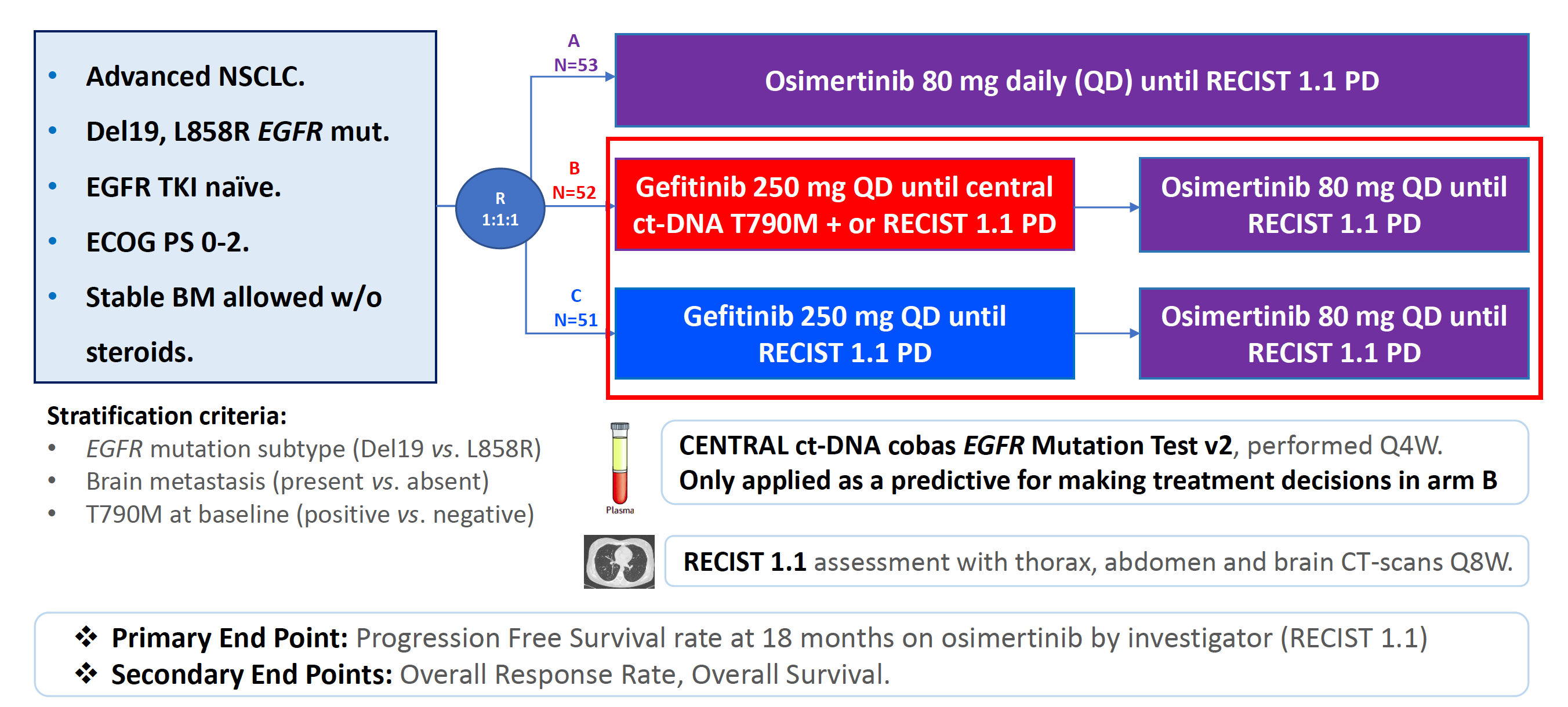 BM = brain metastases; PD = disease progression
Remon J et al. ESMO 2022;Abstract LBA51.
APPLE: Switch to Osimertinib
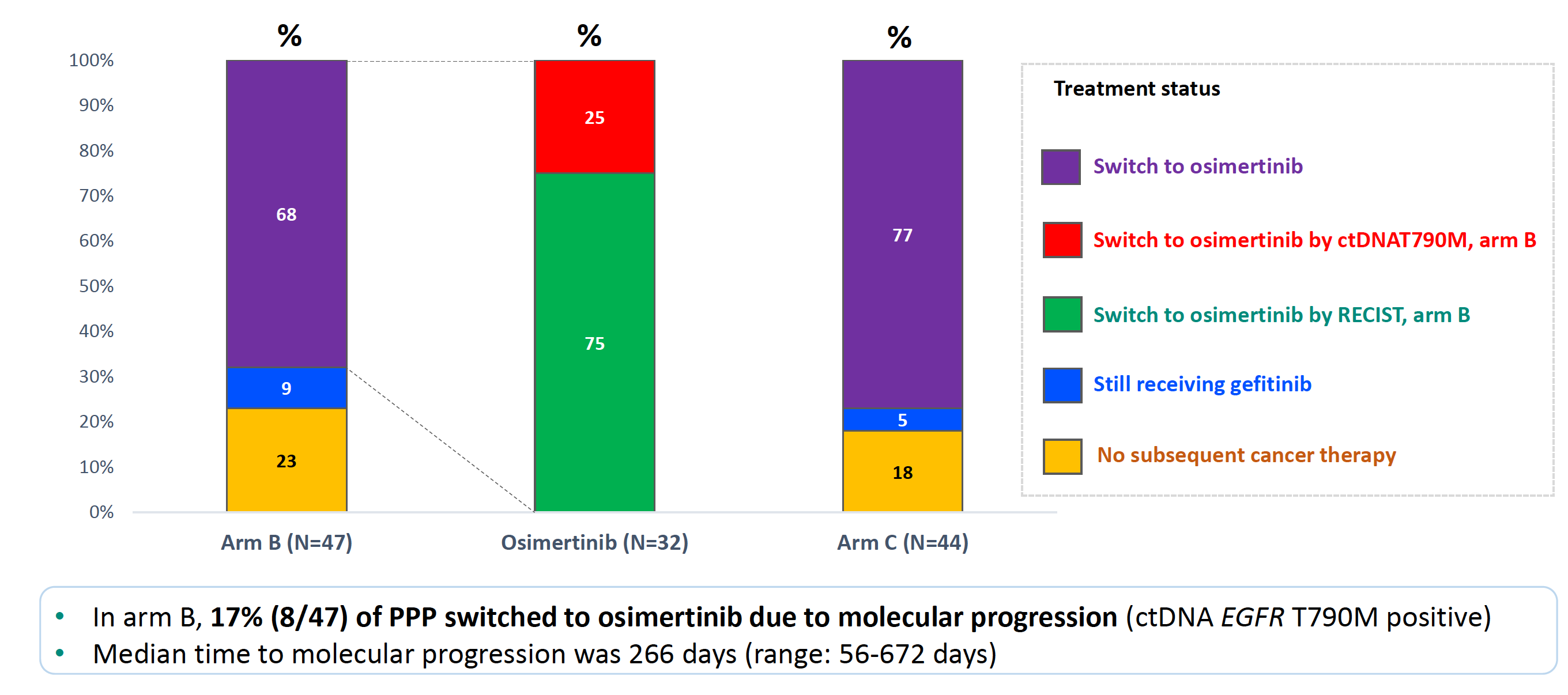 Remon J et al. ESMO 2022;Abstract LBA51.
APPLE Primary Endpoint: PFS Rate at 18 Months by Investigator Assessment Arm B
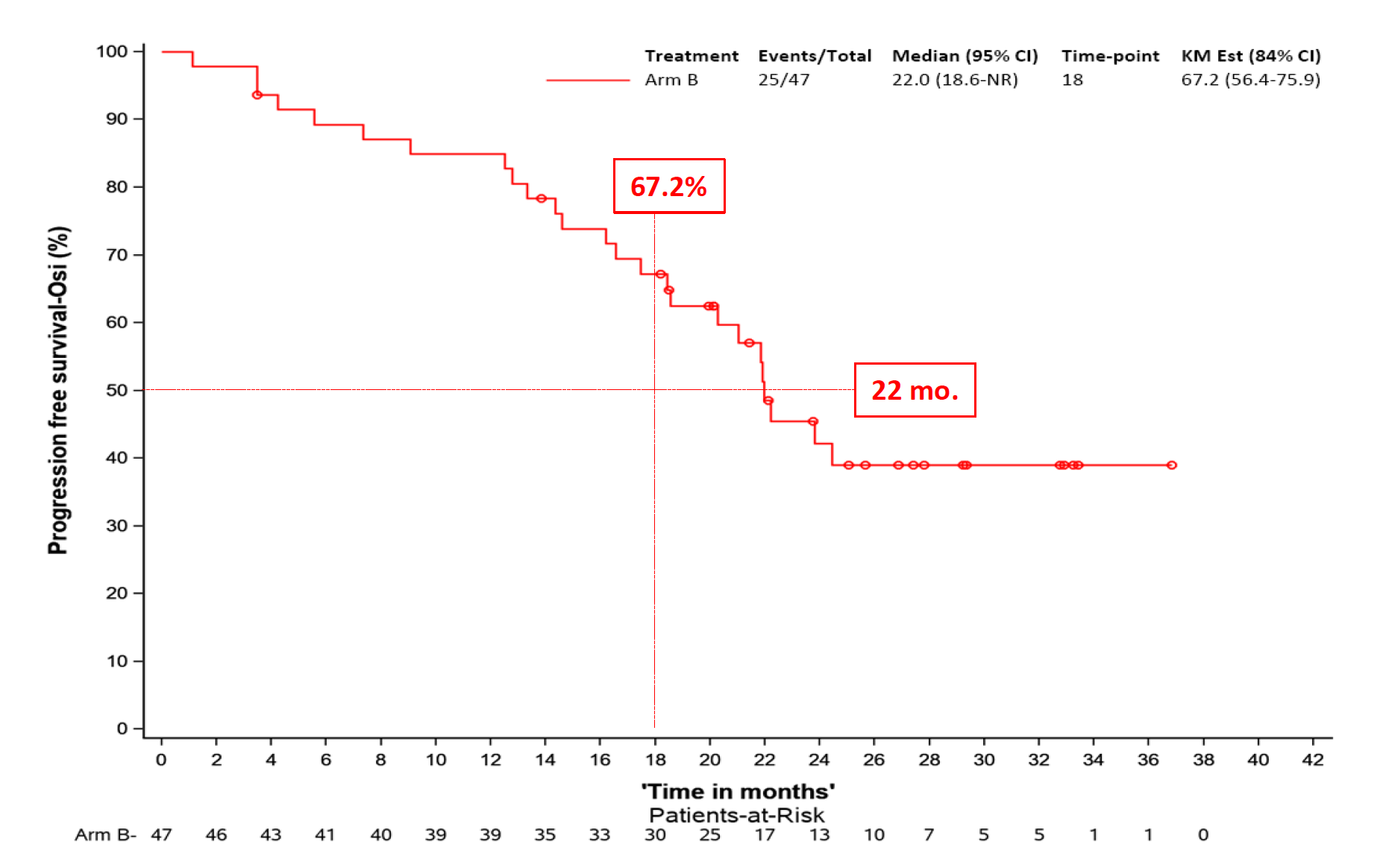 Osi = osimertinib
Remon J et al. ESMO 2022;Abstract LBA51.
APPLE: Overall Survival (OS)
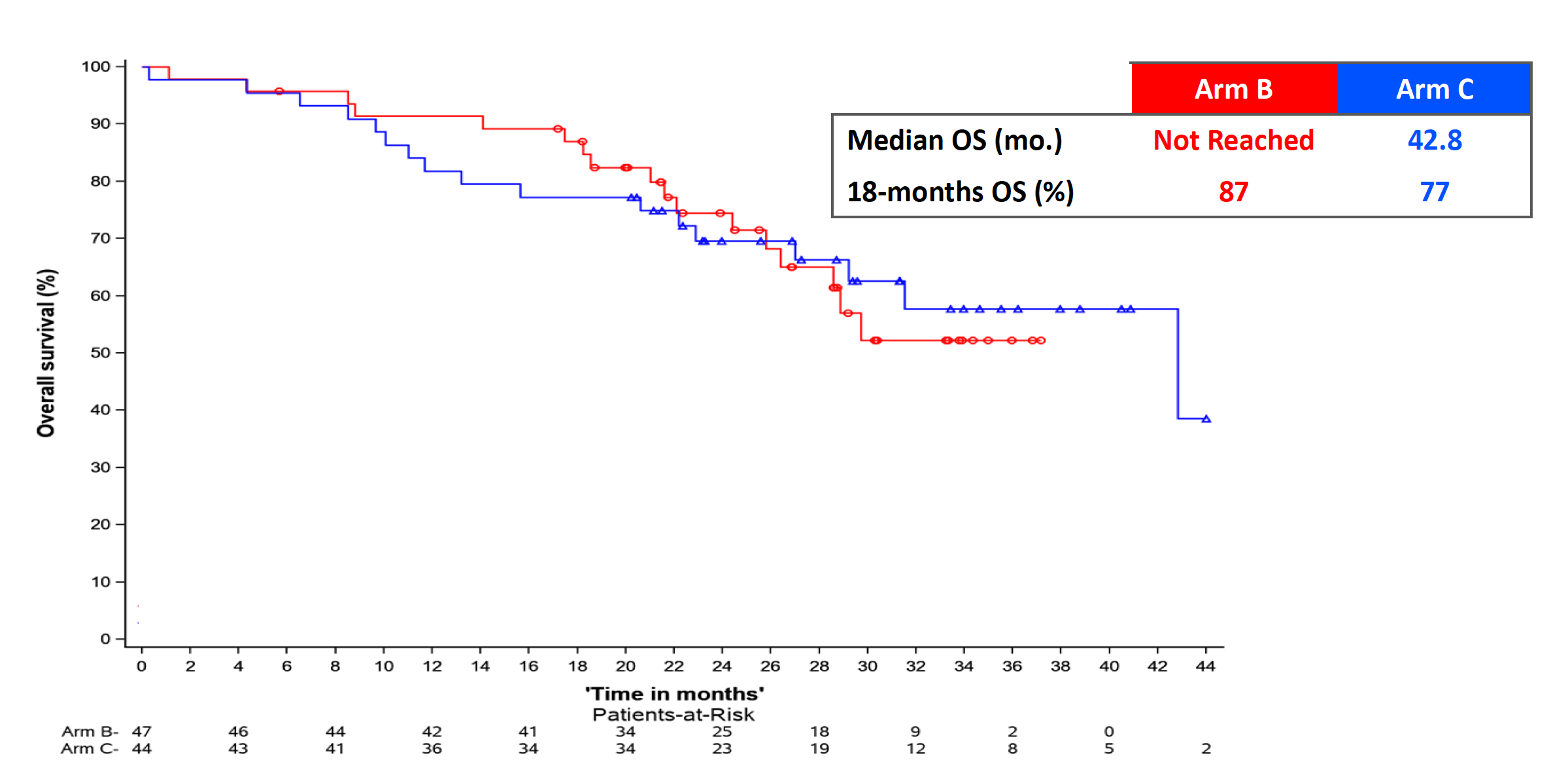 Remon J et al. ESMO 2022;Abstract LBA51.
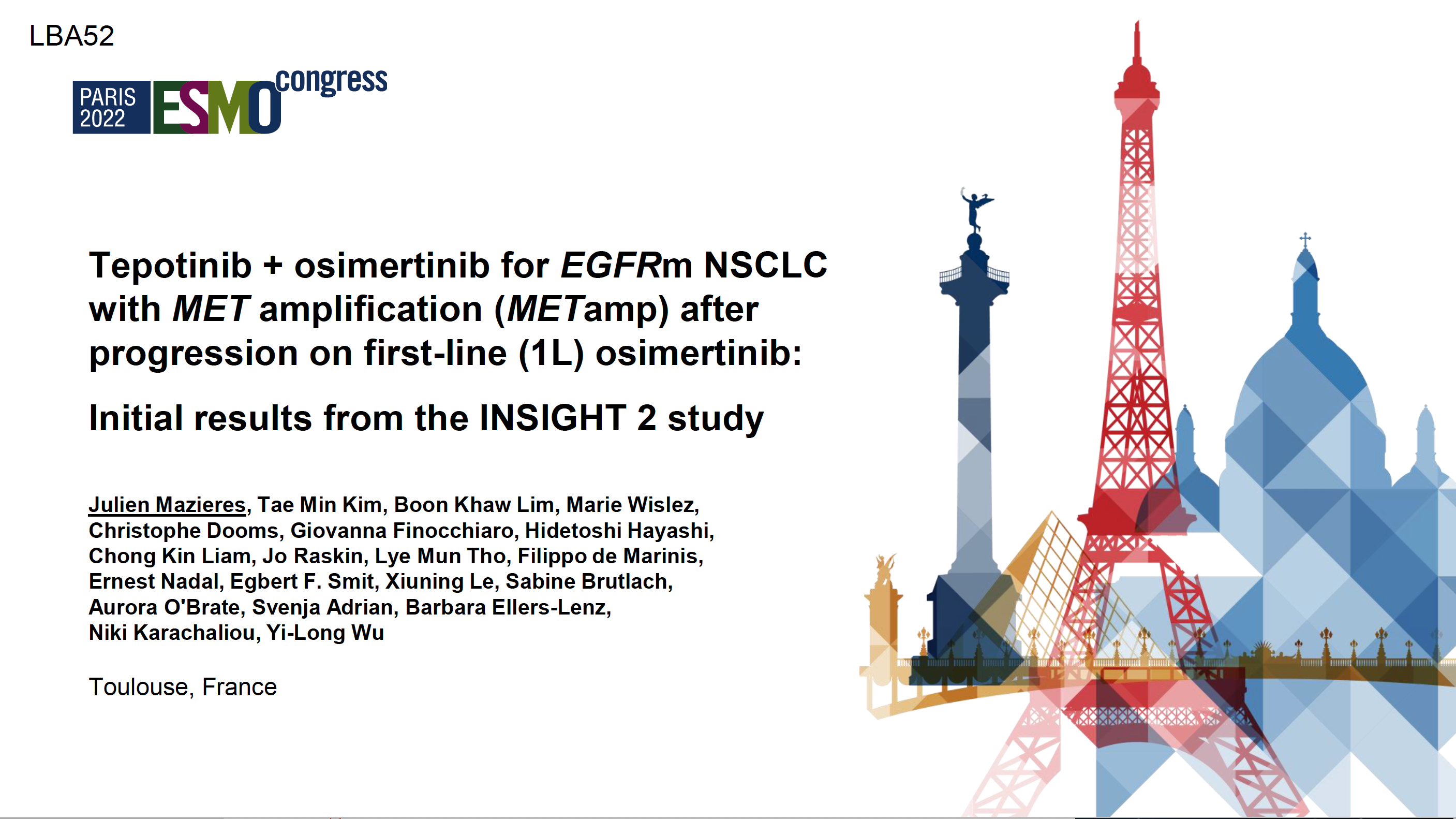 INSIGHT 2 Study Background
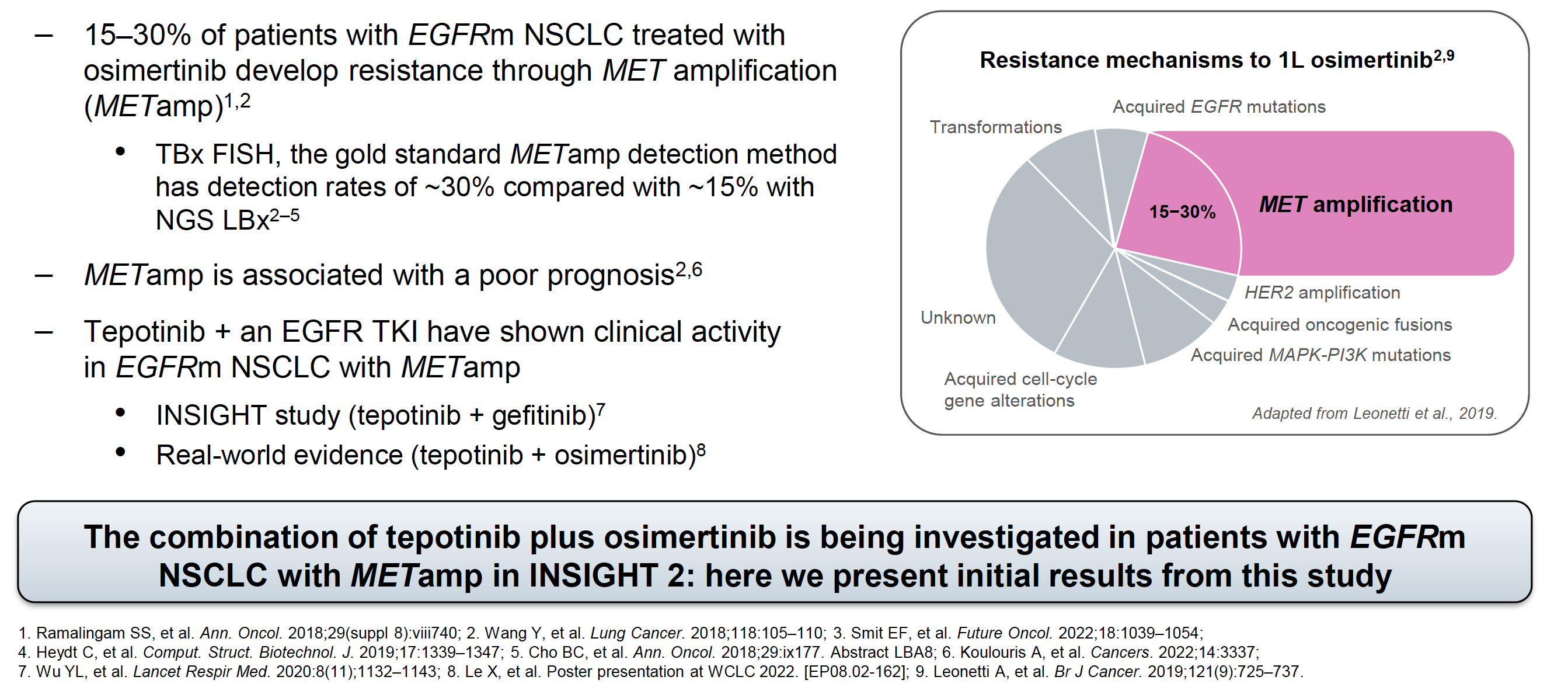 TKI = tyrosine kinase inhibitor; 1L = first-line
Mazieres J et al. ESMO 2022;Abstract LBA52.
INSIGHT 2 Phase II Study Design
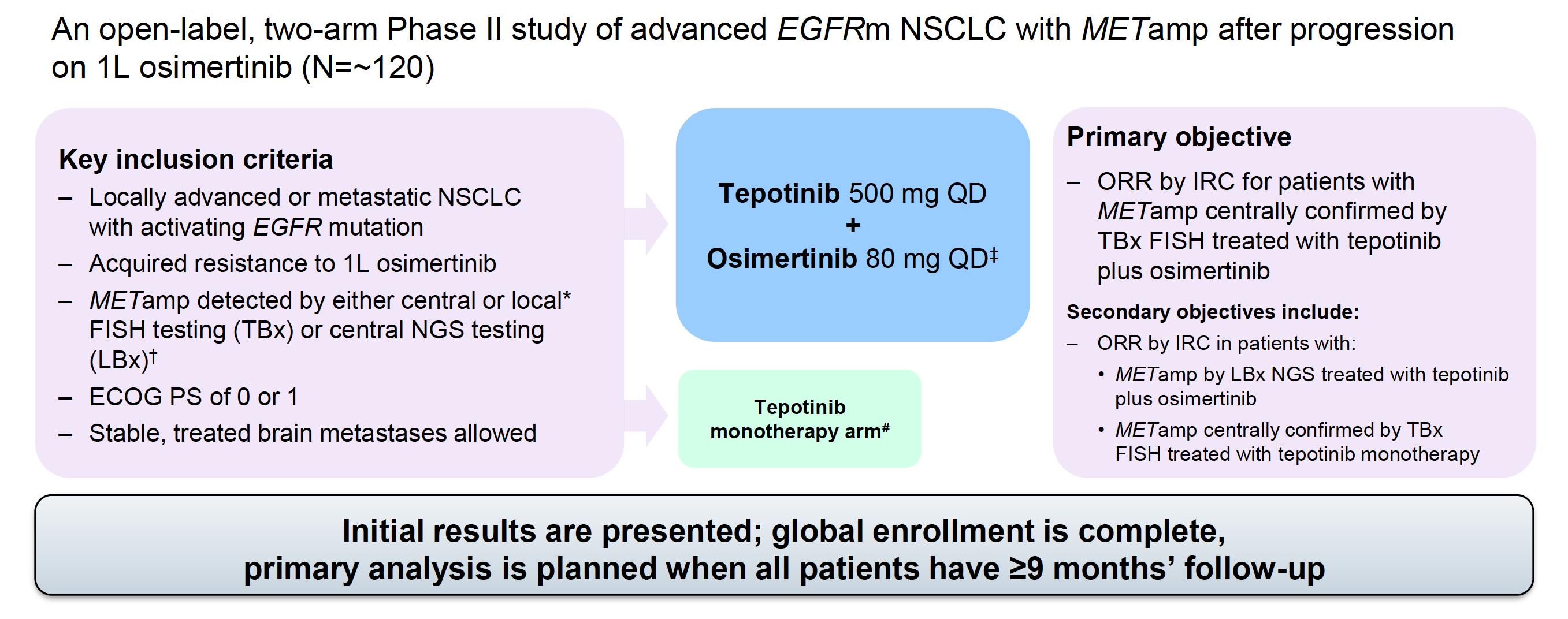 ORR = objective response rate; IRC = independent review committee
Mazieres J et al. ESMO 2022;Abstract LBA52.
INSIGHT 2: Objective Response Rate of Tepotinib with Osimertinib
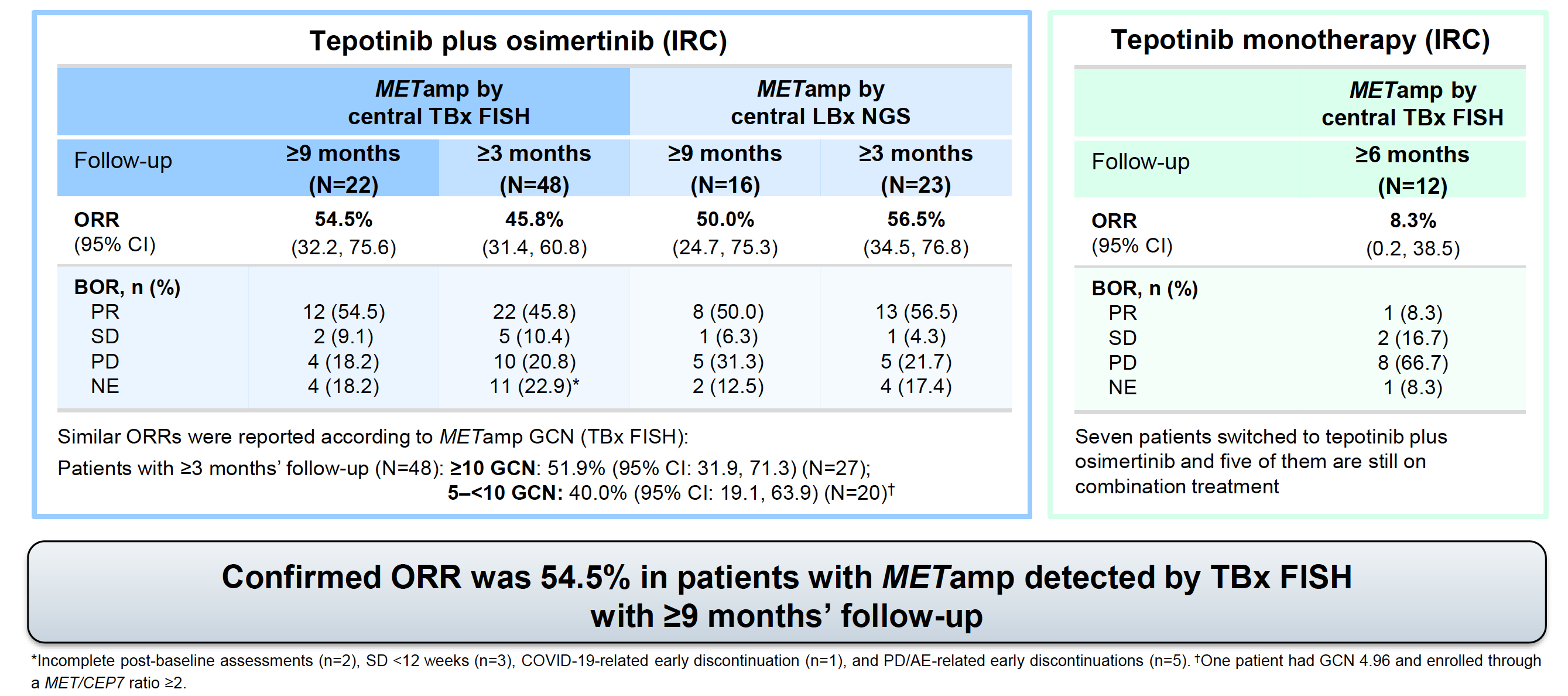 ORR = objective response rate; BOR = best overall response; PR = partial response; SD = stable disease; PD = progressive disease; NE = not evaluated; GCN = gene copy number; AE = adverse event
Mazieres J et al. ESMO 2022;Abstract LBA52.
INSIGHT 2: Antitumor Activity of Tepotinib with Osimertinib
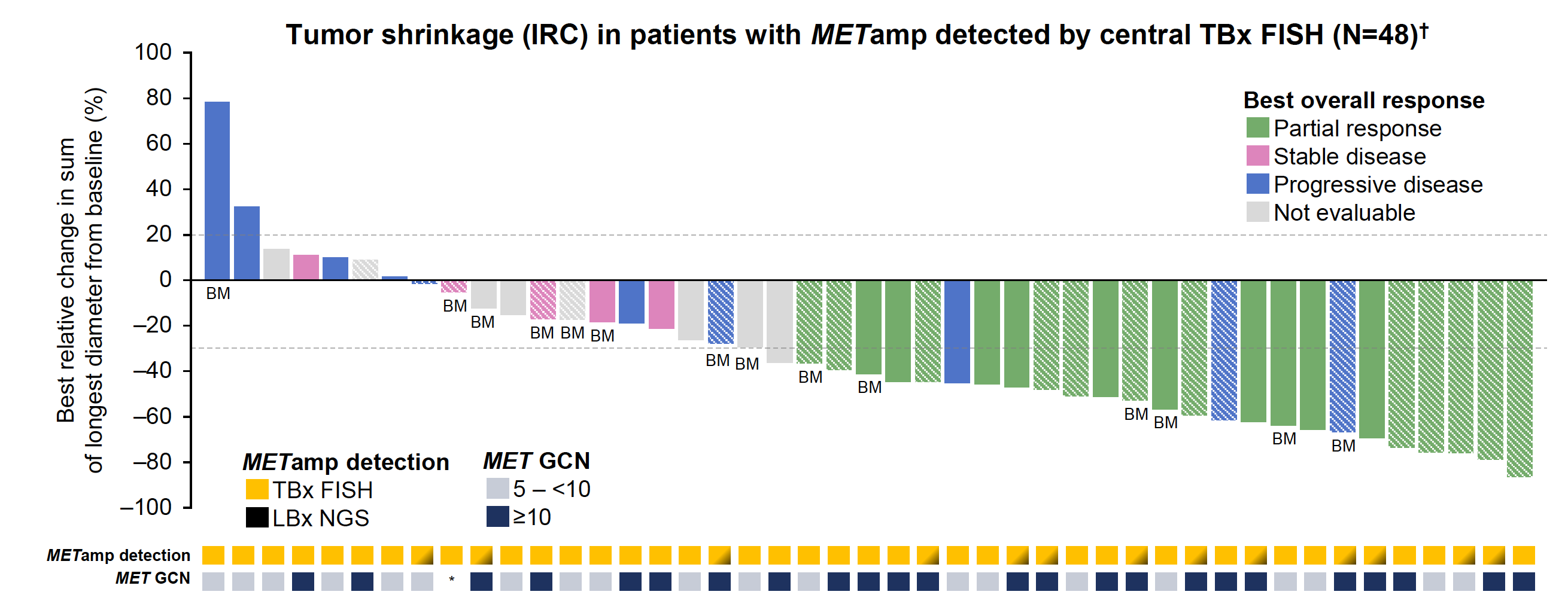 Mazieres J et al. ESMO 2022;Abstract LBA52.
INSIGHT 2: Safety Profile
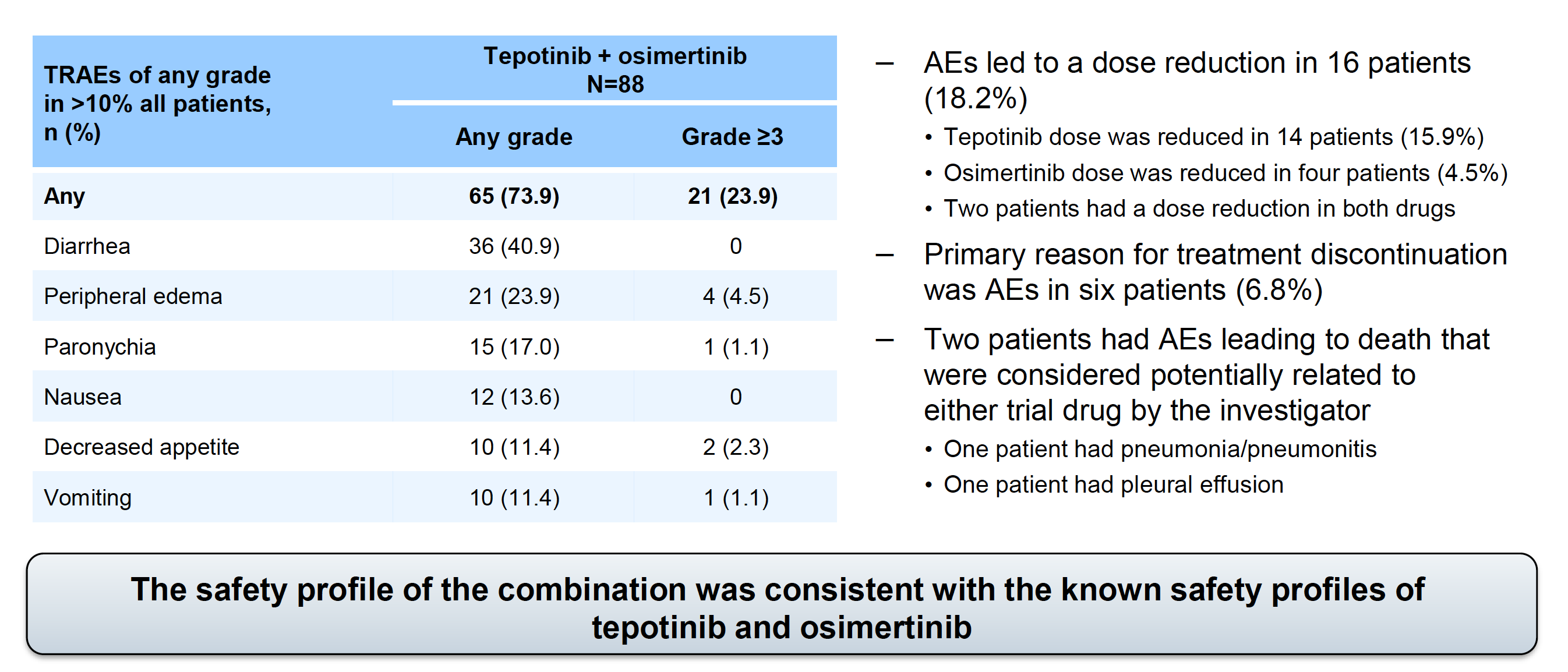 AEs = adverse events; TRAEs = treatment-related AEs
Mazieres J et al. ESMO 2022;Abstract LBA52.
ORCHARD Osimertinib + Savolitinib Interim Analysis: A Biomarker-Directed Phase II Platform Study in Patients with Advanced Non-Small Cell Lung Cancer (NSCLC) Whose Disease Has Progressed on First-Line (1L) Osimertinib
Yu HA et al.
ESMO 2021;Abstract 1239P.
ORCHARD Study Design
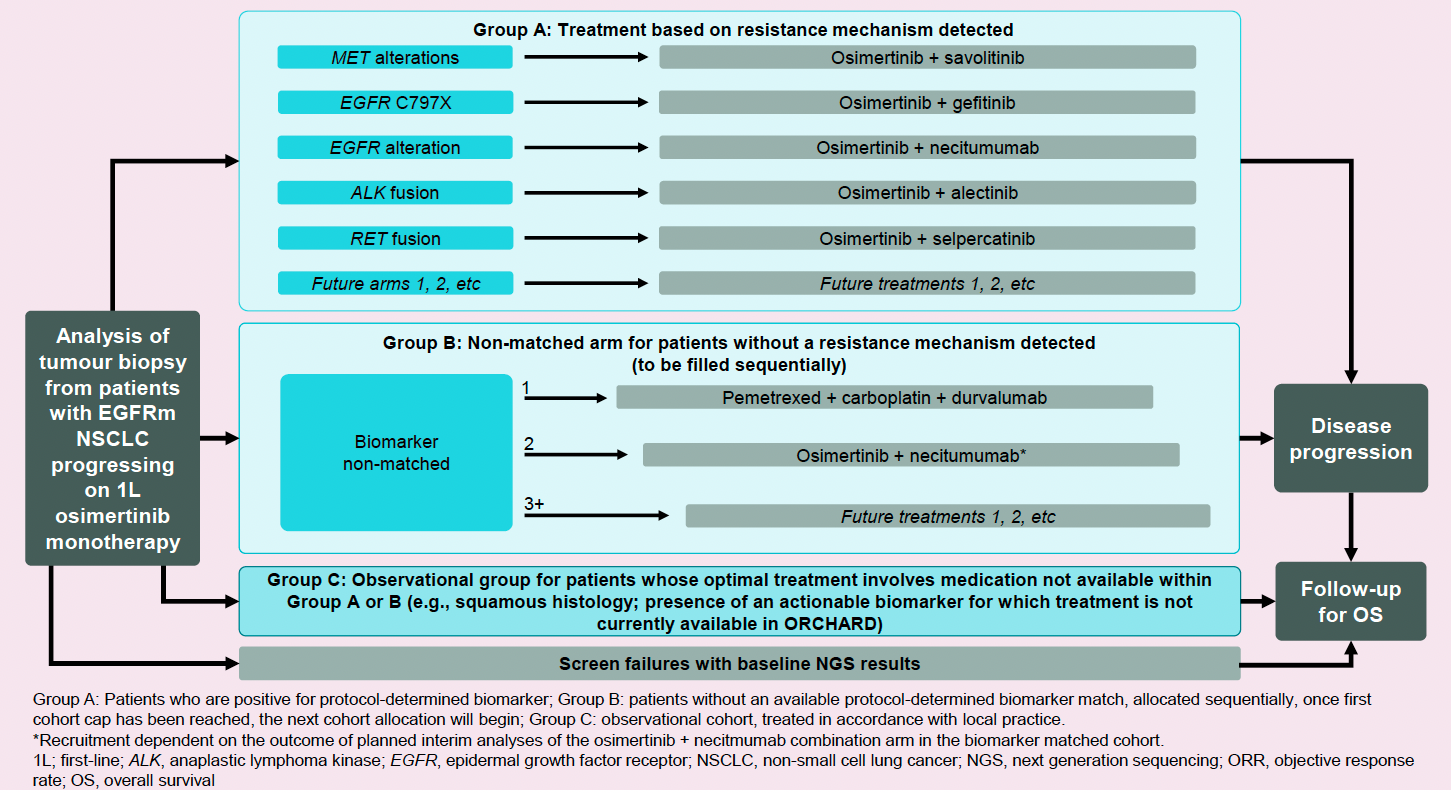 Yu HA et al. ESMO 2021;Abstract 1239P.
ORCHARD: Response and Duration of Response
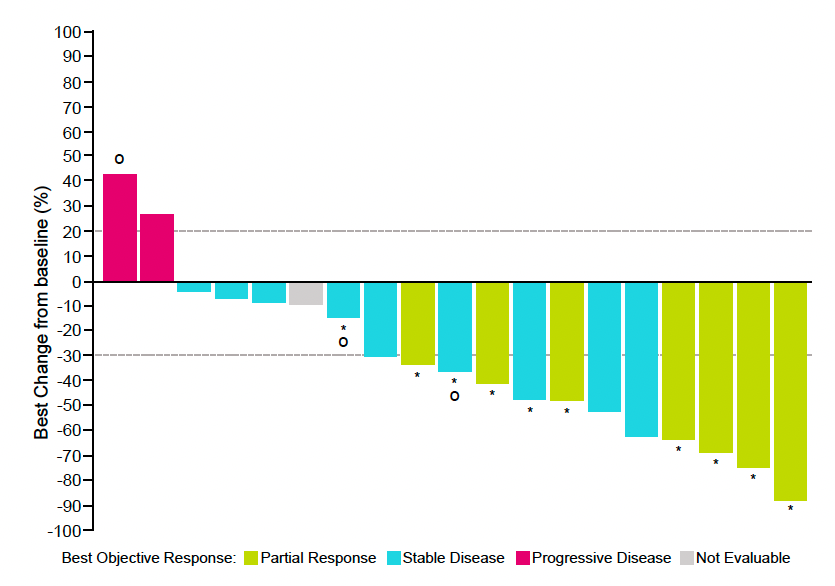 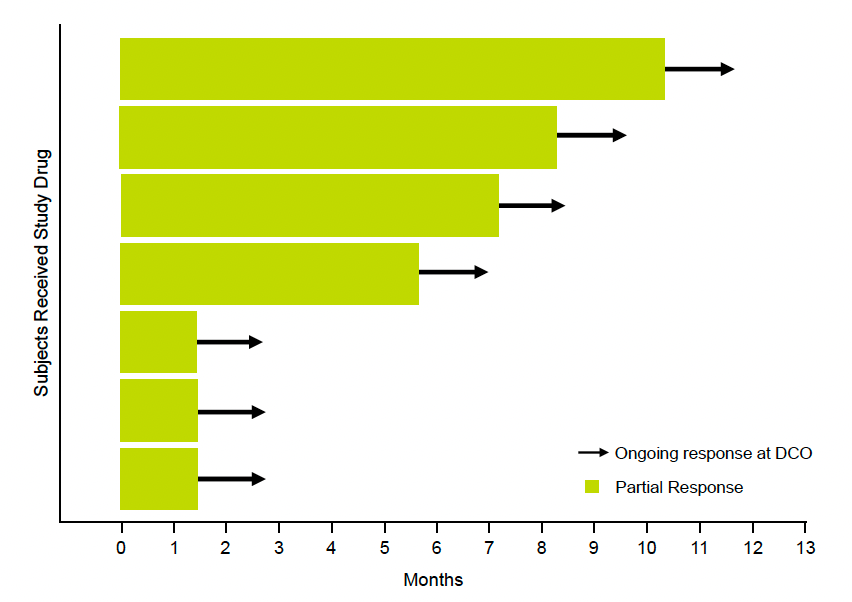 ORR: 41%
ORR = objective response rate; DCO = data cutoff
Yu HA et al. ESMO 2021;Abstract 1239P.
ORCHARD: Incidence of Grade ≥3 Adverse Events
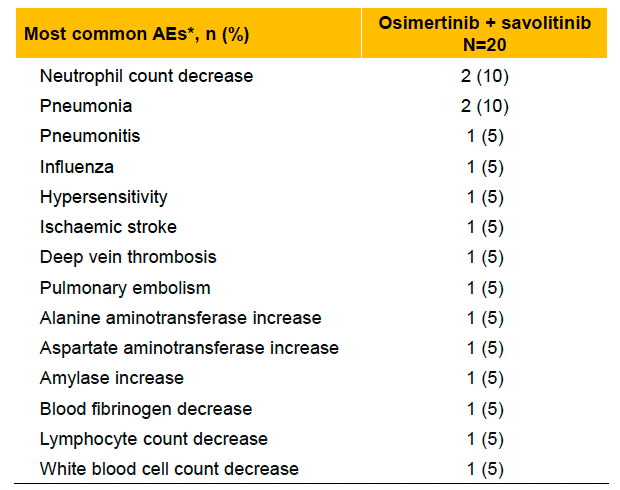 Yu HA et al. ESMO 2021;Abstract 1239P.
Select Ongoing Studies to Overcome Mechanisms of Resistance to EGFR TKIs for Advanced NSCLC
PD = disease progression
www.clinicaltrials.gov. Accessed June 2022.
FDA Grants Breakthrough Therapy Status to Patritumab Deruxtecan for Metastatic NSCLC with EGFR MutationPress Release: January 4, 2022
“Patritumab deruxtecan (U3-1402), a potential first-in-class HER3 directed antibody-drug conjugate, was granted breakthrough therapy designation by the FDA for the treatment of patients with metastatic or locally advanced, EGFR-mutant non–small cell lung cancer (NSCLC). 
The regulatory decision, which is designed to accelerate the development and regulatory review process of potential new therapies, was based on data from a dose escalation study and 2 expansion cohorts from a 3-cohort trial.
Data from a phase 1 trial (NCT03260491) assessing the efficacy of patritumab deruxtecan in a heavily pretreated population of patients with EGFR-mutant NSCLC that have become resistant to other TKIs were read out at the 2021 American Society of Clinical Oncology Annual Meeting: Lung Cancer. A 5.6 mg/kg dose of the treatment resulted in a confirmed objective response rate of 39% (95% CI, 26%-52%) in a population of patients who were previously treated with a TKI and platinum-based therapy (n = 57). Additionally, treatment with patritumab deruxtecan resulted in a disease control rate of 72% (95% CI, 59%-83%), as well as a median progression-free survival of 8.2 months (95% CI, 4.0-not evaluable).
https://www.cancernetwork.com/view/fda-grants-breakthrough-therapy-status-to-patritumab-deruxtecan-for-egfr-metastatic-nsclc
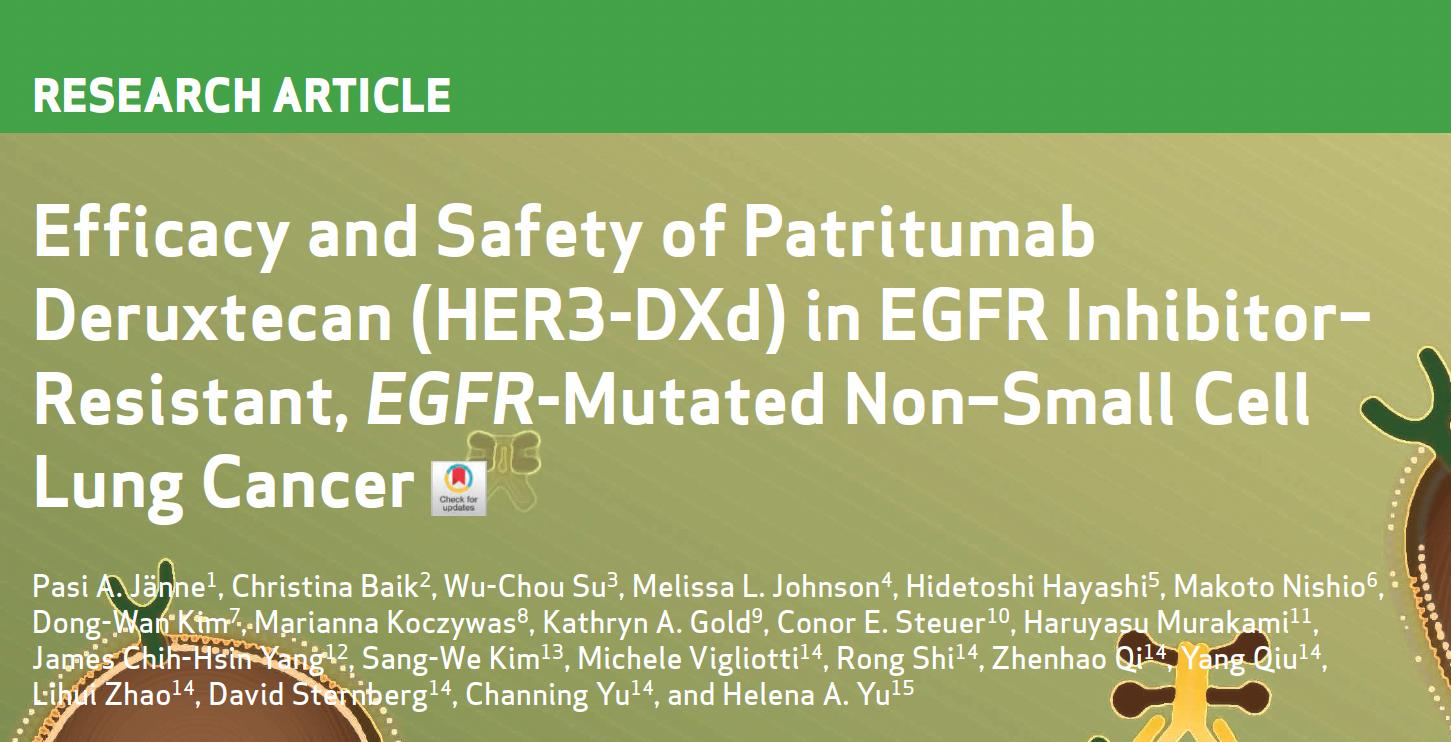 Cancer Discov 2022;12(1):74-89.
Patritumab Deruxtecan (HER3-DXd) Targeting HER3 May Address Multiple EGFR TKI Resistance Mechanisms
HER3-DXd is an antibody-drug conjugate with 3 components:
A fully human anti-HER3 IgG1 mAb (patritumab), covalently linked to:
A topoisomerase I inhibitor payload, an exatecan derivative, via
A tetrapeptide-based cleaver linker
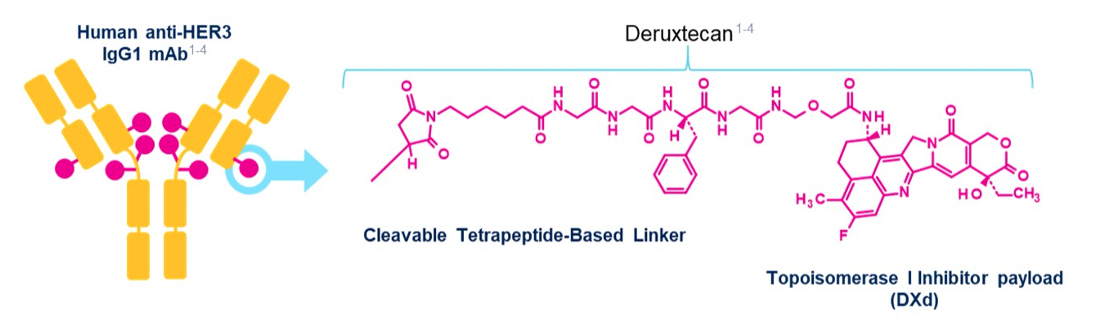 Janne PA et al. ASCO 2021;Abstract 9007.
Responses by Blinded Independent Central Review
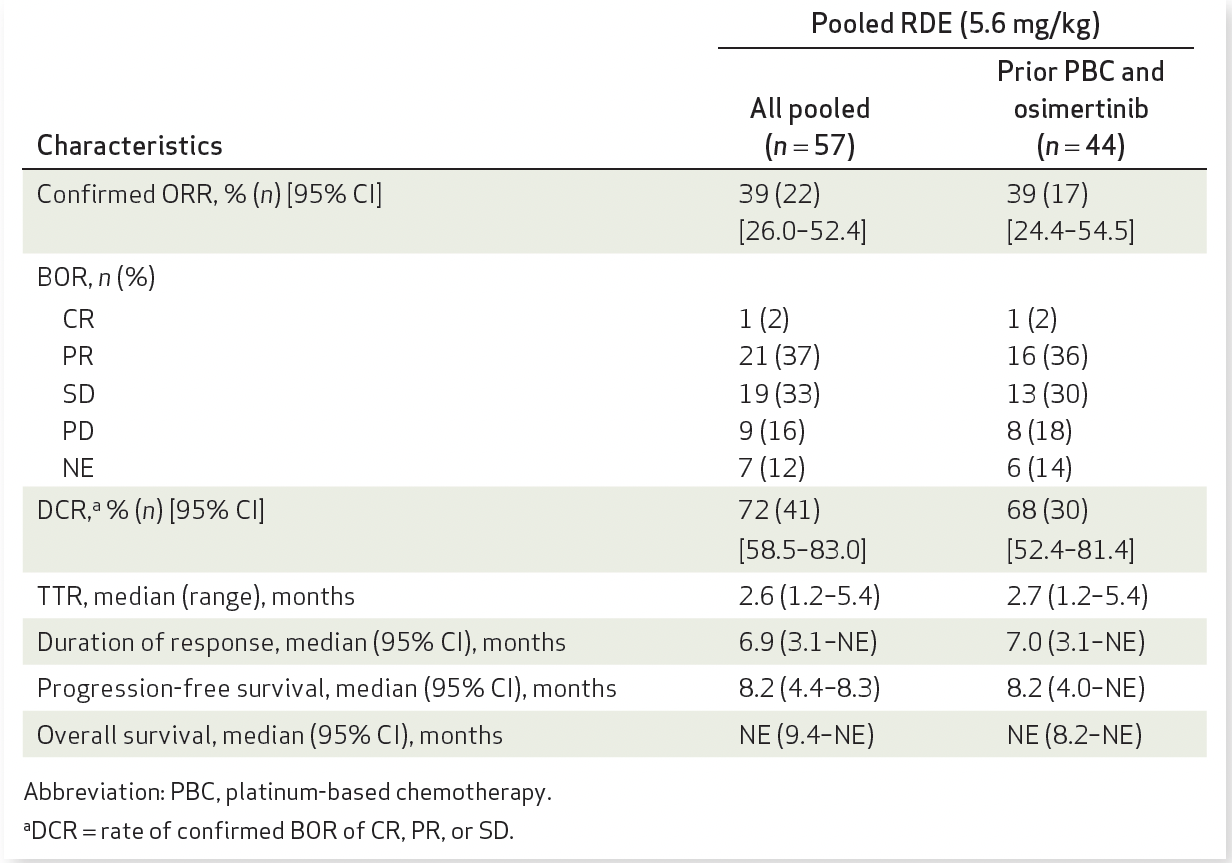 Jänne PA et al. Cancer Discov 2022;12(1):74-89.
Summary of Treatment-Emergent Adverse Events (TEAEs)
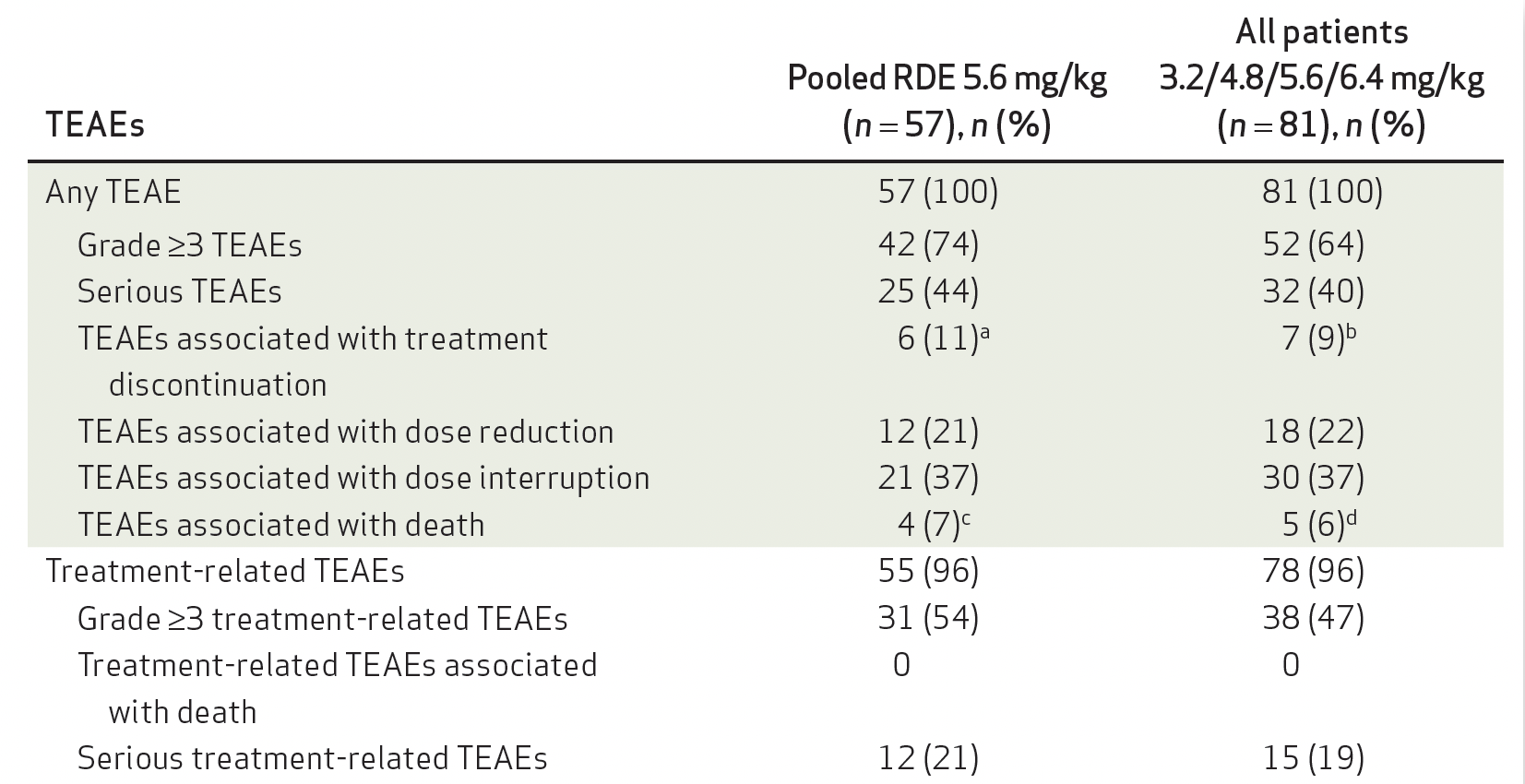 RDE = recommended dose for expansion
Jänne PA et al. Cancer Discov 2022;12(1):74-89.
Select Grade ≥3 Treatment-Emergent Adverse Events (TEAEs)
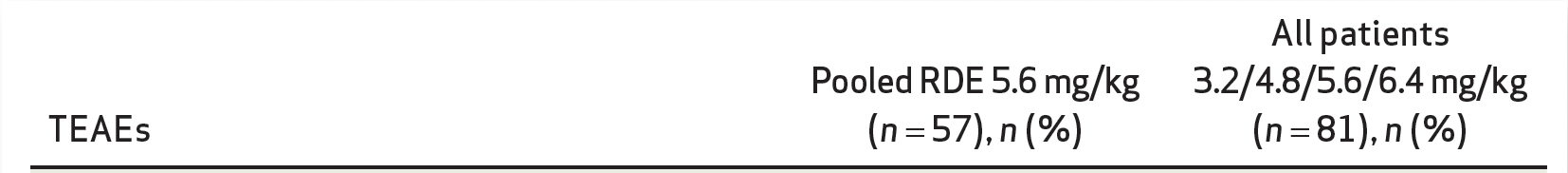 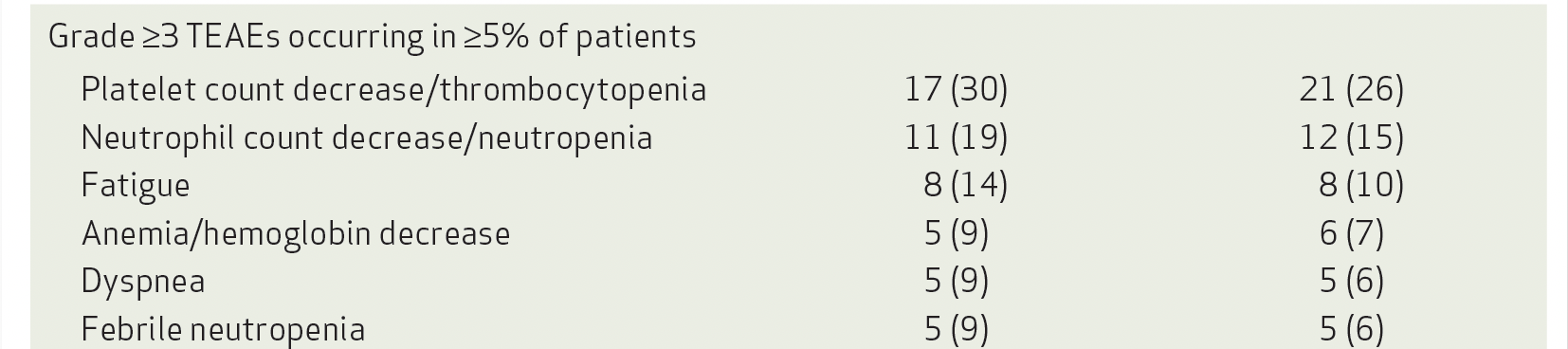 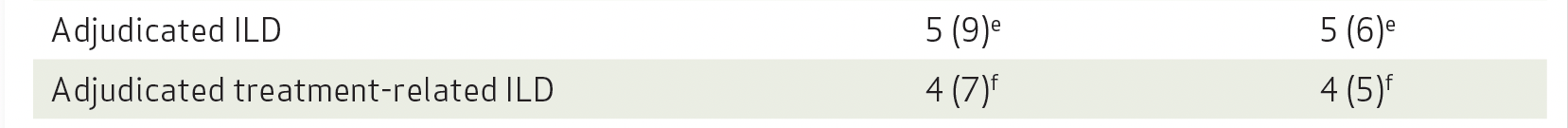 Jänne PA et al. Cancer Discov 2022;12(1):74-89.
HERTHENA-Lung02: An Ongoing Phase III Trial of Patritumab Deruxtecan for NSCLC with EGFR Mutation After Failure of an EGFR TKI
Trial identifier: NCT05338970 (Open)
Estimated enrollment: 560
Patritumab deruxtecan
R
Platinum-based chemotherapy
Primary endpoint: Progression-free survival by blinded independent central review
www.clinicaltrials.gov. Accessed June 2022.
A patient with locally advanced NSCLC who receives definitive chemoradiation therapy followed by 1 year of consolidation durvalumab experiences disease progression 3 months later and is found to have an EGFR exon 19 deletion. Assuming the patient is clinically stable, how long would you like to wait before starting osimertinib?
Would start now
3 mo from last dose of ICI
Consider starting now, but likely erlotinib for 3-6 mo then consider switching
As long as possible depending on the disease tempo
Would start now if local tx not possible
Would start now
ICI = immune checkpoint inhibitor therapy
If an asymptomatic patient with metastatic nonsquamous NSCLC with an EGFR exon 19 deletion and a PD-L1 TPS of 10% responded to first-line osimertinib followed by disease progression, what would be your second-line treatment recommendation if the patient had acquired a MET amplification?
Continue osimertinib and add capmatinib or tepotinib
Continue osimertinib and add capmatinib or tepotinib
Continue osimertinib and add tepotinib Carboplatin/pemetrexed/bevacizumab
Continue osimertinib and add crizotinib or capmatinib
Continue osimertinib and add capmatinib, tepotinib or savolitinib
Continue osimertinib and add carboplatin/pemetrexed*
* If MET highly amplified and no EGFRm, capmatinib alone; if MET and EGFRm, then osimertinib/capmatinib (cautiously)
If an asymptomatic patient with metastatic nonsquamous NSCLC with an EGFR exon 19 deletion and a PD-L1 TPS of 10% responded to first-line osimertinib followed by disease progression, what would be your second-line treatment recommendation if the patient had acquired a BRAF V600E mutation?
Continue osimertinib and add carboplatin/pemetrexed
Continue osimertinib and add dabrafenib/ trametinib
Carboplatin/pemetrexed + bevacizumab
Continue osimertinib and add carboplatin/pemetrexed
Continue osimertinib and add dabrafenib/ trametinib
Continue osimertinib and add carboplatin/pemetrexed*
* If BRAFm alone and no EGFRm, BRAFi/MEKi
A patient with nonsquamous NSCLC with an EGFR exon 19 deletion and systemic and brain metastases has a good response to first-line osimertinib but experiences disease progression and is switched to chemotherapy. Would you continue the osimertinib?
Yes, indefinitely
Yes, indefinitely
Yes, indefinitely, but depends on brain met PD vs systemic PD
Yes, indefinitely
No
Yes, indefinitely
PD = disease progression
Available Therapeutic Strategies for Patients with NSCLC Harboring an EGFR Exon 20 Insertion Mutation
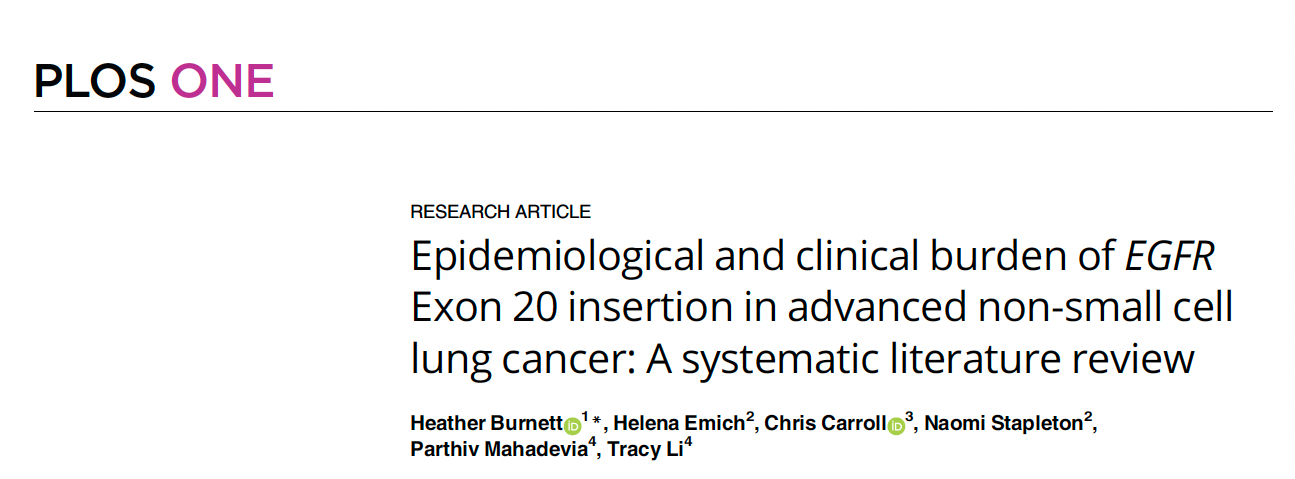 2021;16(3):e0247620.
Global Exon 20 Insertion Rates
Burnett H et al. PLoS One 2021;16(3):e0247620.
FDA Grants Accelerated Approval to Amivantamab-vmjw for Metastatic NSCLCPress Release: May 21, 2021
“The Food and Drug Administration granted accelerated approval to amivantamab-vmjw, a bispecific antibody directed against epidermal growth factor (EGF) and MET receptors, for adult patients with locally advanced or metastatic non-small cell lung cancer (NSCLC) with epidermal growth factor receptor (EGFR) exon 20 insertion mutations, as detected by an FDA-approved test, whose disease has progressed on or after platinum-based chemotherapy.
FDA also approved the Guardant360® CDx as a companion diagnostic for amivantamab-vmjw.
Approval was based on CHRYSALIS, a multicenter, non-randomized, open label, multicohort clinical trial (NCT02609776) which included patients with locally advanced or metastatic NSCLC with EGFR exon 20 insertion mutations. Efficacy was evaluated in 81 patients with advanced NSCLC with EGFR exon 20 insertion mutations whose disease had progressed on or after platinum-based chemotherapy. Patients received amivantamab-vmjw once weekly for 4 weeks, then every 2 weeks thereafter until disease progression or unacceptable toxicity.”
https://www.fda.gov/drugs/resources-information-approved-drugs/fda-grants-accelerated-approval-amivantamab-vmjw-metastatic-non-small-cell-lung-cancer
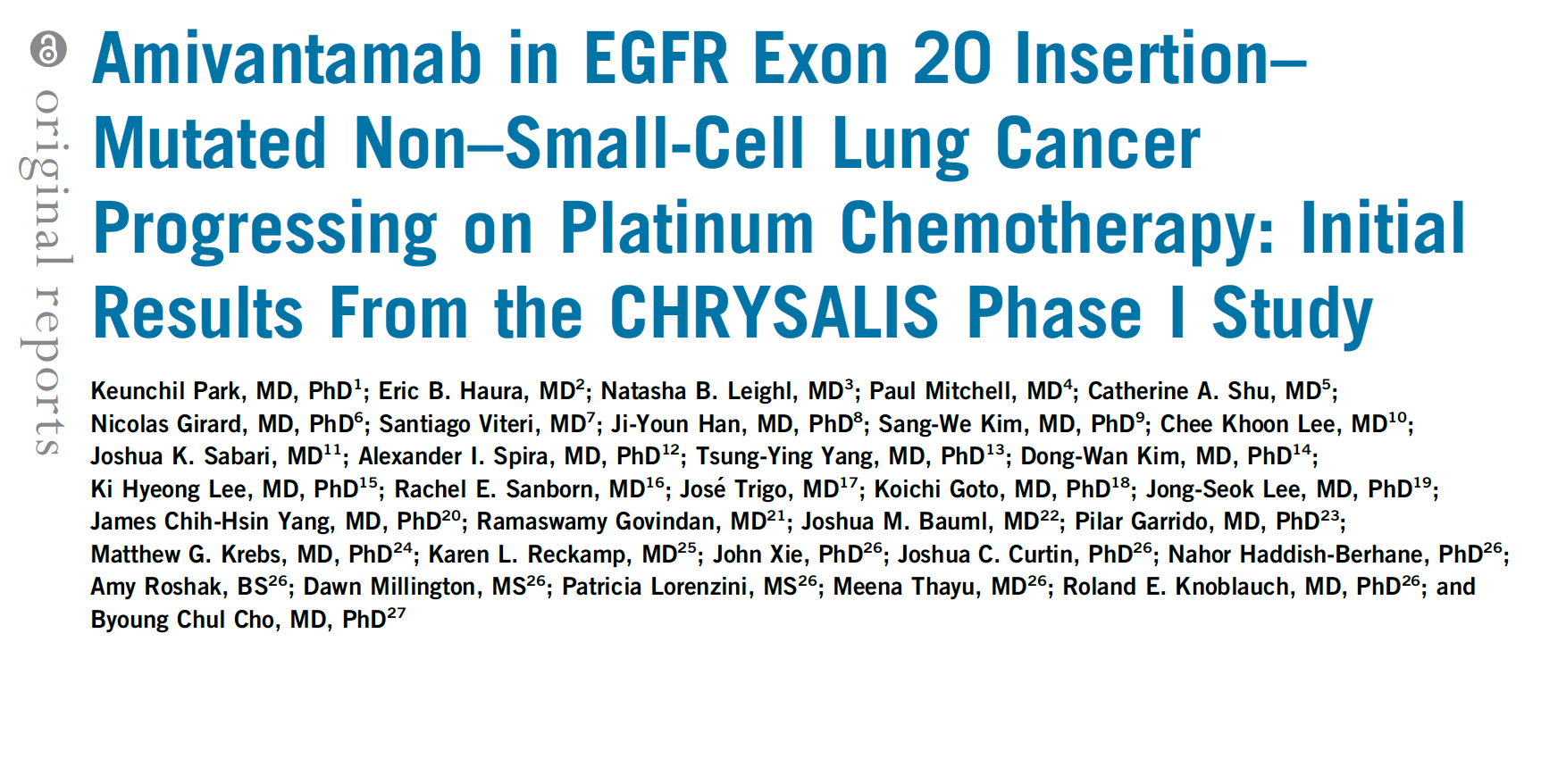 J Clin Oncol 2021;39(30):3391-402.
CHRYSALIS: Tumor Reduction and Response
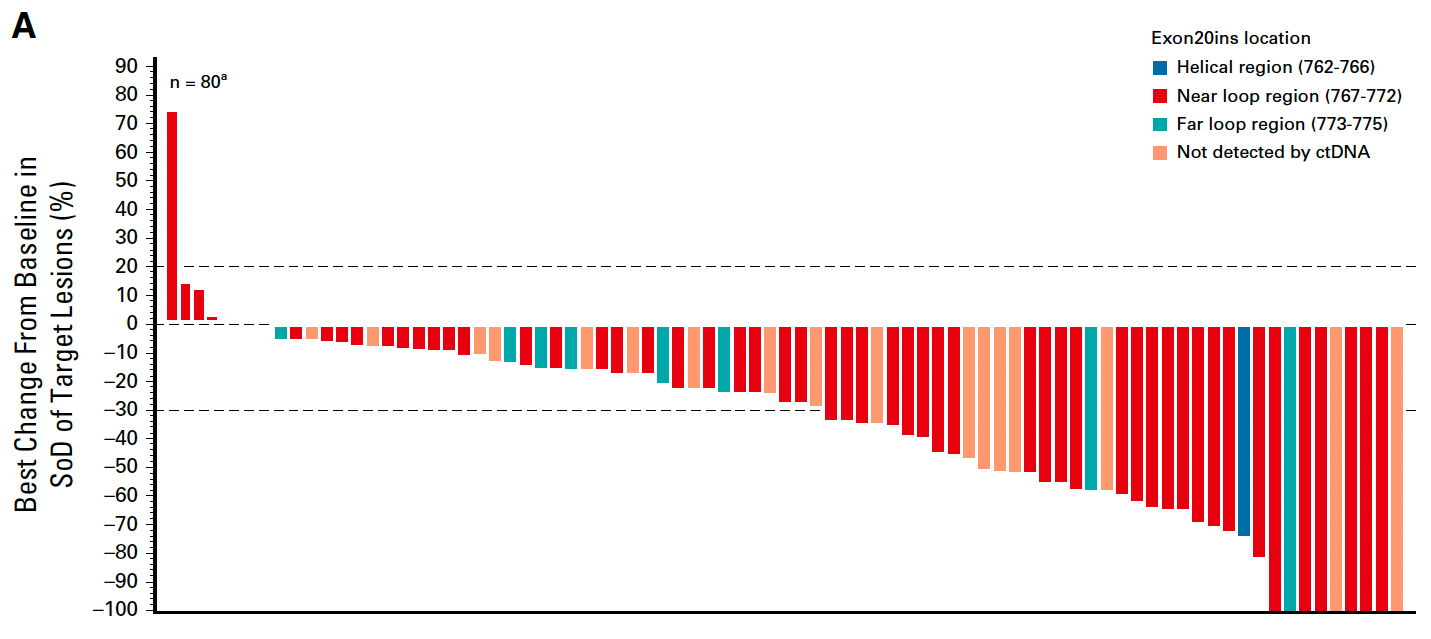 Overall response rate: 40%
Clinical benefit rate: 74%
Park K et al. J Clin Oncol 2021;39(30):3391-402.
CHRYSALIS: Summary of Adverse Events (AEs) and Most Common AEs
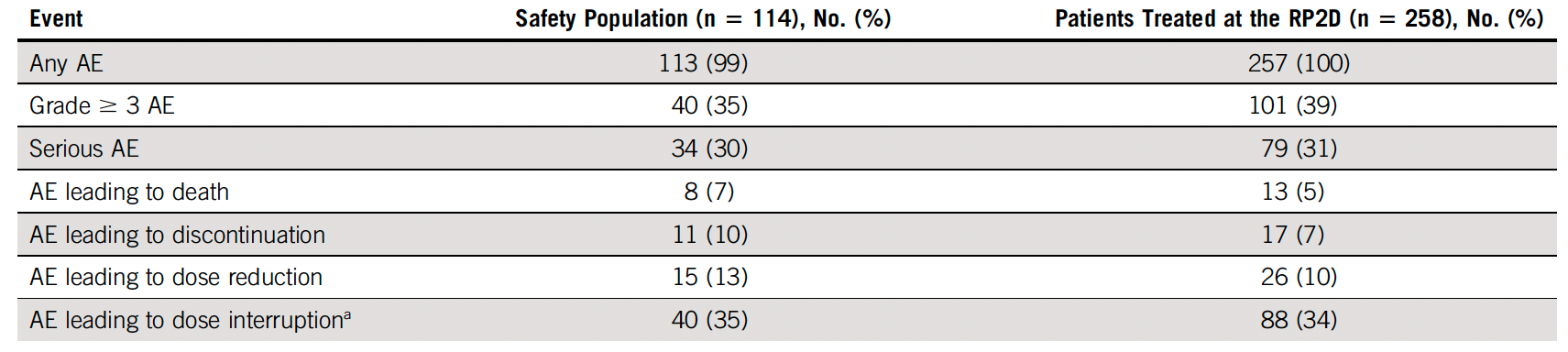 RP2D = recommended Phase II dose
Park K et al. J Clin Oncol 2021;39(30):3391-402.
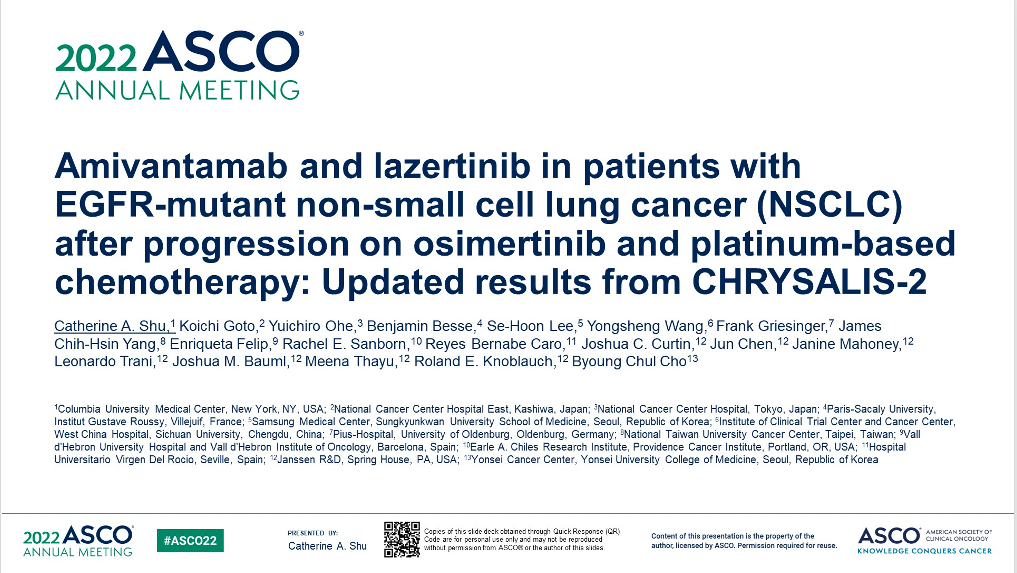 Abstract 9006
CHRYSALIS-2: Rationale for Combining Amivantamab and Lazertinib
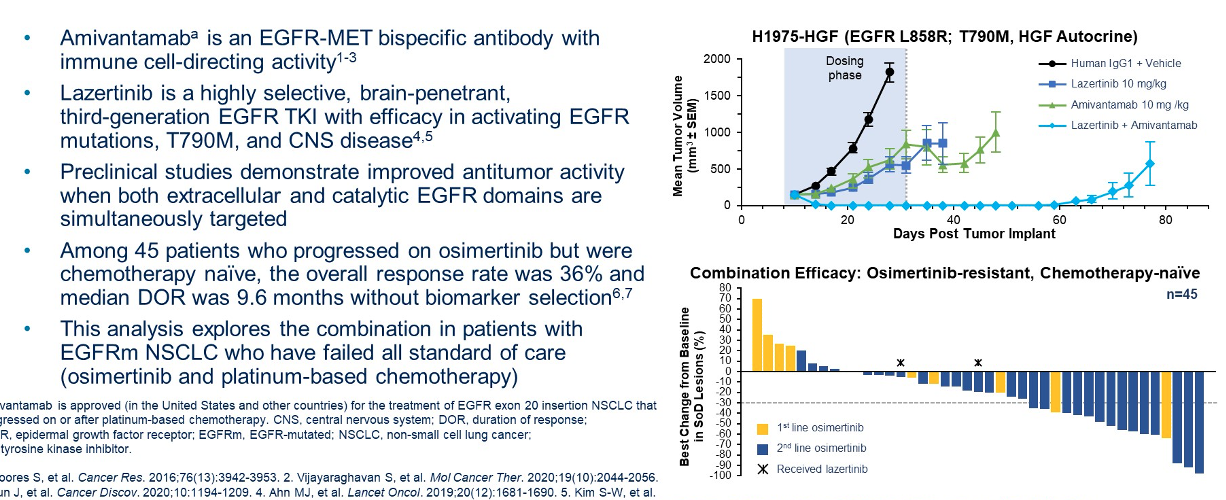 Shu CA et al. ASCO 2022;Abstract 9006.
CHRYSALIS-2 Study Design
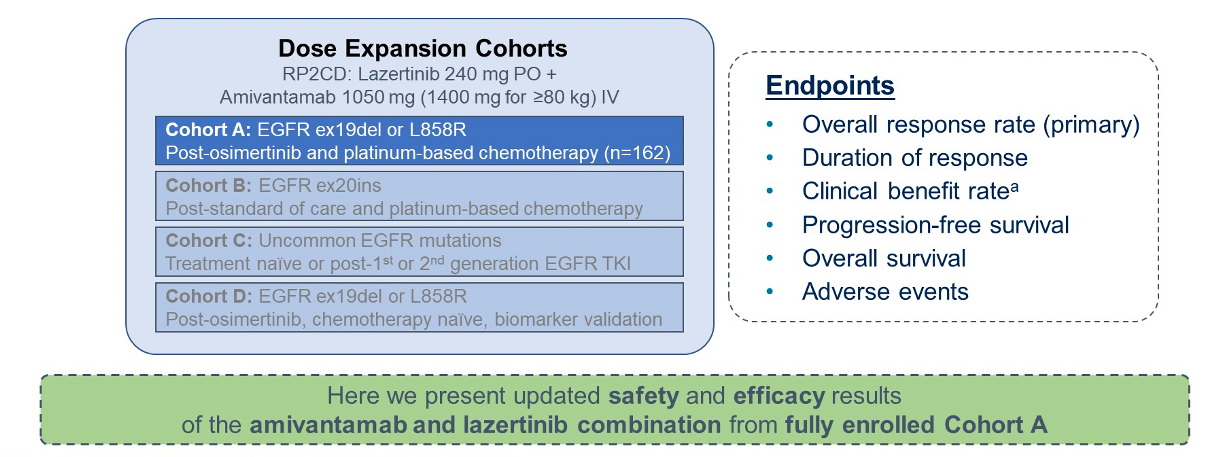 Shu CA et al. ASCO 2022;Abstract 9006.
CHRYSALIS-2: Best Antitumor Response and ORR by Prior Therapy Group
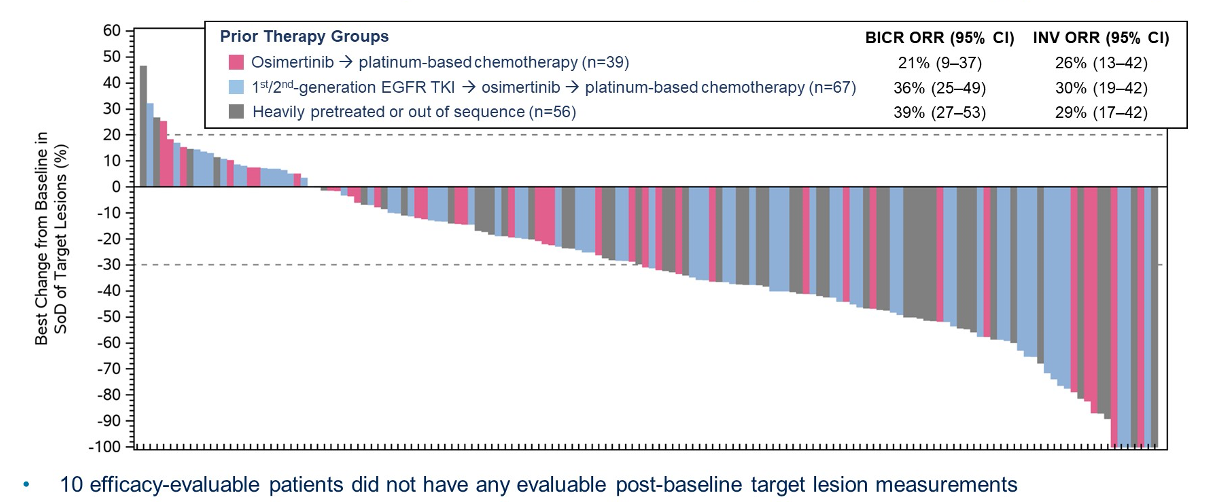 BICR = blinded independent central review; ORR = overall response rate; INV = investigator
Shu CA et al. ASCO 2022;Abstract 9006.
CHRYSALIS-2: Safety Profile
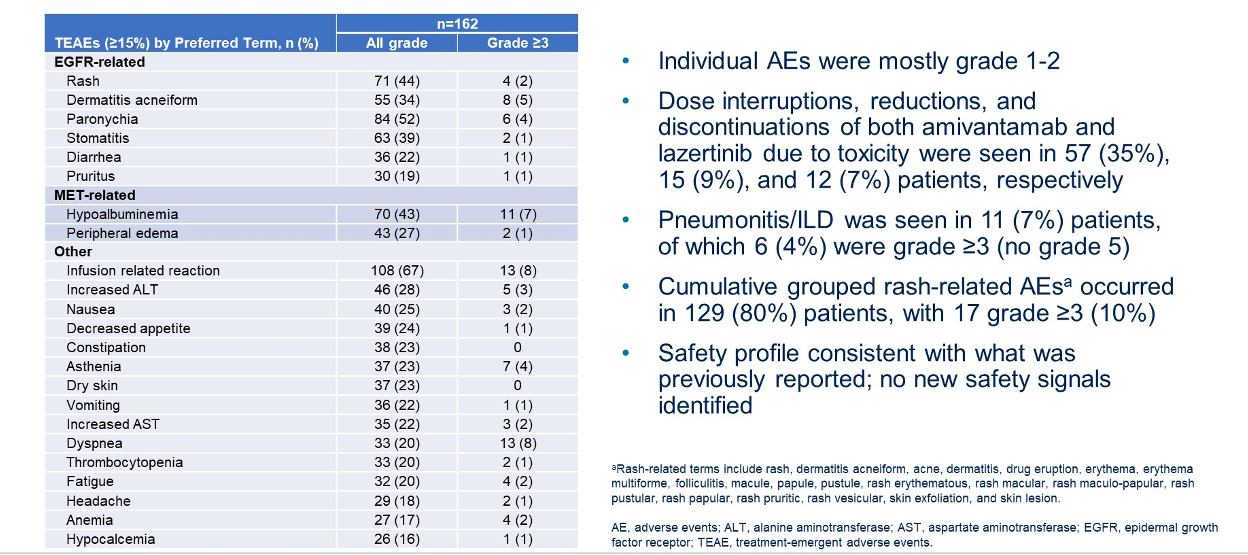 Shu CA et al. ASCO 2022;Abstract 9006.
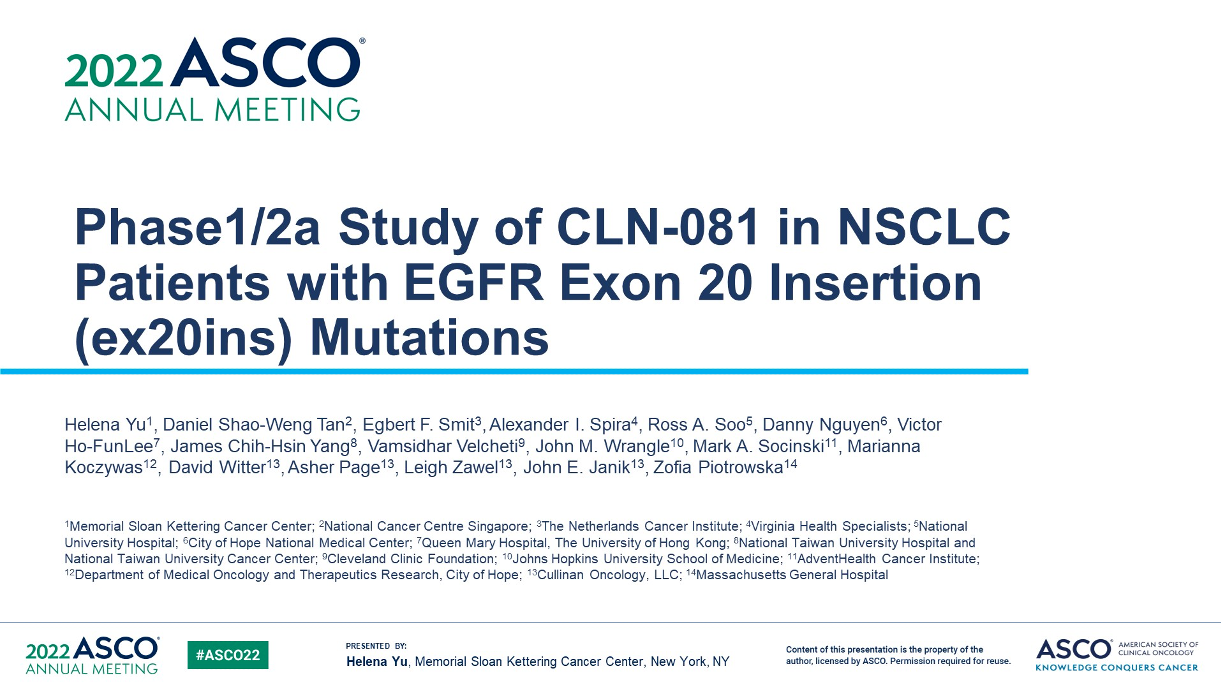 Abstract 9007
EGFR Exon 20 Insertion Mutations in NSCLC
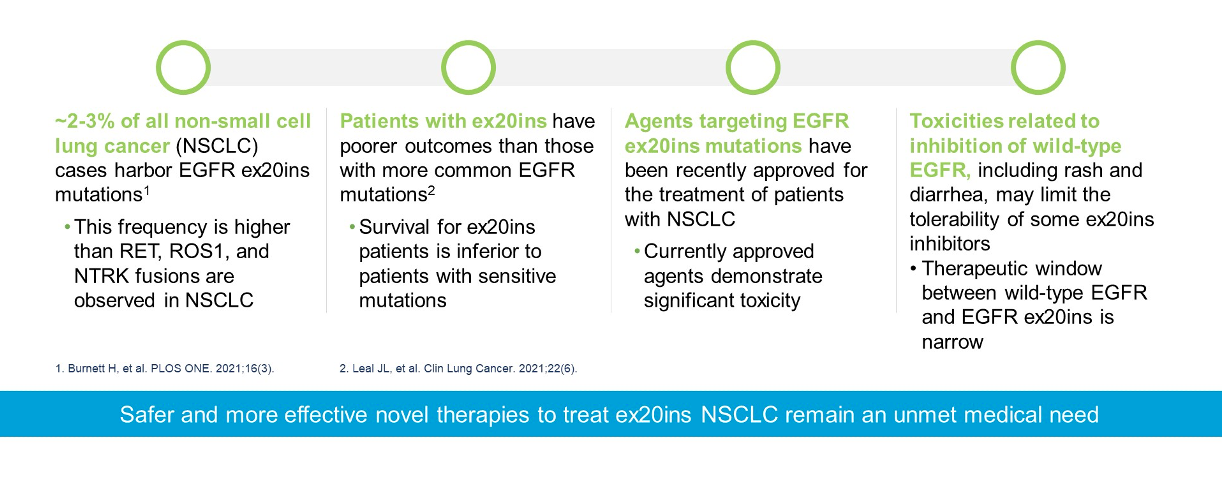 Yu H et al. ASCO 2022;Abstract 9007.
CLN-081-001 Study Schema
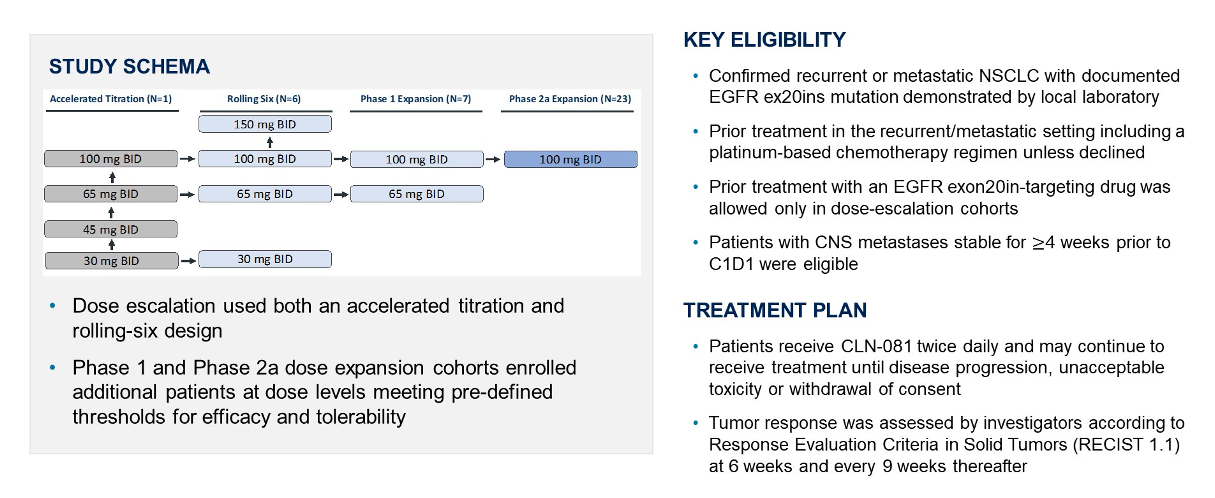 Yu H et al. ASCO 2022;Abstract 9007.
CLN-081-001: Baseline Characteristics
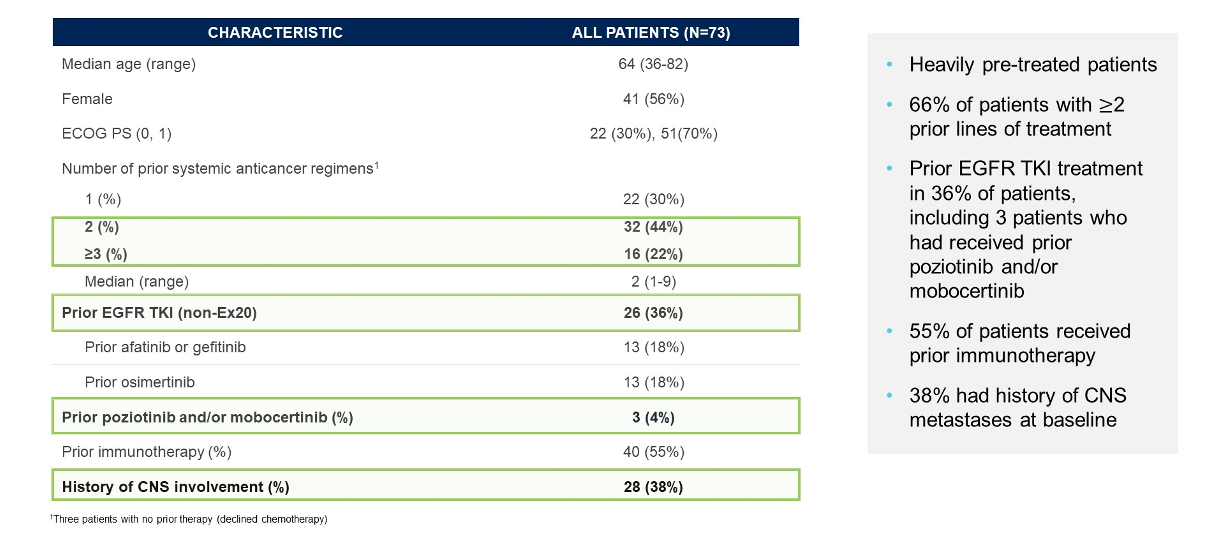 Yu H et al. ASCO 2022;Abstract 9007.
CLN-081-001: Safety Profile
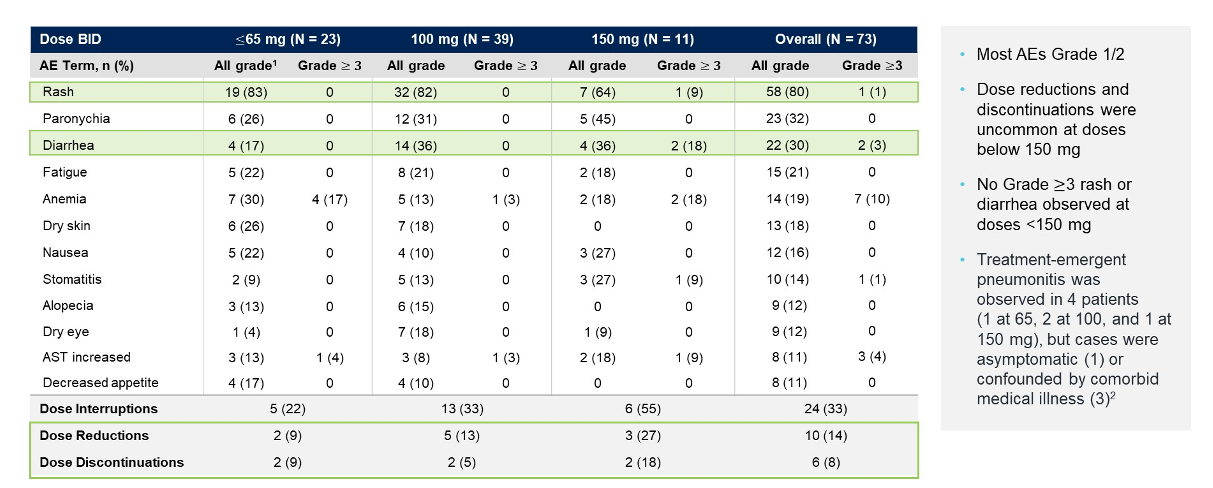 Yu H et al. ASCO 2022;Abstract 9007.
CLN-081-001: Best Percent Change from Baseline and Confirmed Response by Dose Level
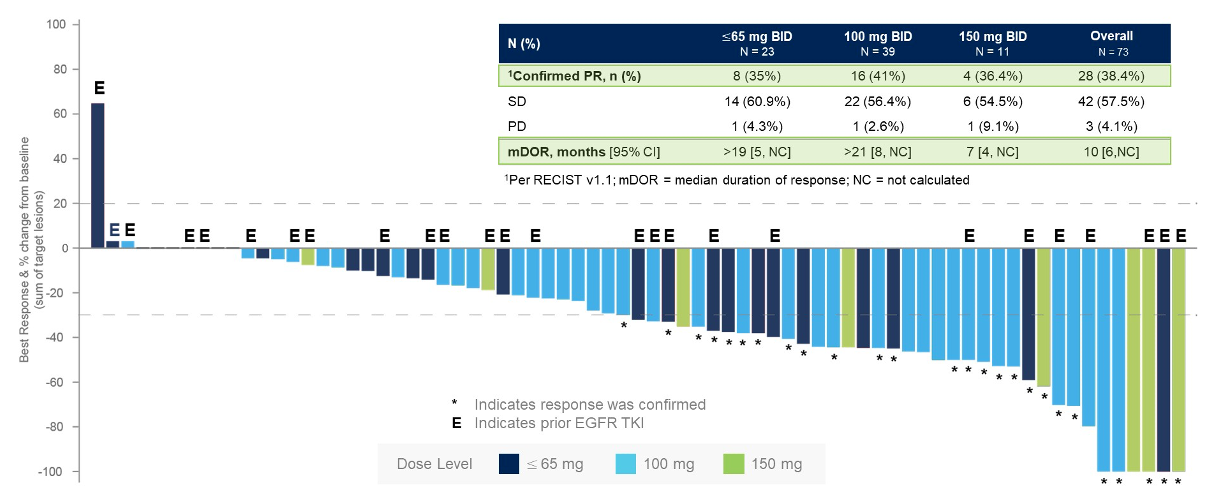 Yu H et al. ASCO 2022;Abstract 9007.
CLN-081-001: Conclusions
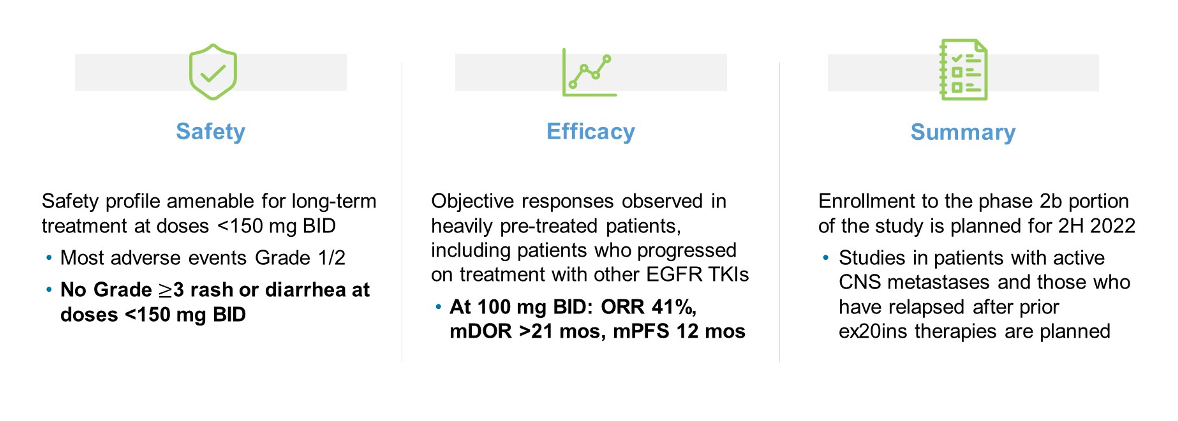 Yu H et al. ASCO 2022;Abstract 9007.
FDA Grants Accelerated Approval to Mobocertinib for Metastatic NSCLC with EGFR Exon 20 Insertion MutationsPress Release: September 15, 2021
“The Food and Drug Administration granted accelerated approval to mobocertinib for adult patients with locally advanced or metastatic non-small cell lung cancer (NSCLC) with epidermal growth factor receptor (EGFR) exon 20 insertion mutations, as detected by an FDA-approved test, whose disease has progressed on or after platinum-based chemotherapy.
Today, the FDA also approved the Oncomine Dx Target Test as a companion diagnostic device to select patients with the above mutations for mobocertinib treatment.
Approval was based on Study 101, an international, non-randomized, open-label, multicohort clinical trial (NCT02716116) which included patients with locally advanced or metastatic NSCLC with EGFR exon 20 insertion mutations. Efficacy was evaluated in 114 patients whose disease had progressed on or after platinum-based chemotherapy. Patients received mobocertinib 160 mg orally daily until disease progression or intolerable toxicity.”
https://www.fda.gov/drugs/resources-information-approved-drugs/fda-grants-accelerated-approval-mobocertinib-metastatic-non-small-cell-lung-cancer-egfr-exon-20
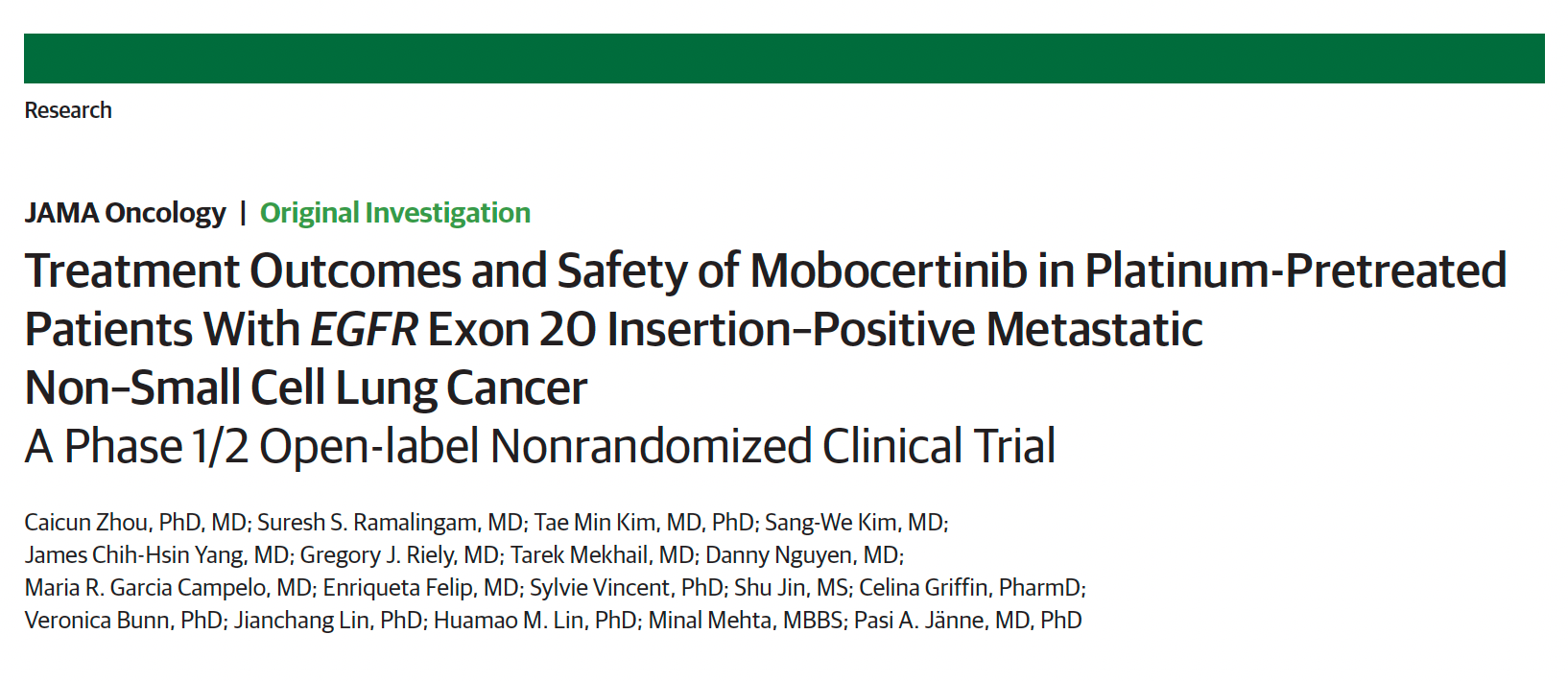 JAMA Oncol 2021;7(12):e214761
Mobocertinib Activity in Patients with Platinum-PretreatedMetastatic NSCLC with EGFRex20ins Mutation (PPP Cohort)
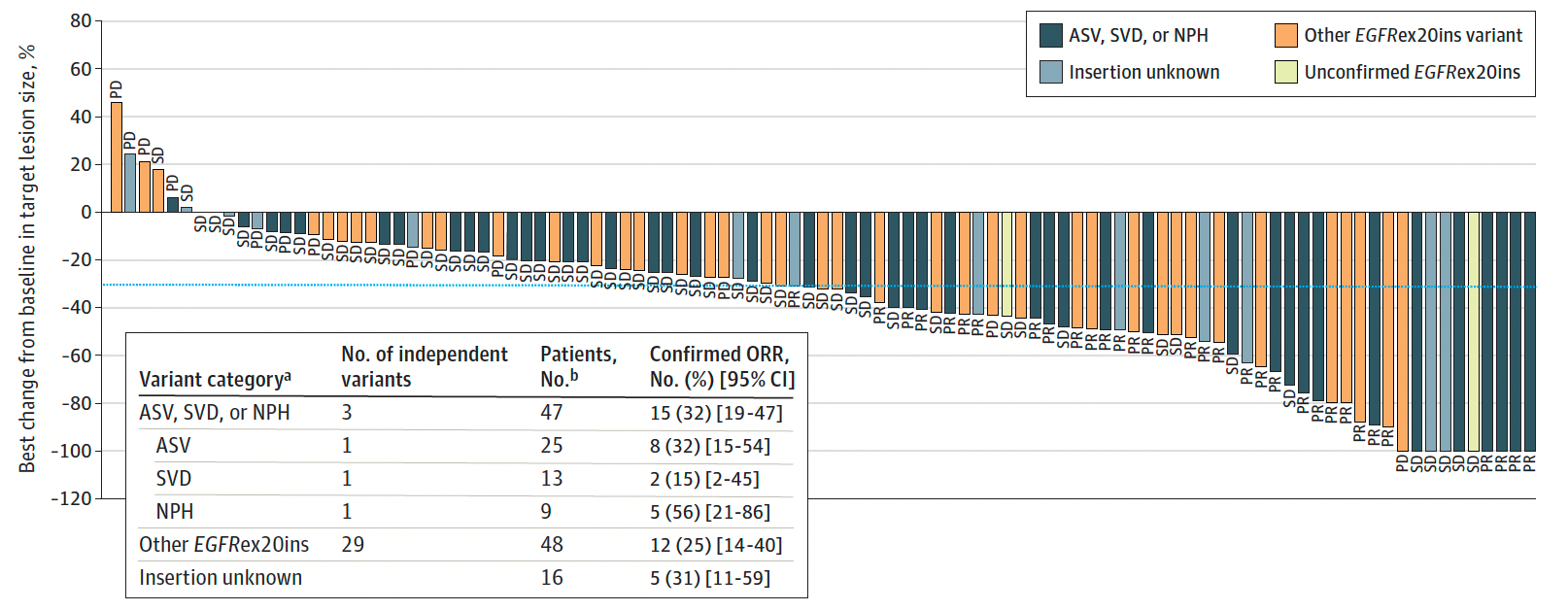 PPP = platinum pretreated patients; ORR = objective response rate
Zhou C et al. JAMA Oncol 2021;7(12):e214761.
Summary of Adverse Events (AEs) and Most Common AEs with Mobocertinib
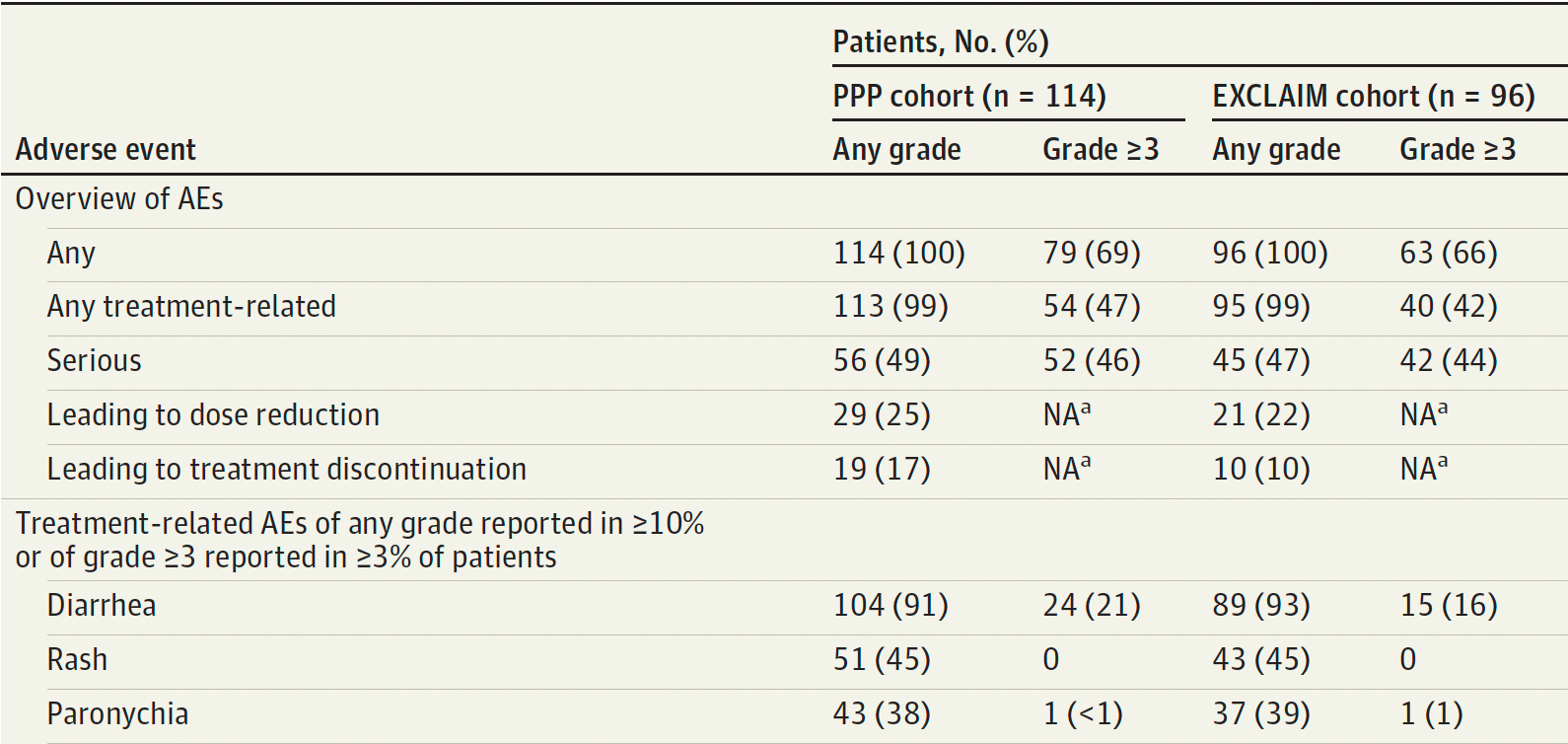 Zhou C et al. JAMA Oncol 2021;7(12):e214761.